٣
صفحة  ٩٧
الفصل
الضرب
الفصل الثالث:الضرب
٣-٦ الضرب في عدد من رقمين
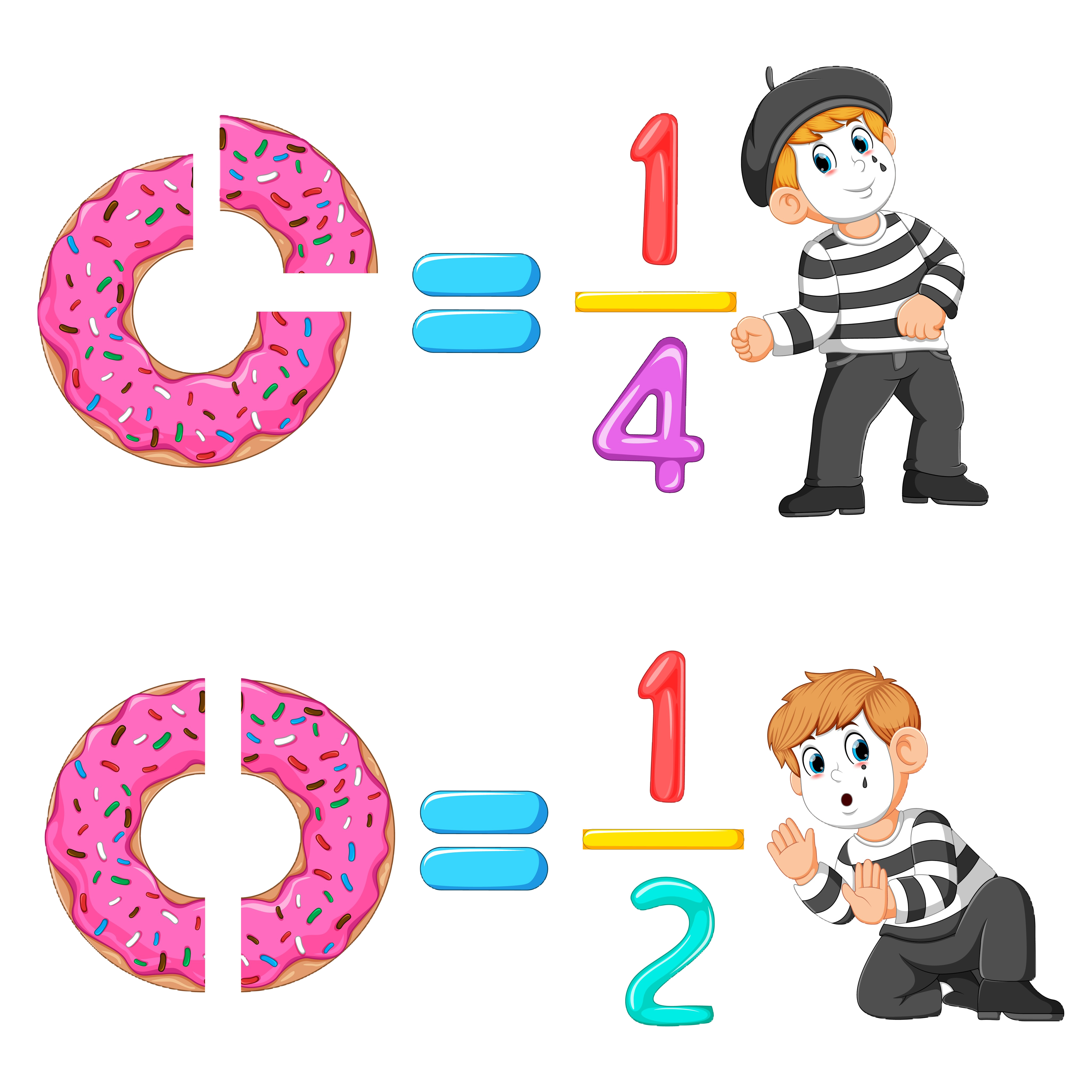 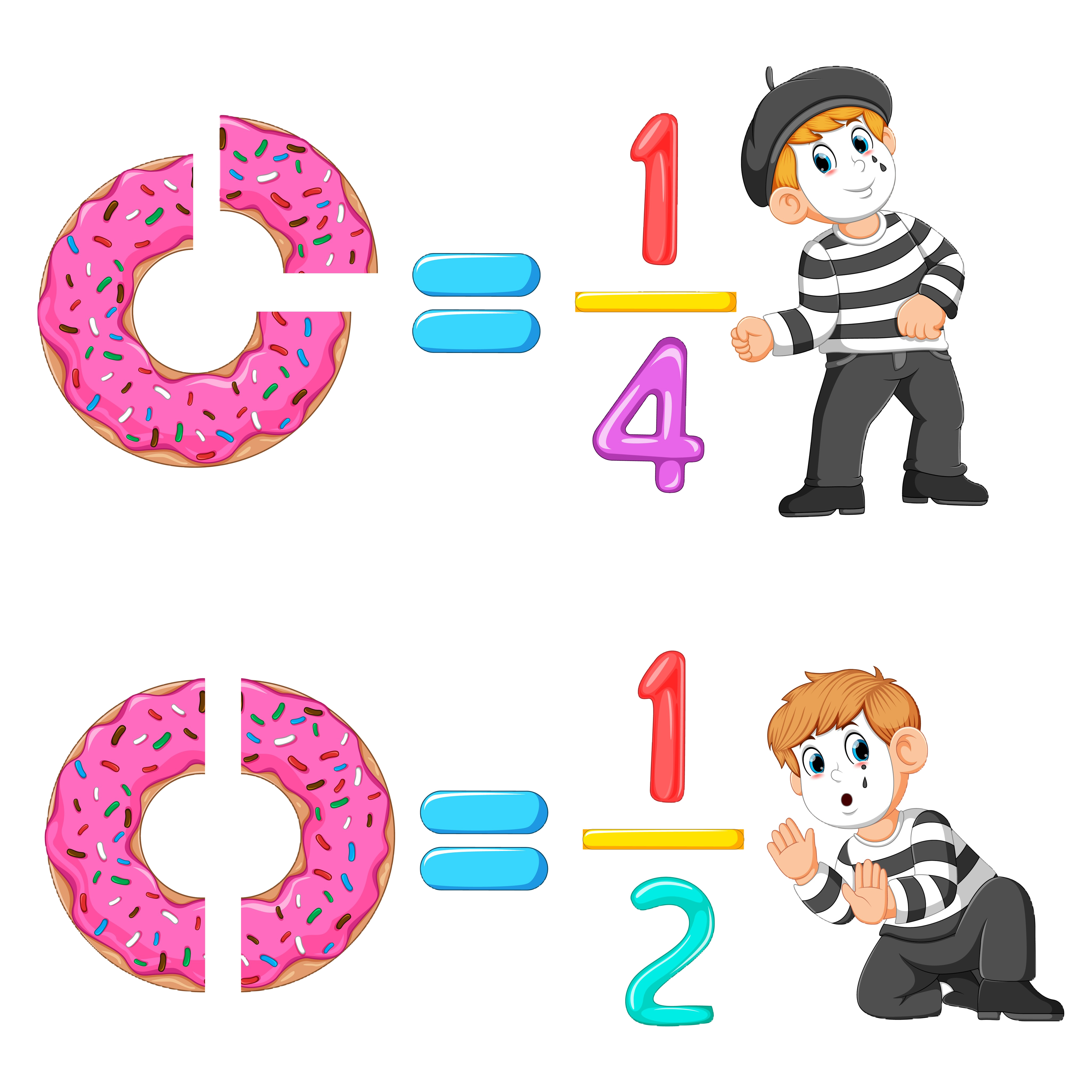 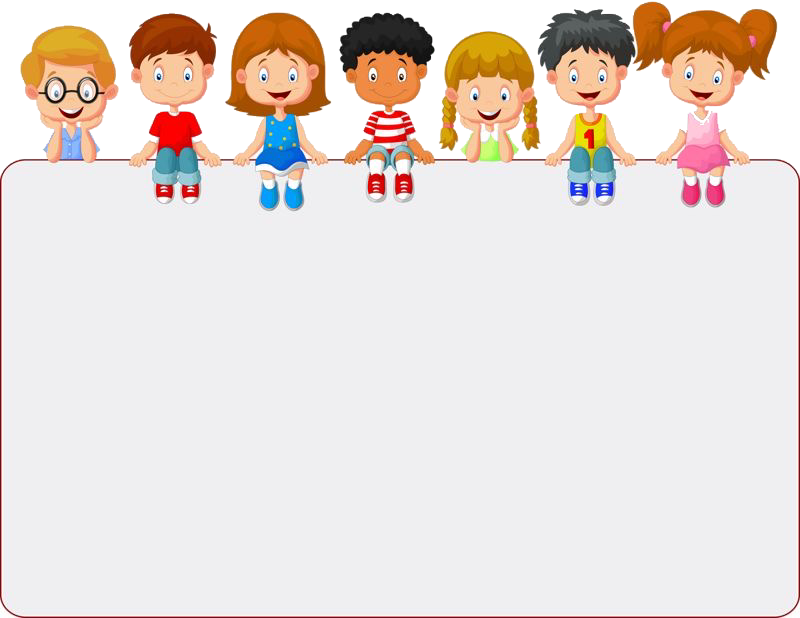 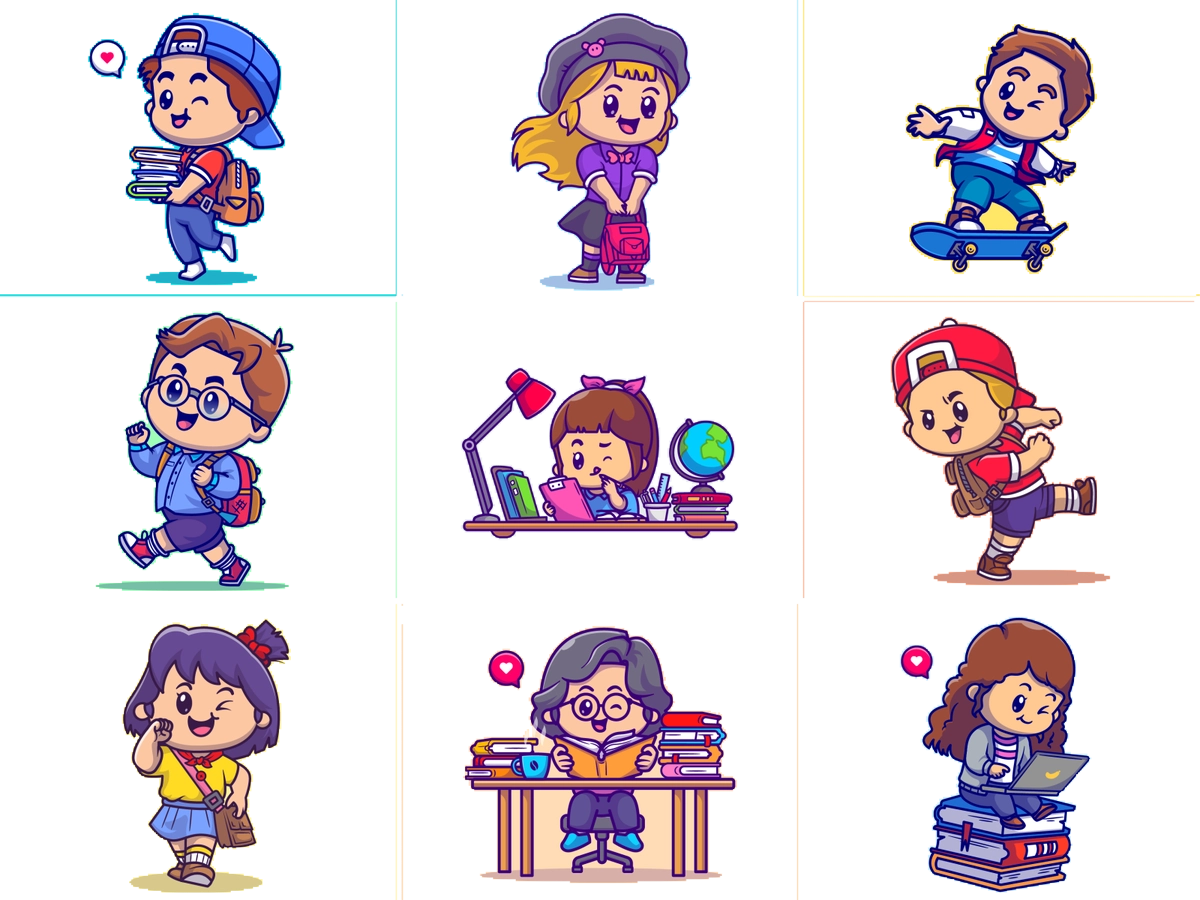 جدول التعلم
ماذا أعرف
ماذا تعلمت
ماذا أريد أن أعرف
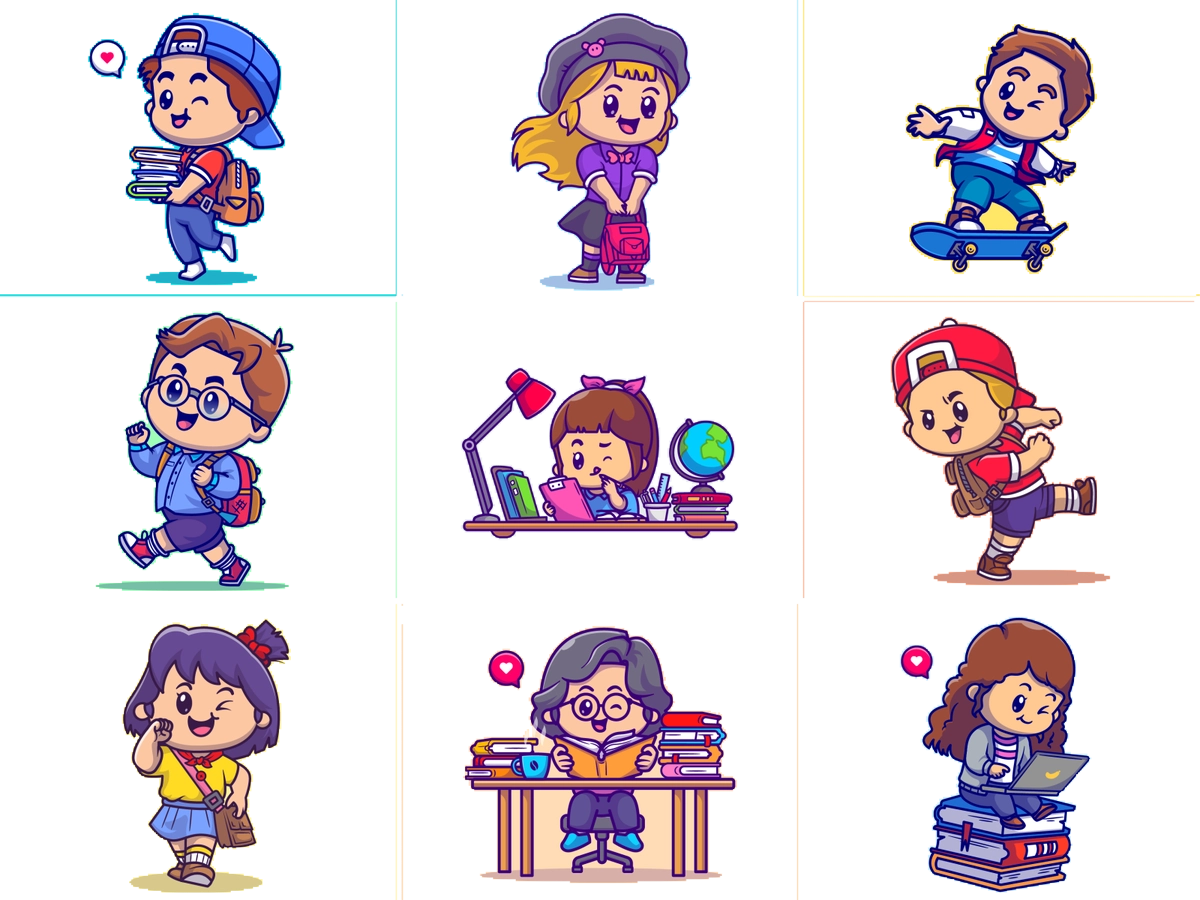 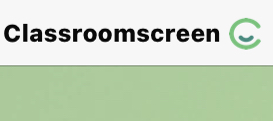 أدوات
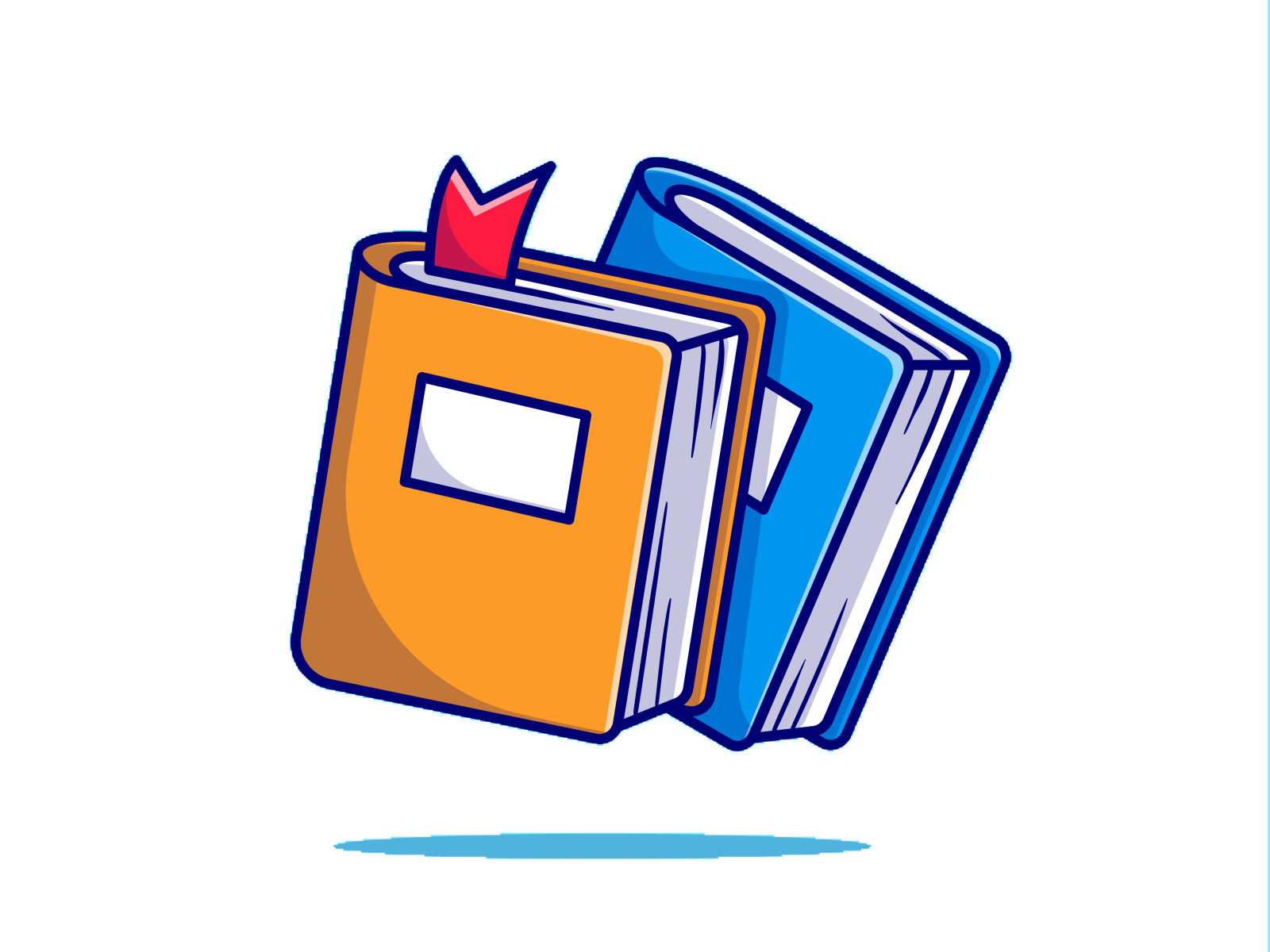 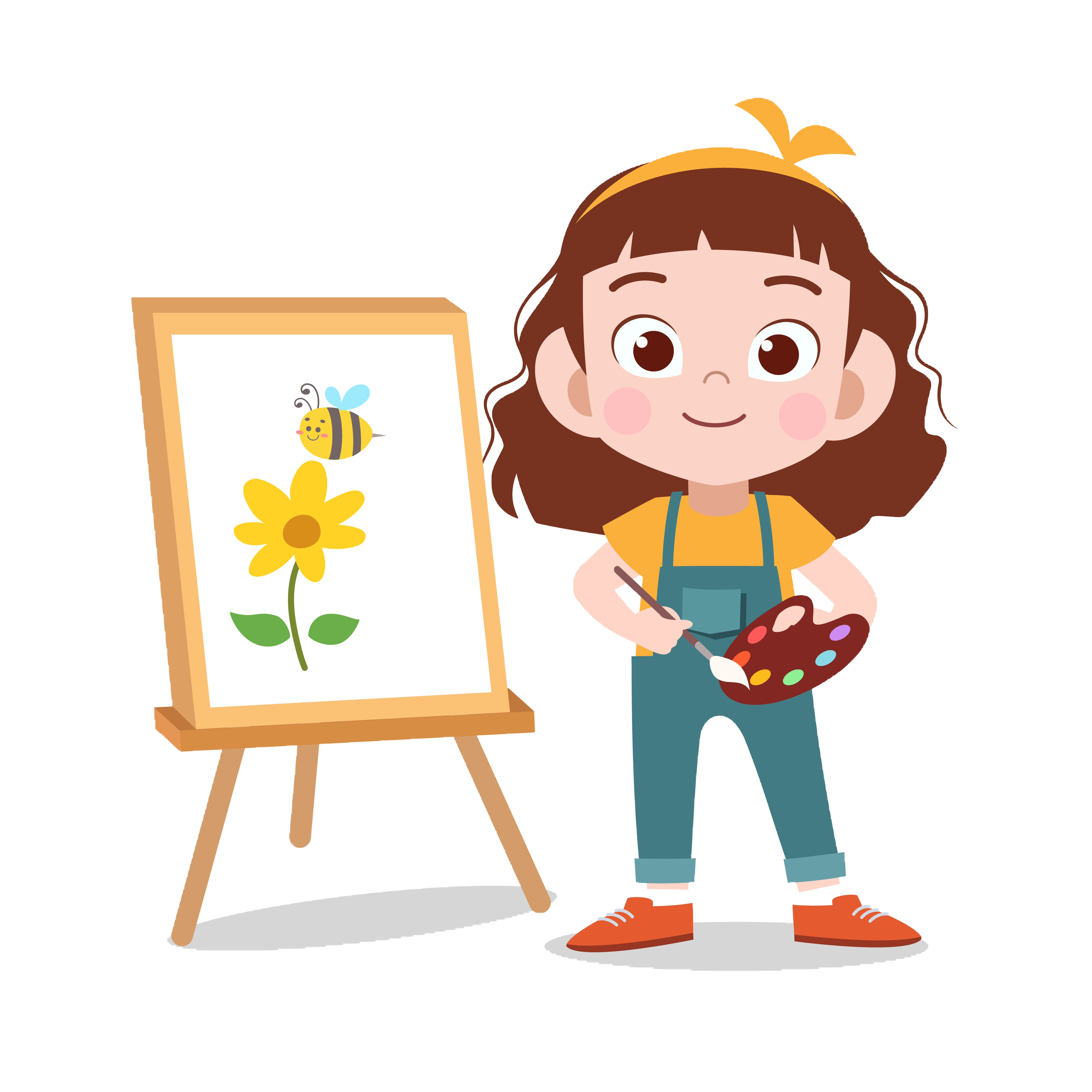 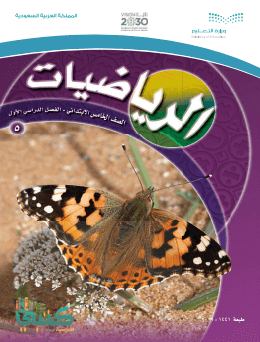 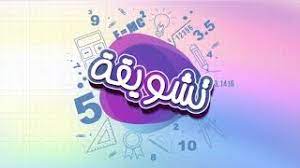 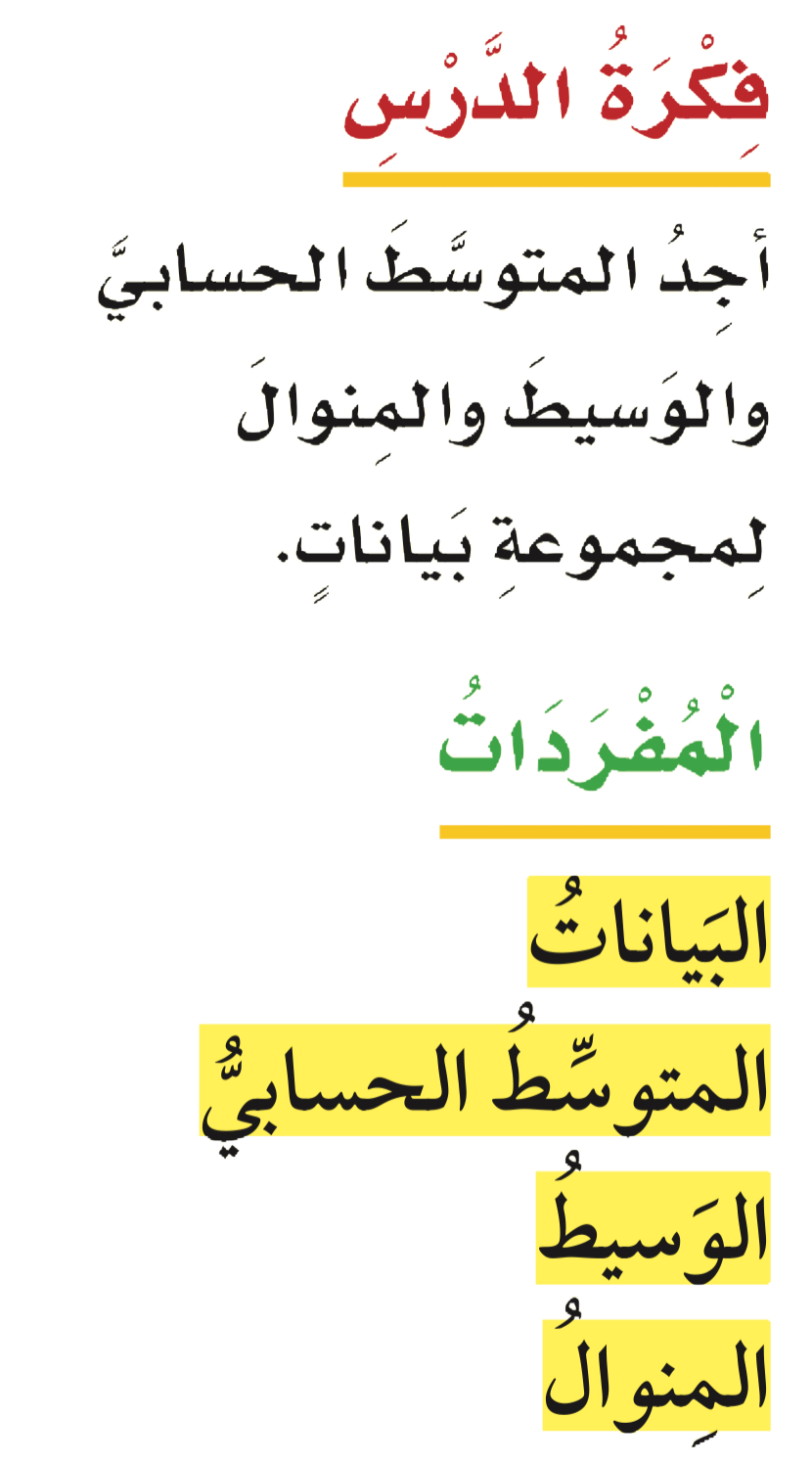 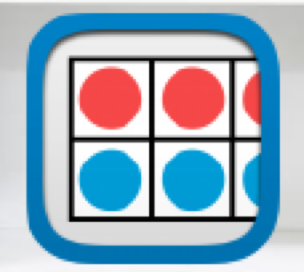 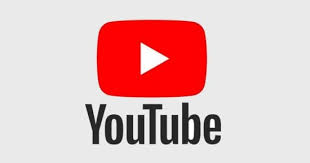 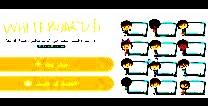 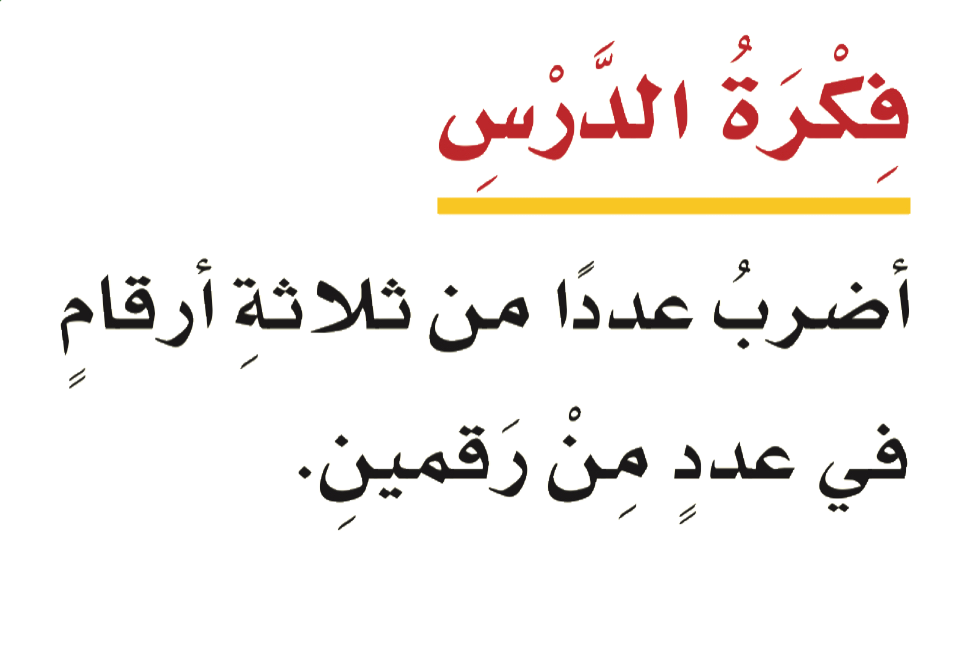 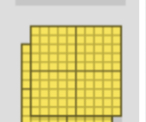 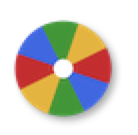 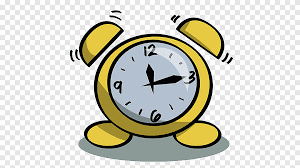 نشاط
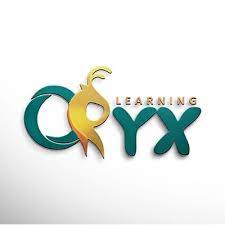 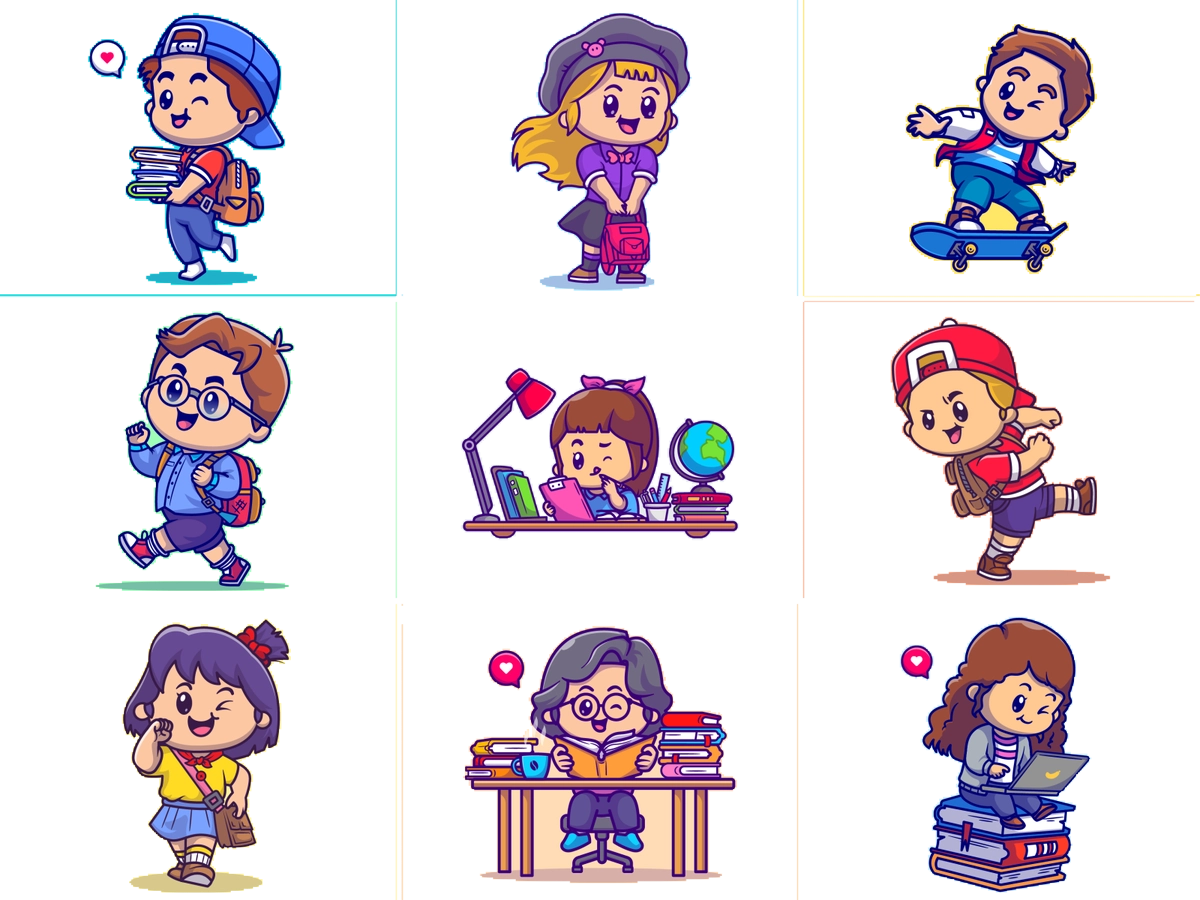 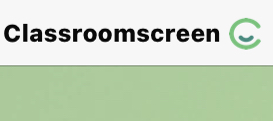 أدوات
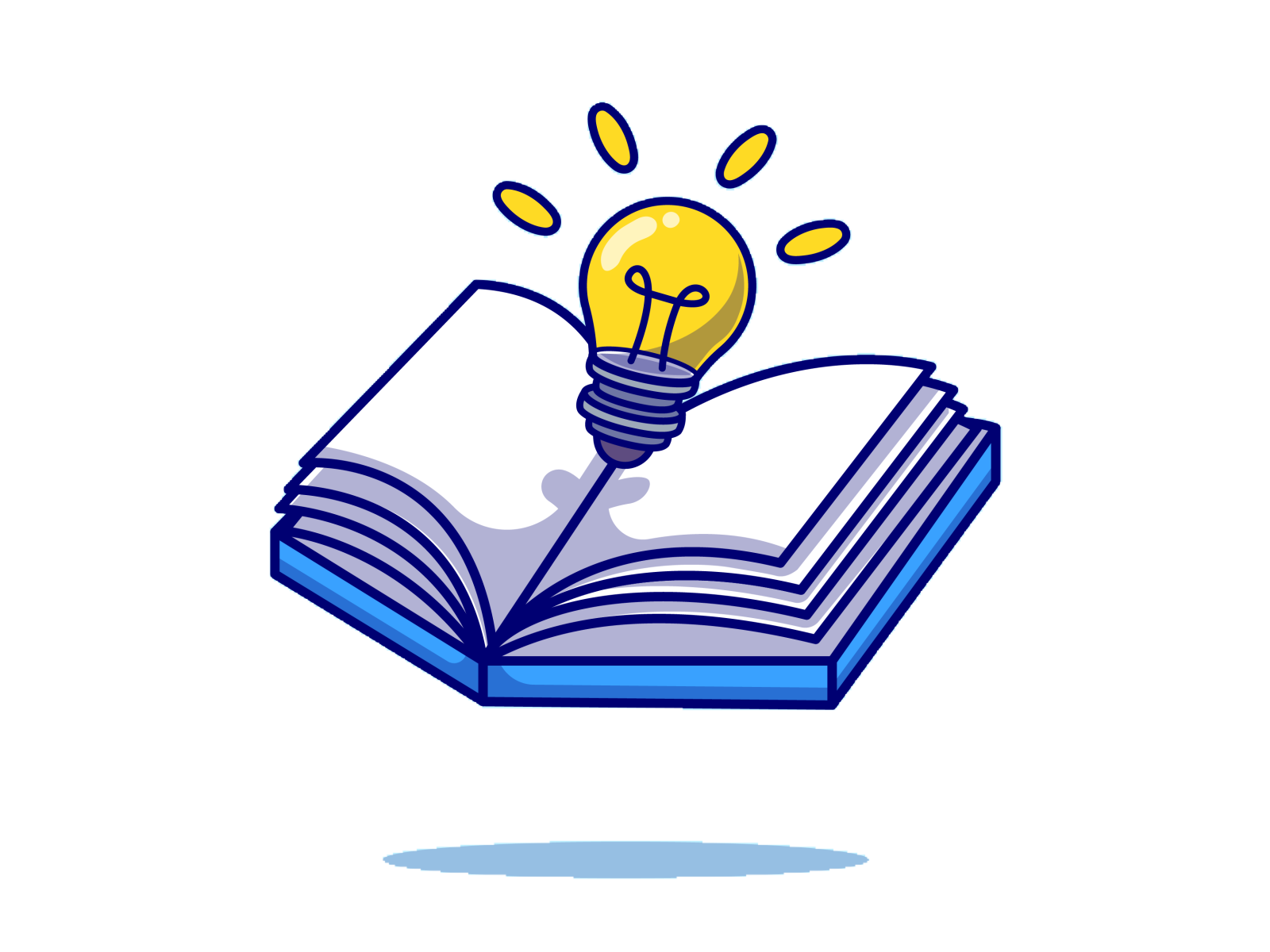 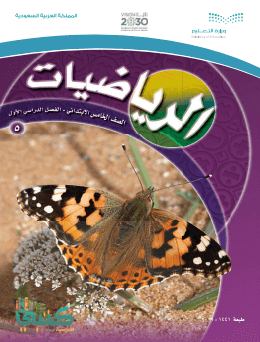 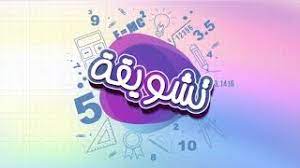 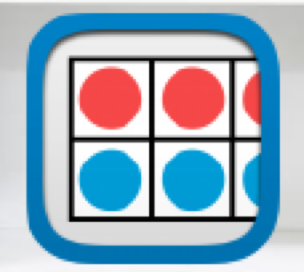 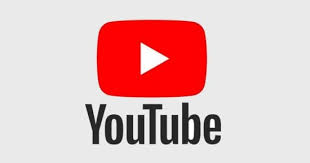 استعد
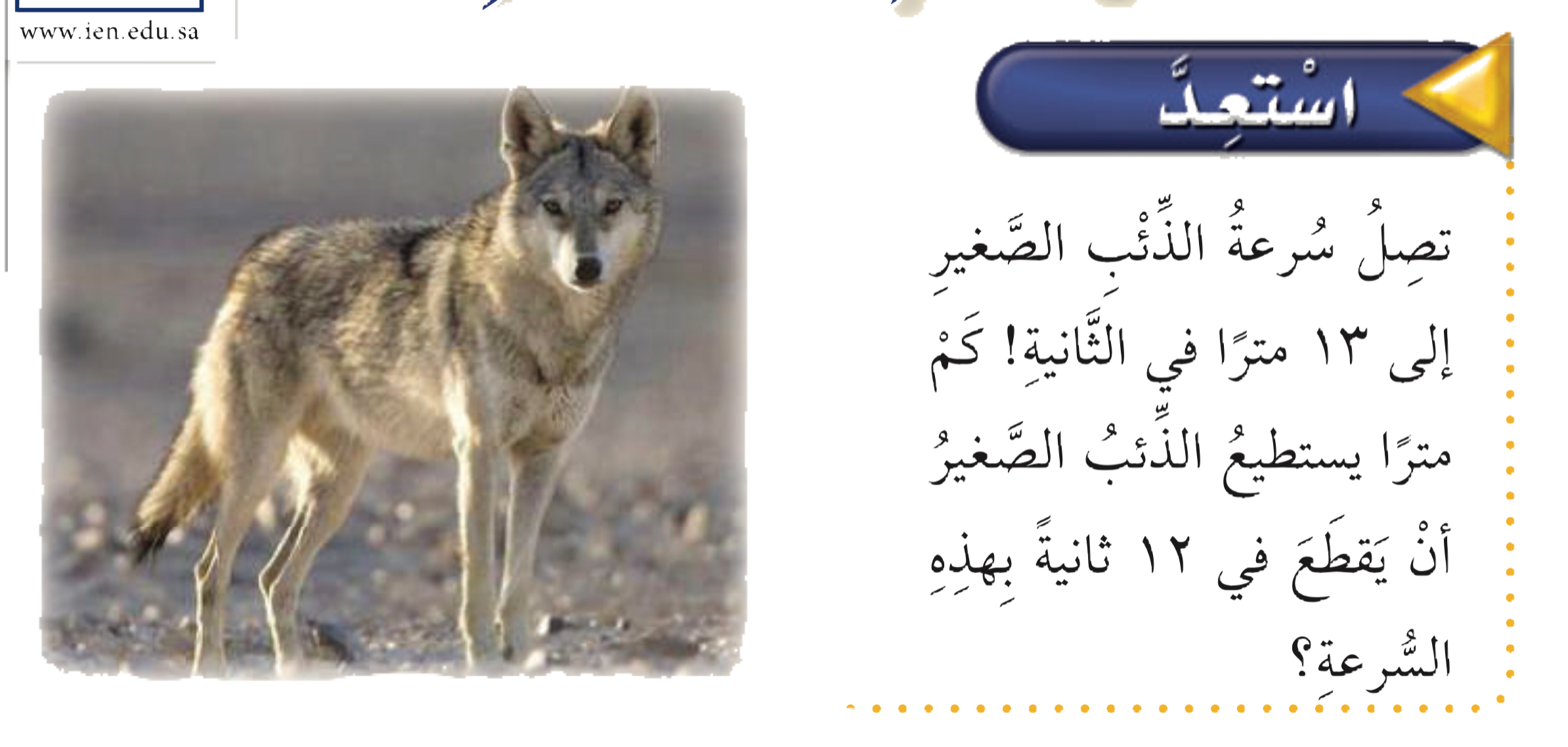 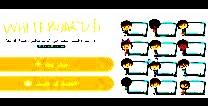 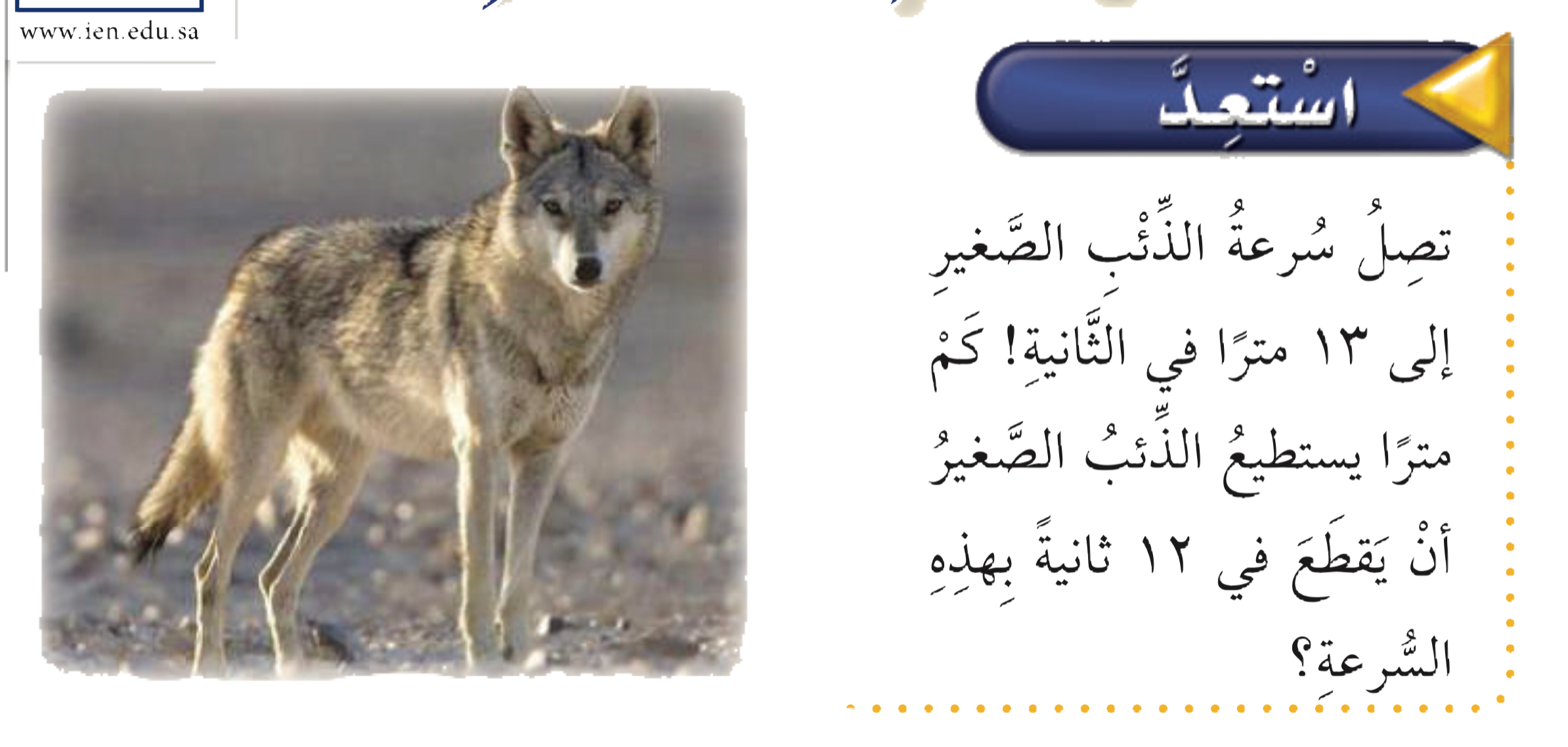 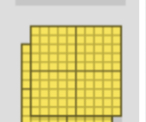 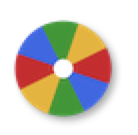 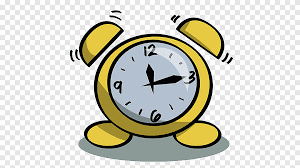 نشاط
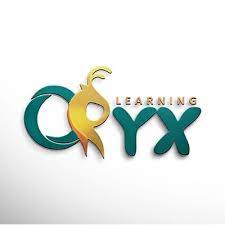 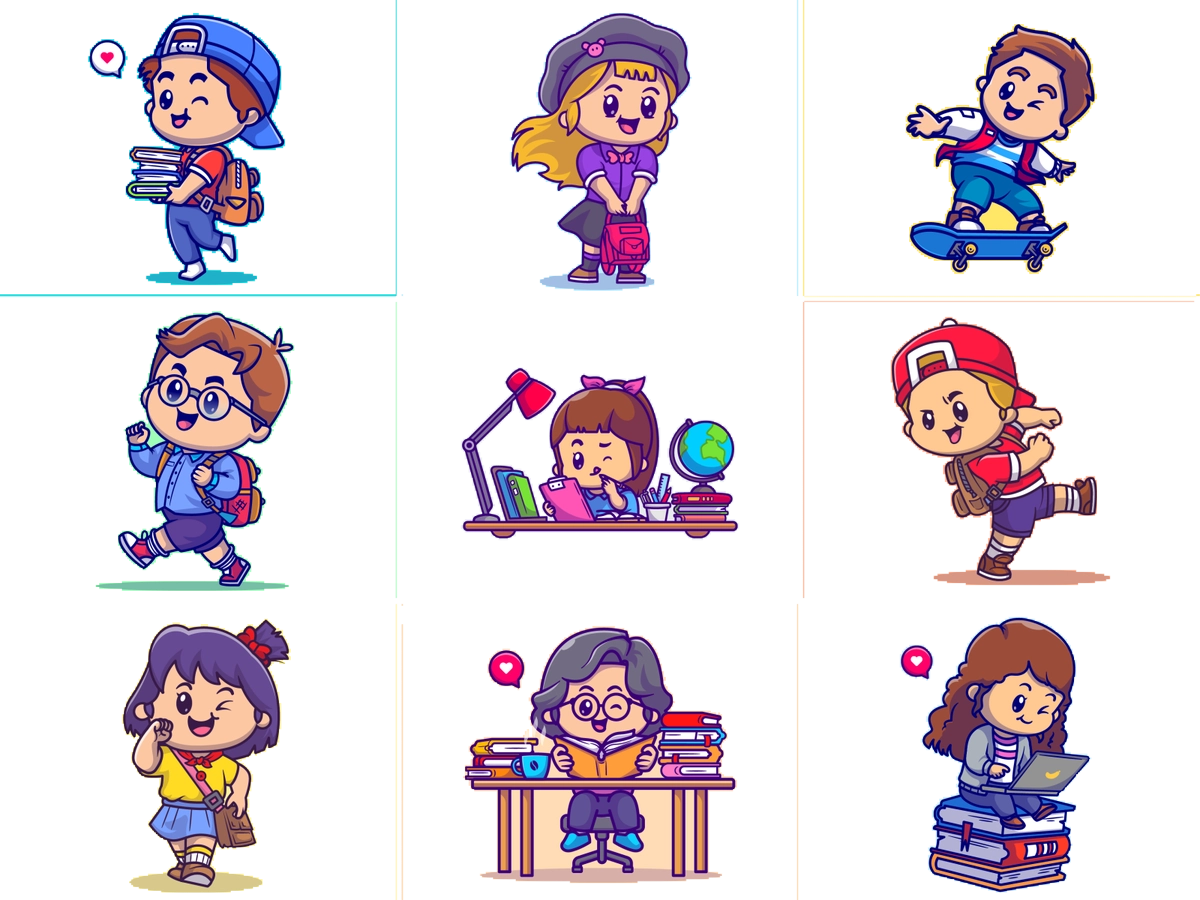 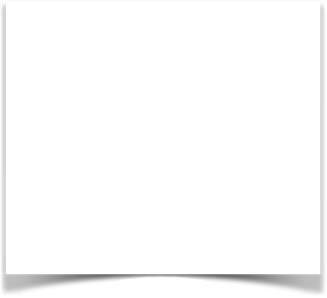 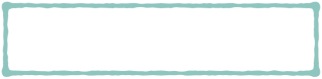 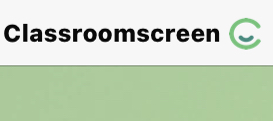 أدوات
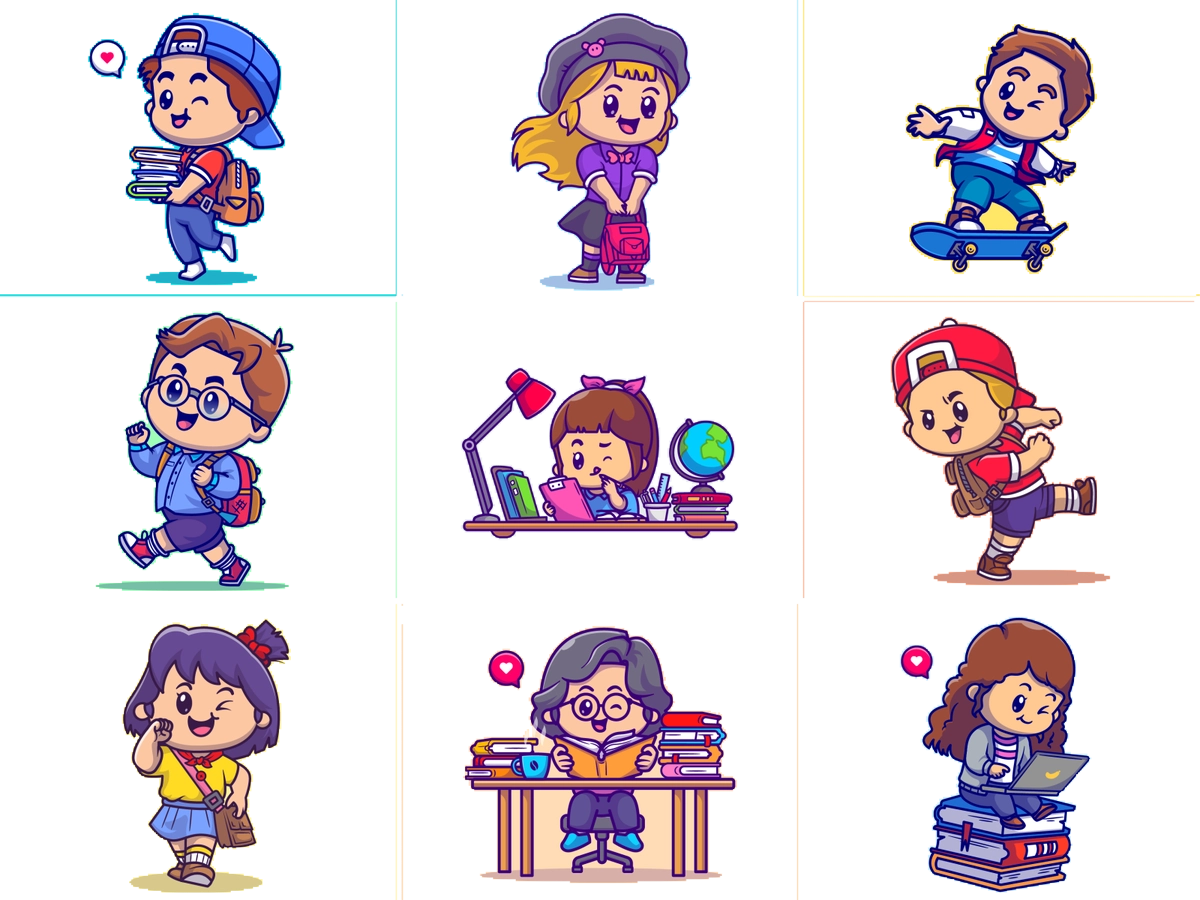 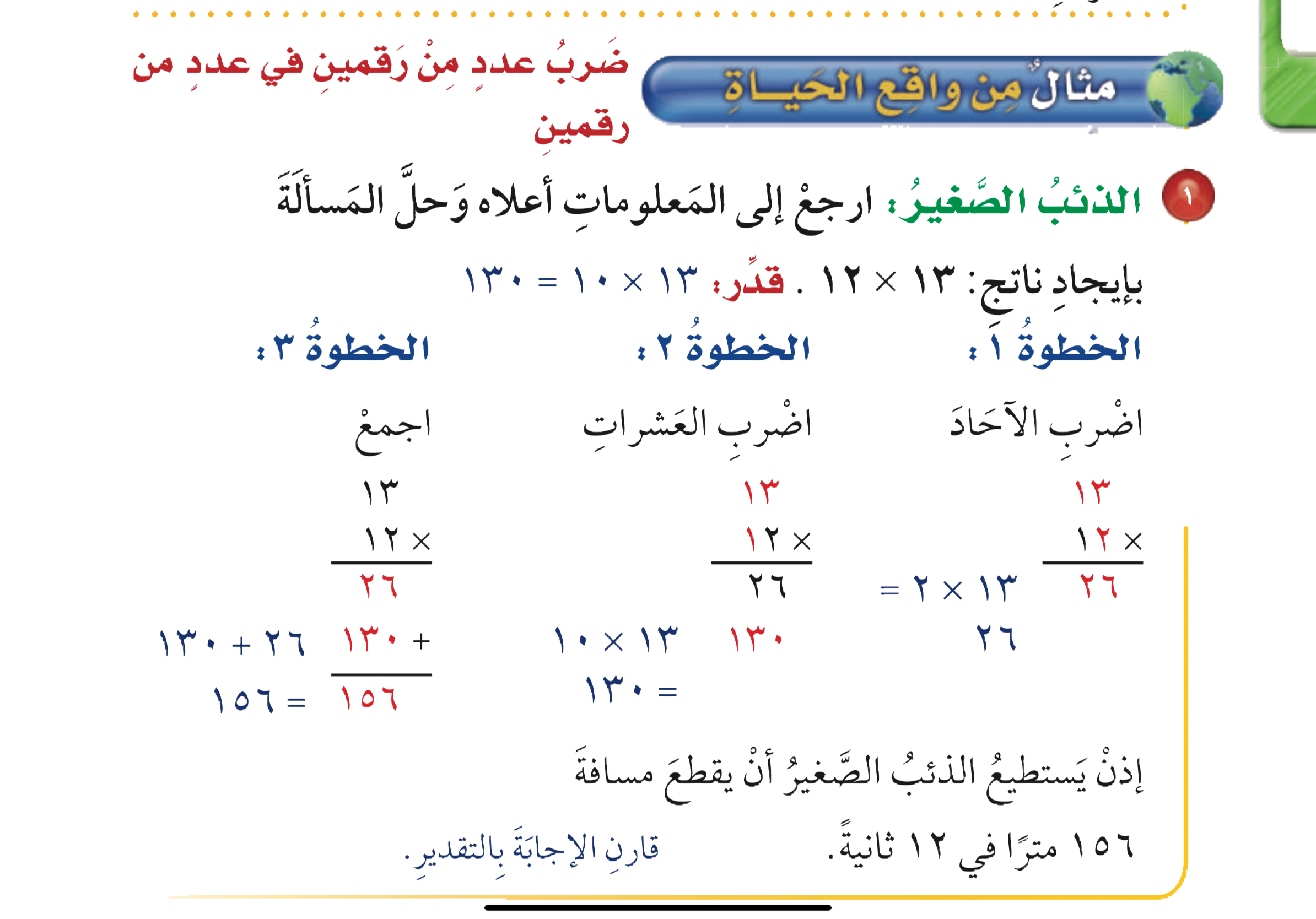 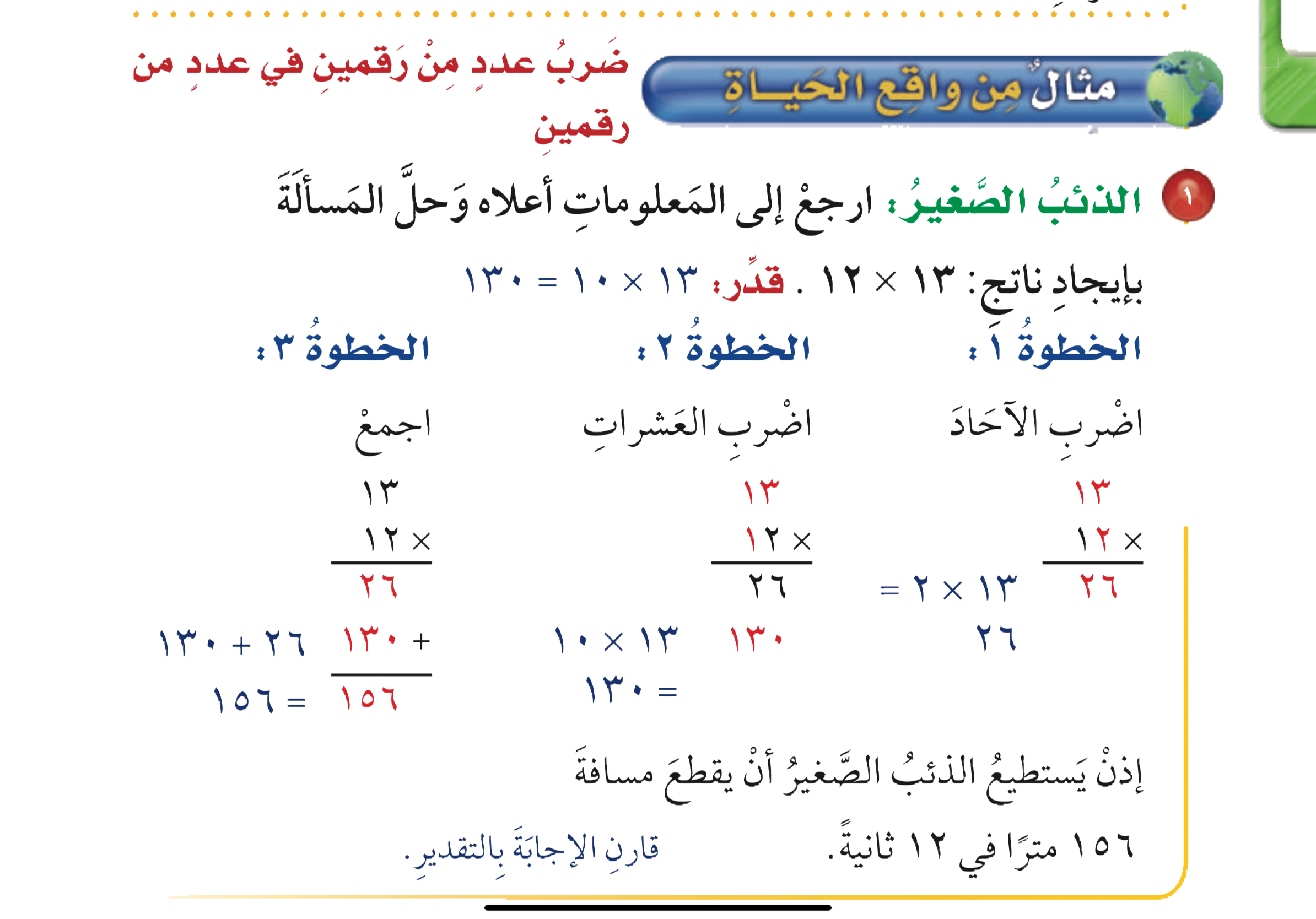 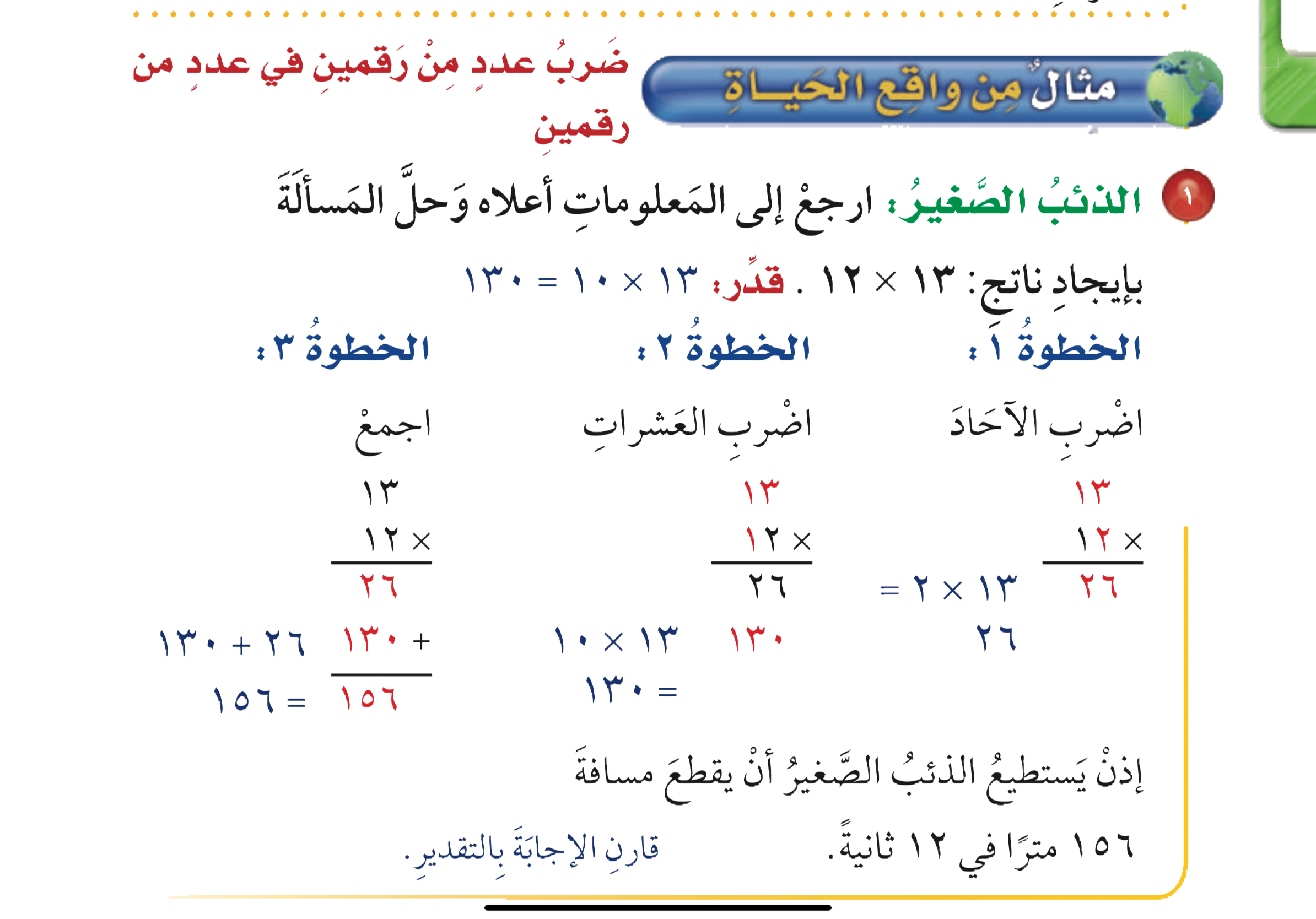 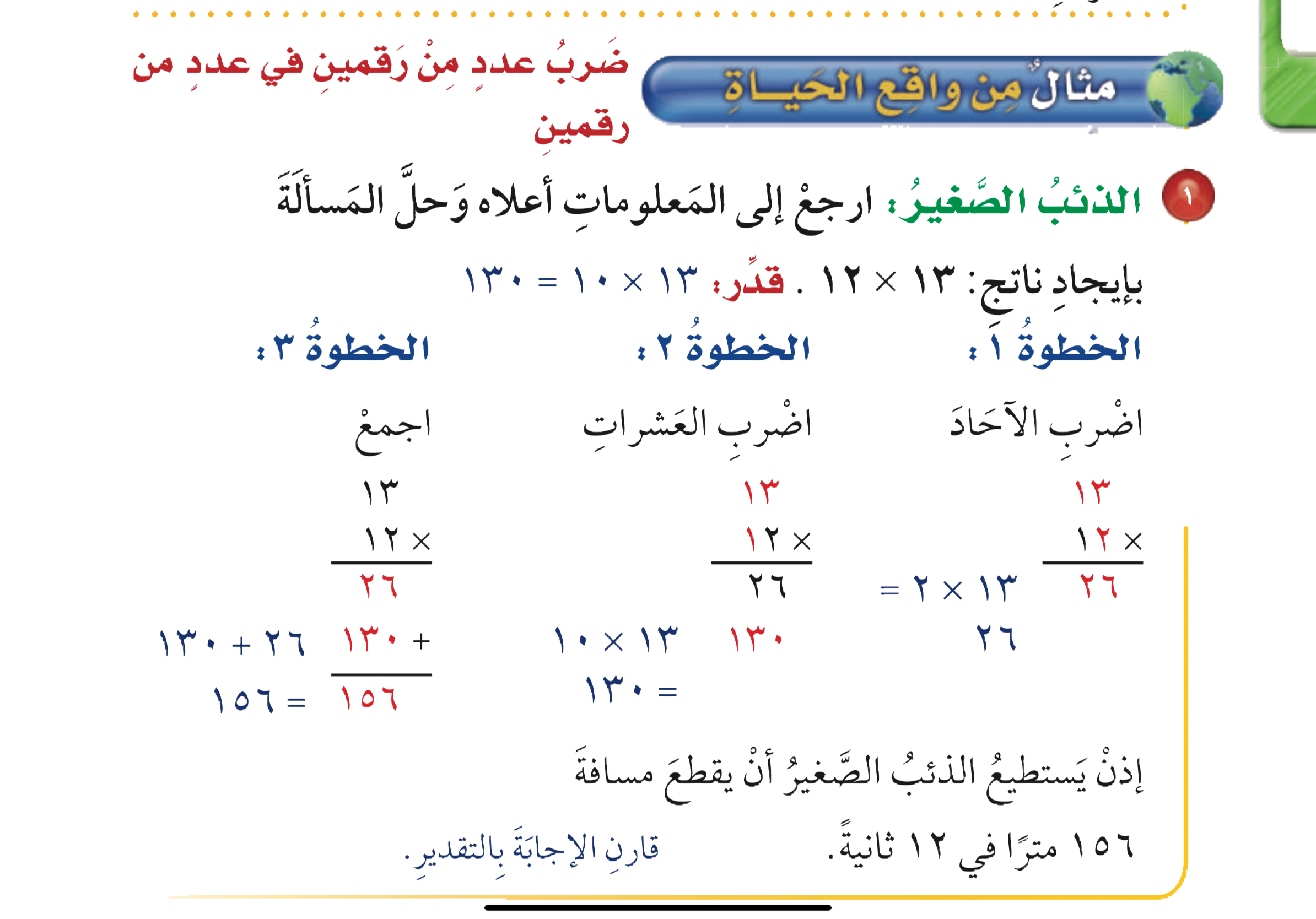 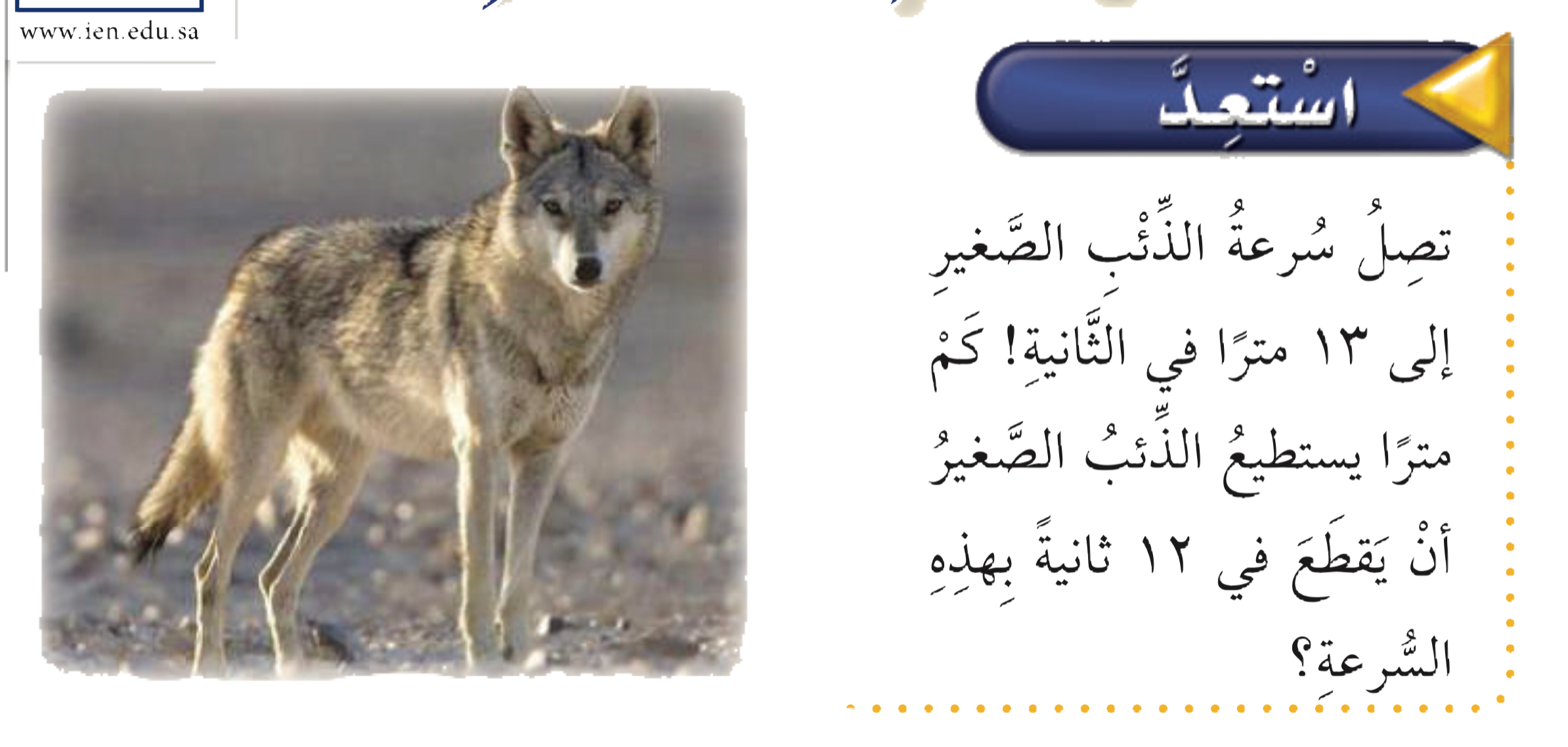 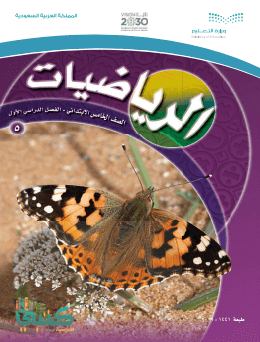 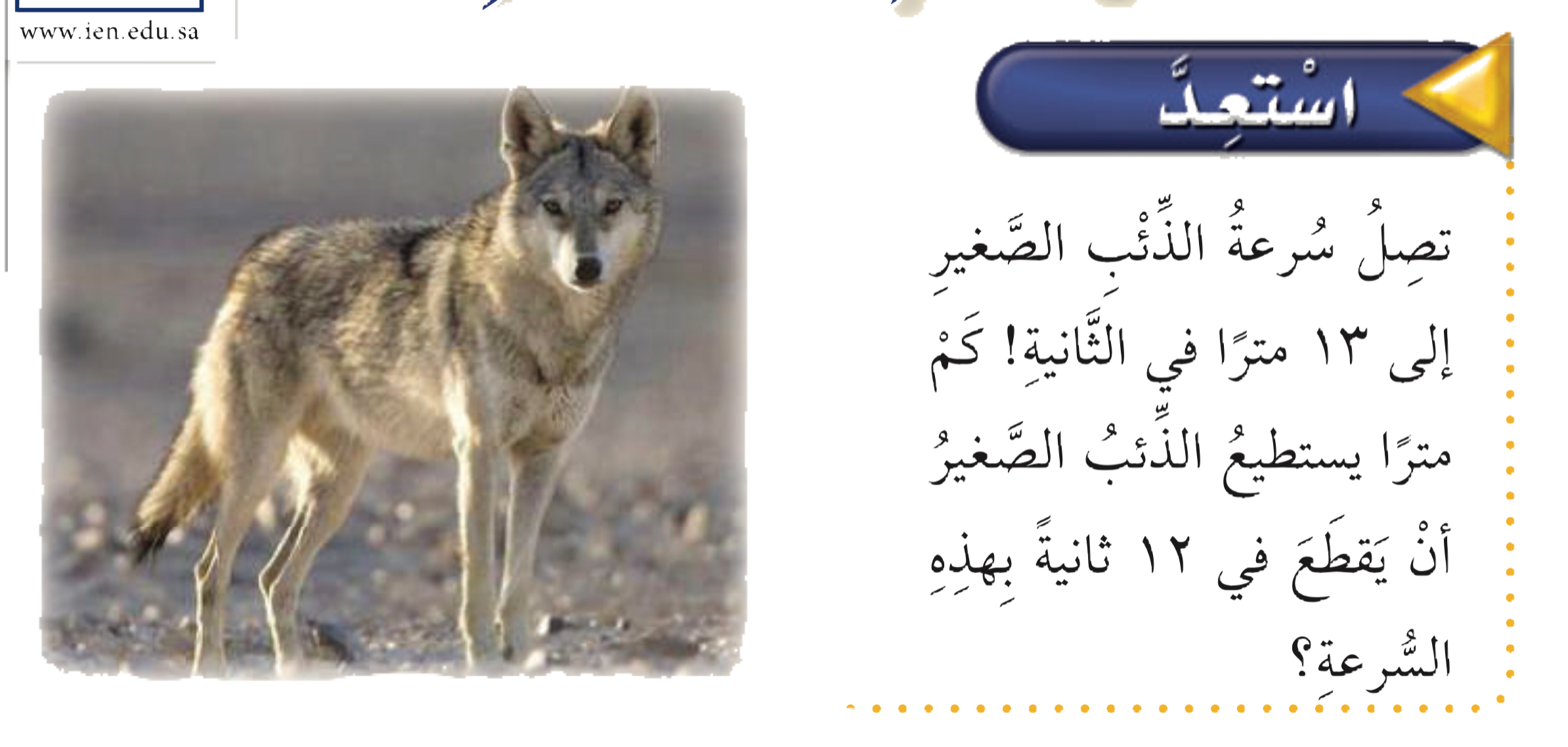 ضرب عدد من رقمين في عدد من رقمين
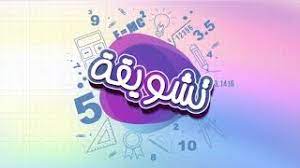 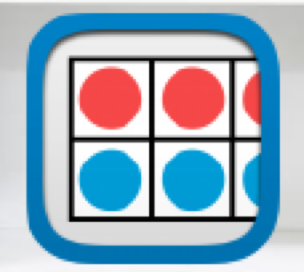 مثال
 من واقع الحياة
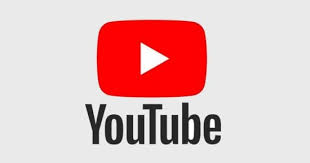 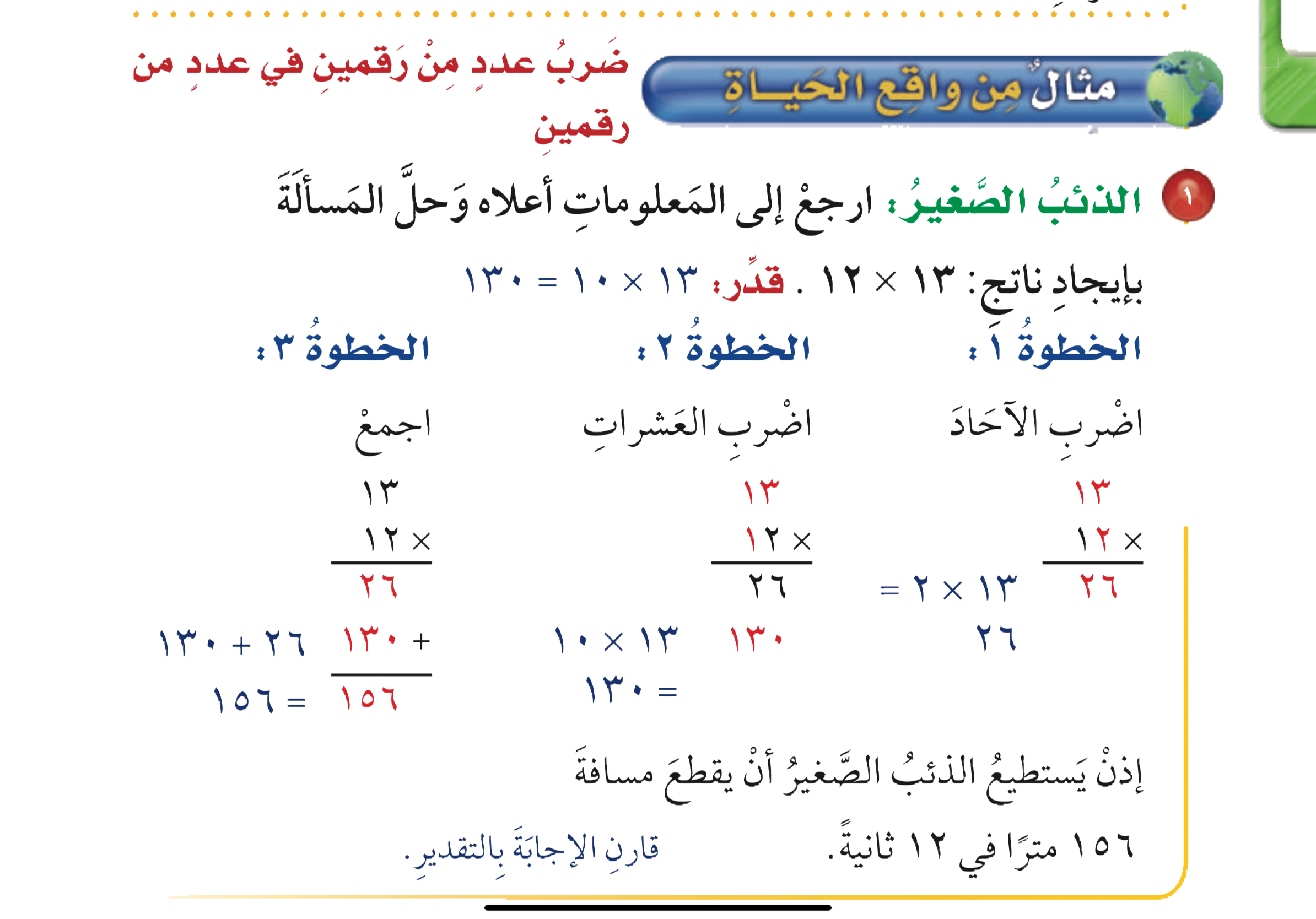 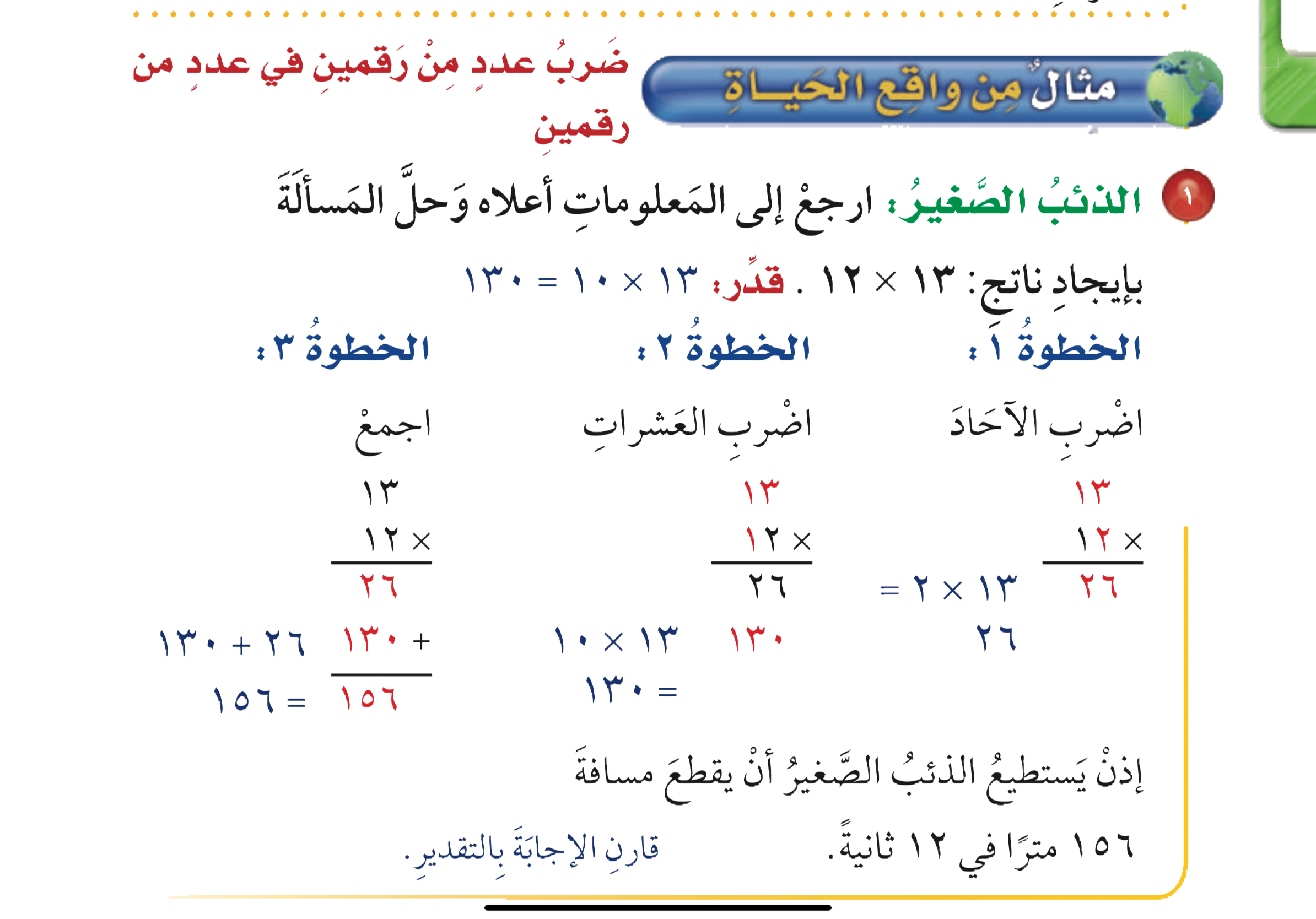 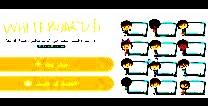 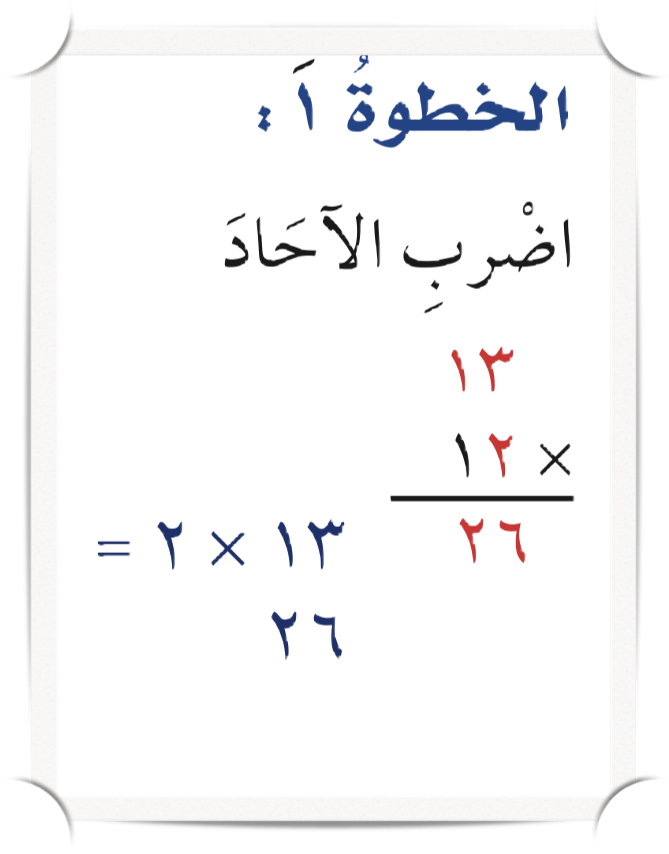 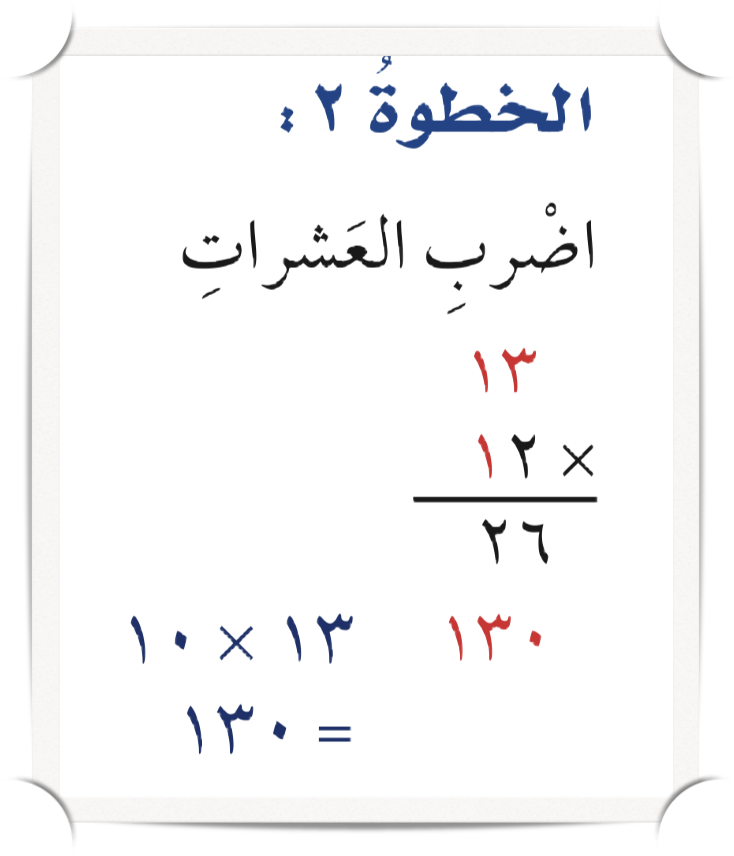 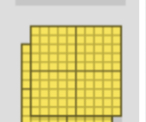 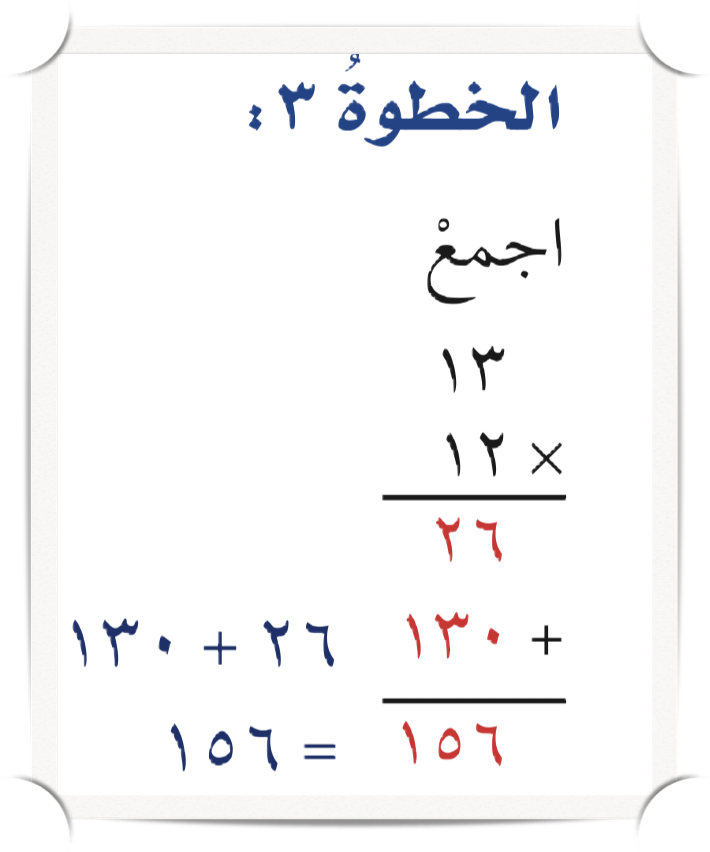 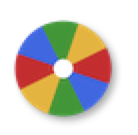 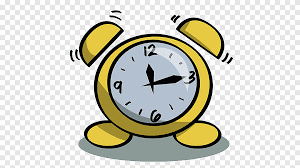 نشاط
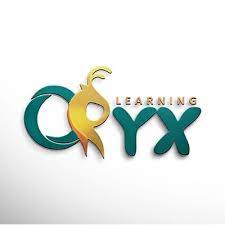 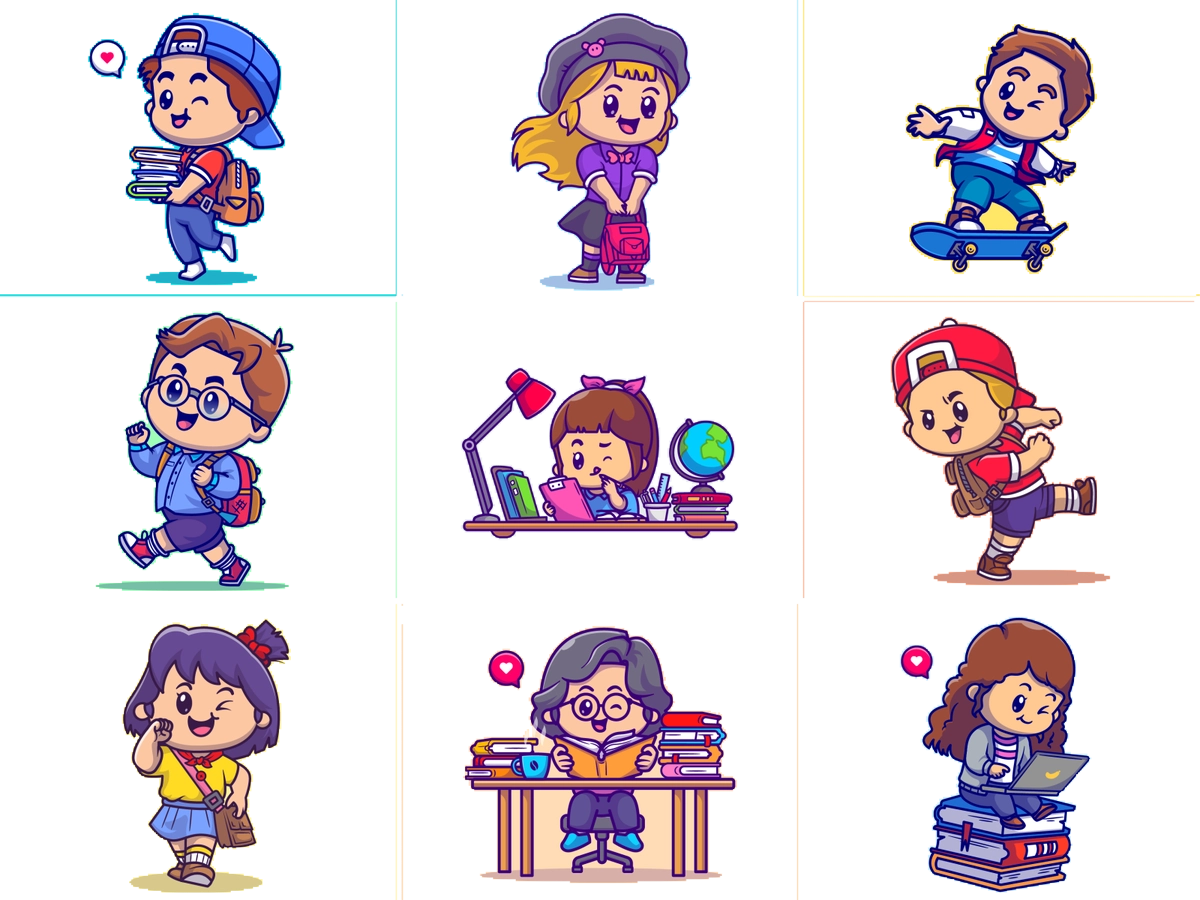 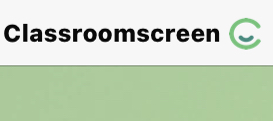 أدوات
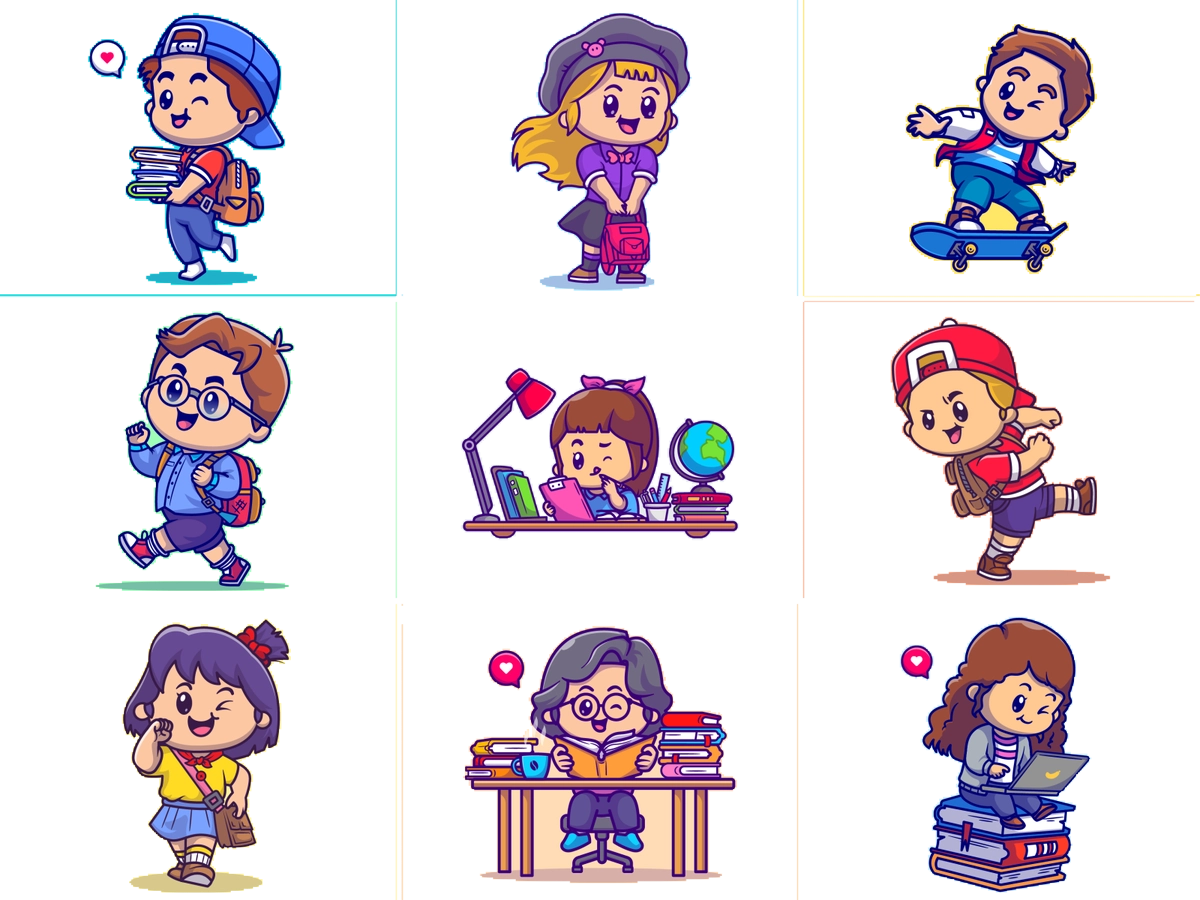 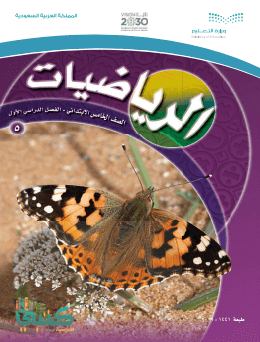 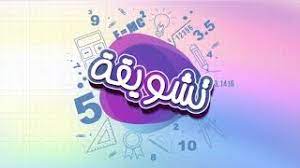 ضرب عدد من ٣ أرقام في عدد من رقمين
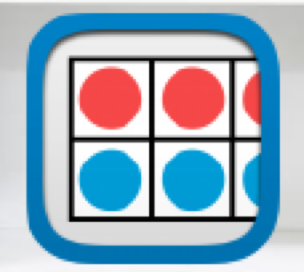 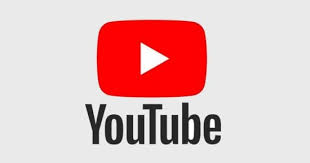 مثال
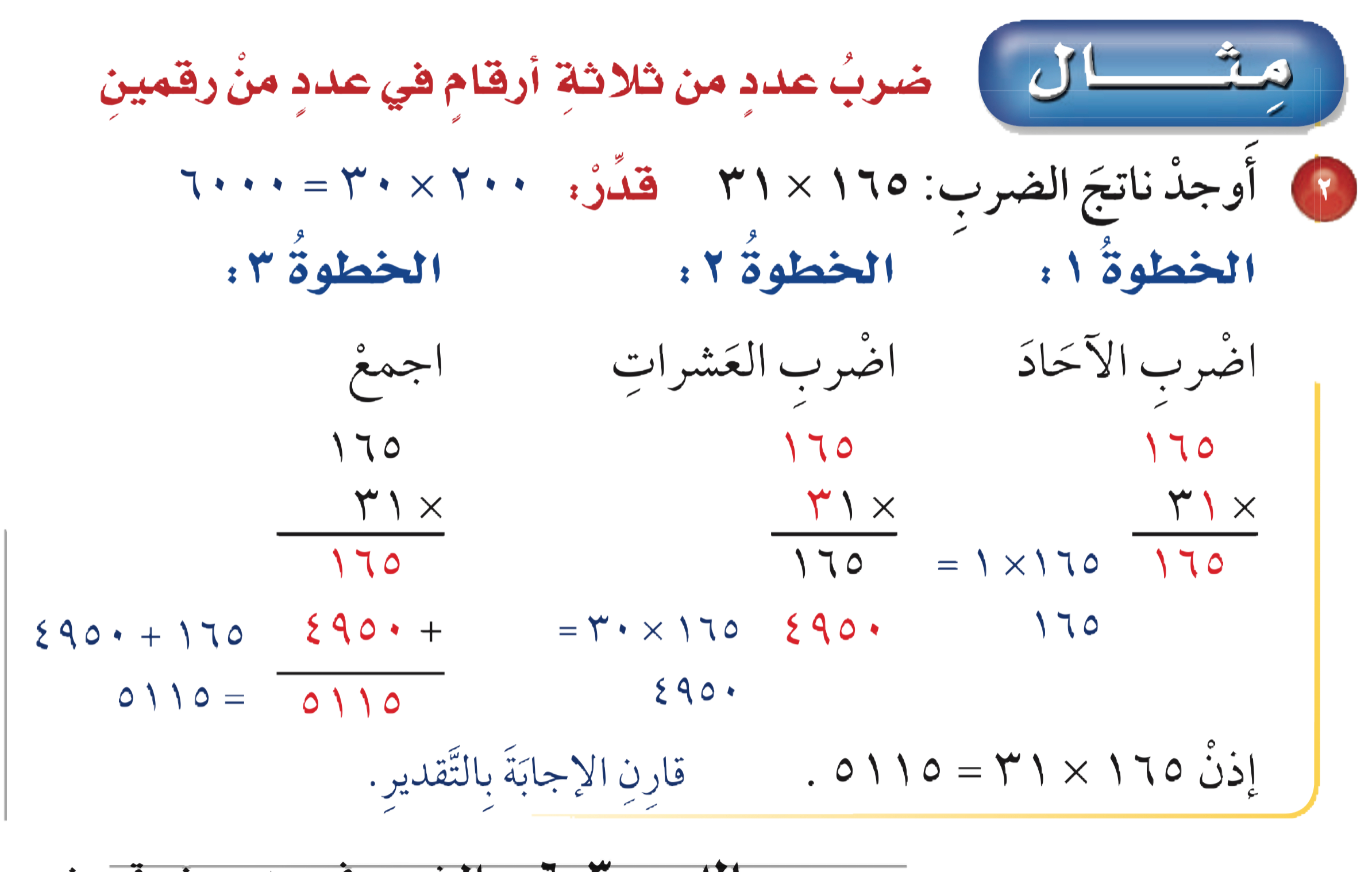 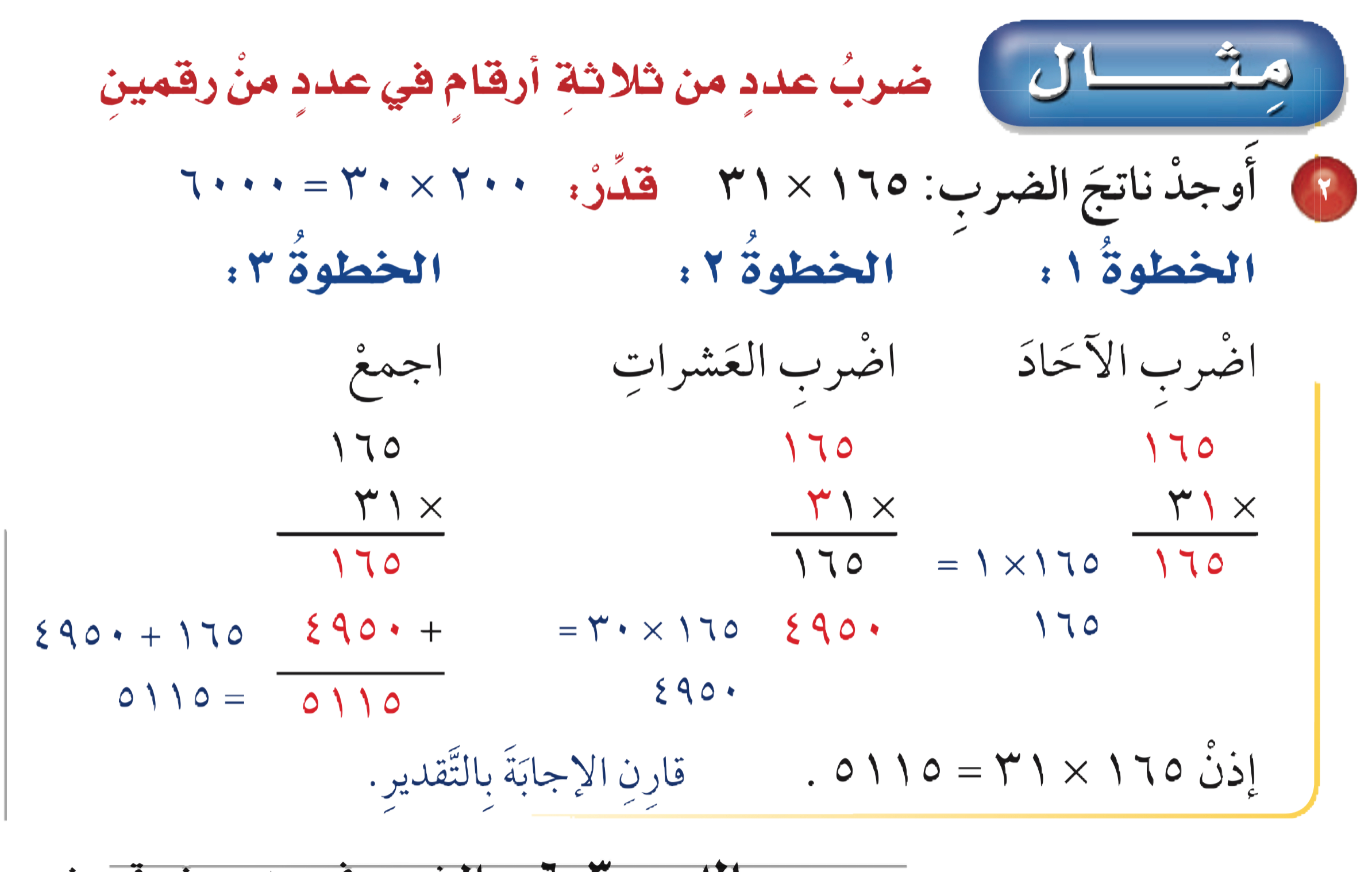 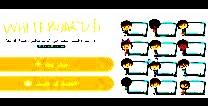 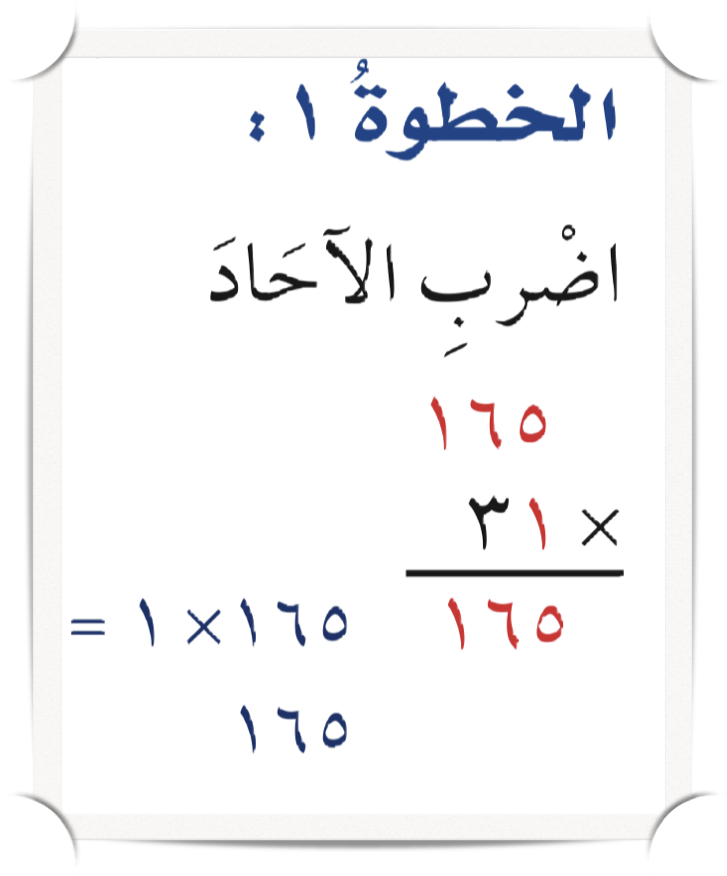 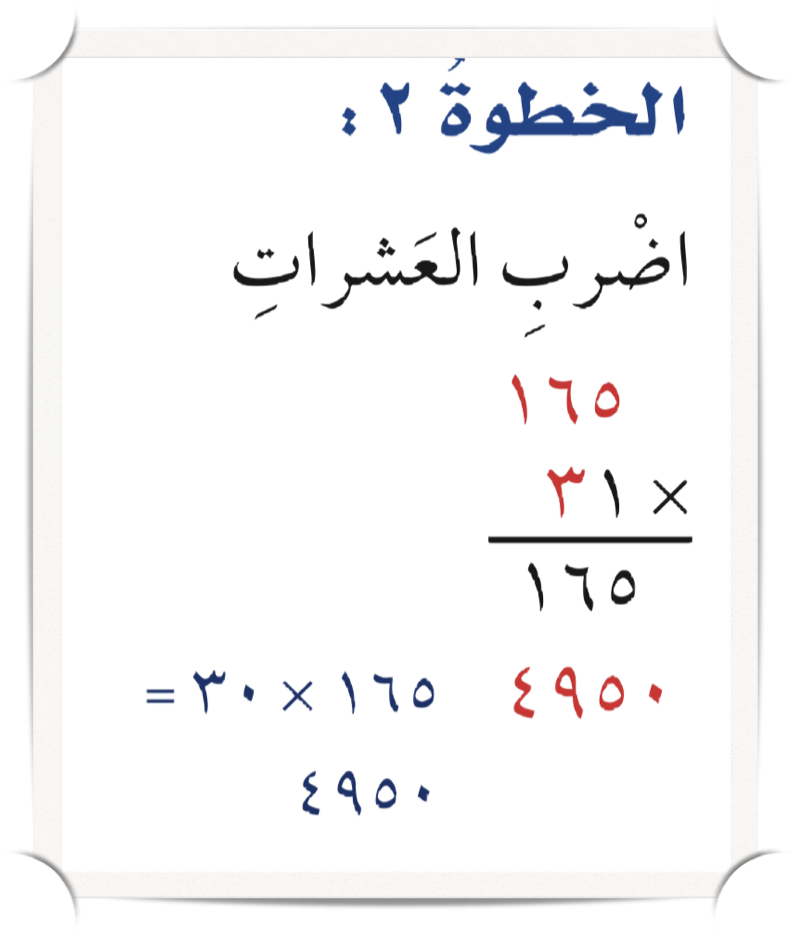 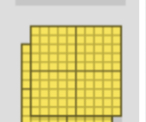 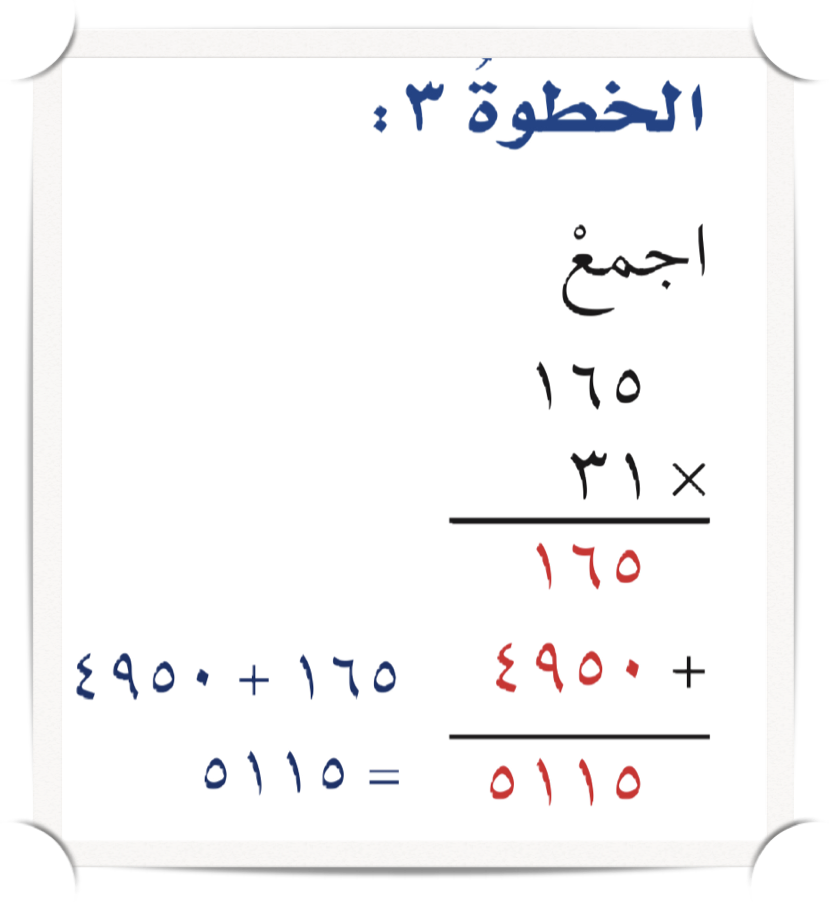 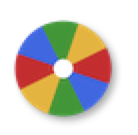 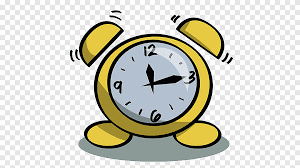 نشاط
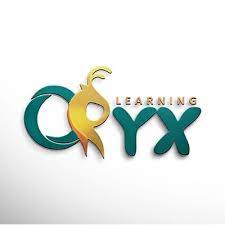 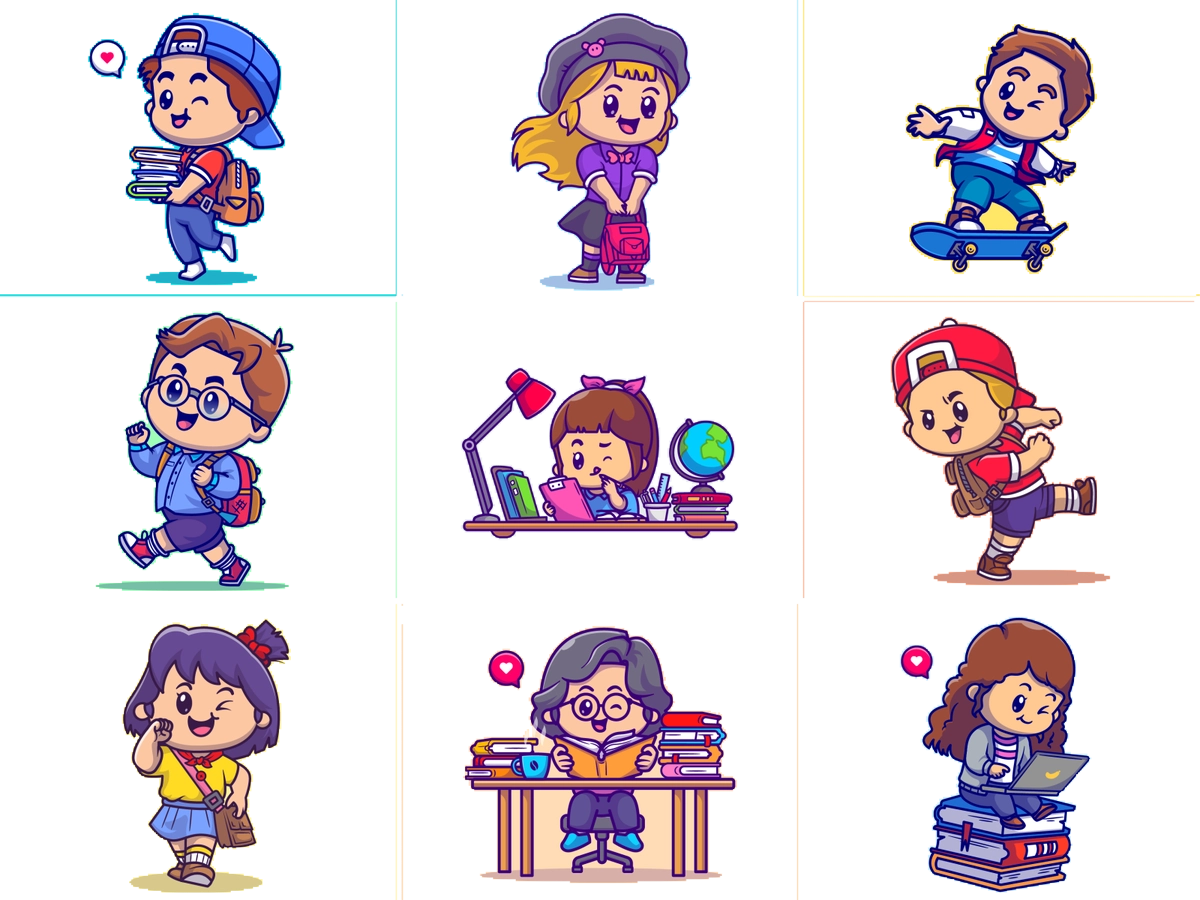 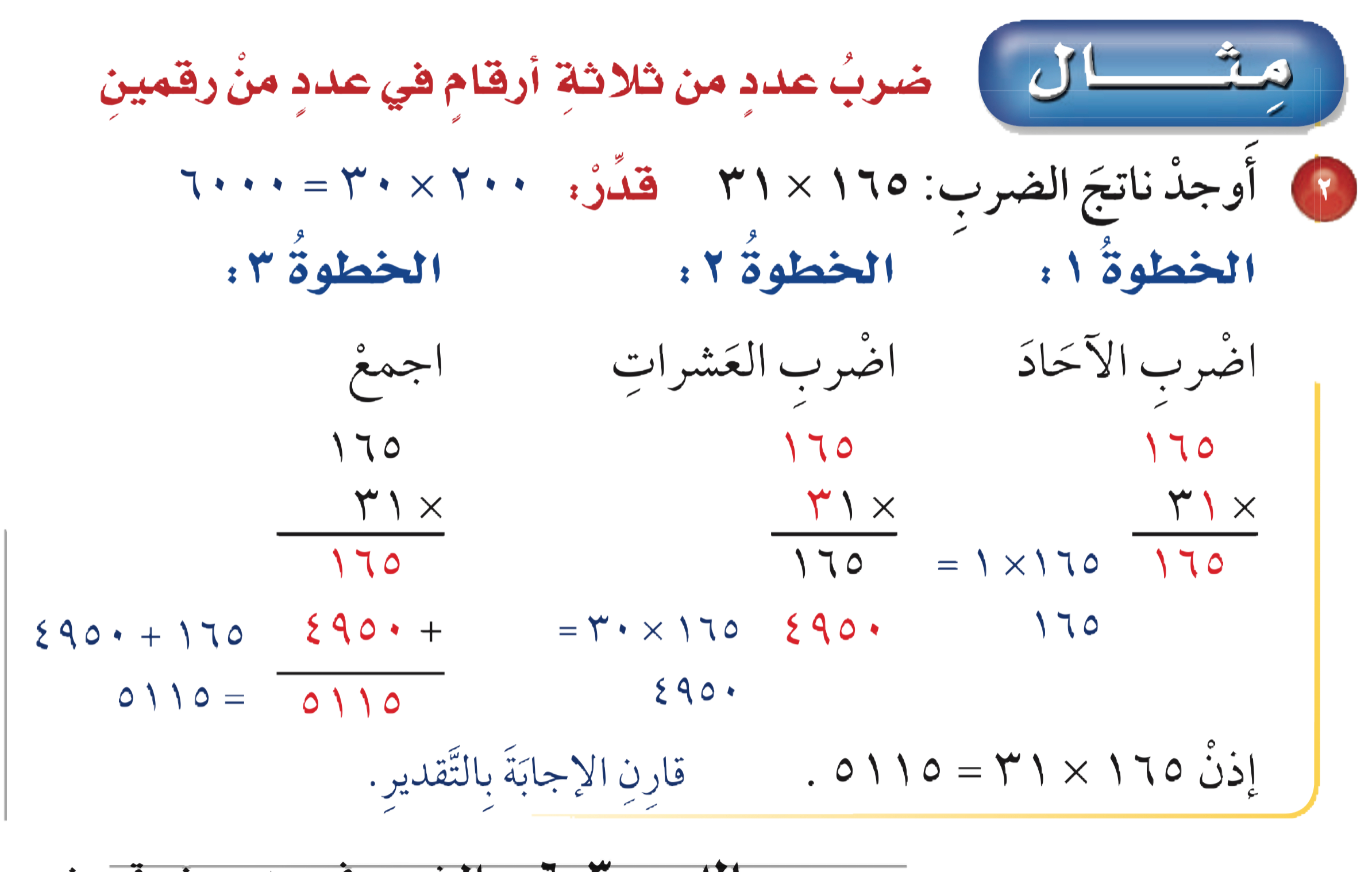 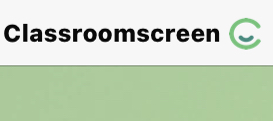 أدوات
الحل
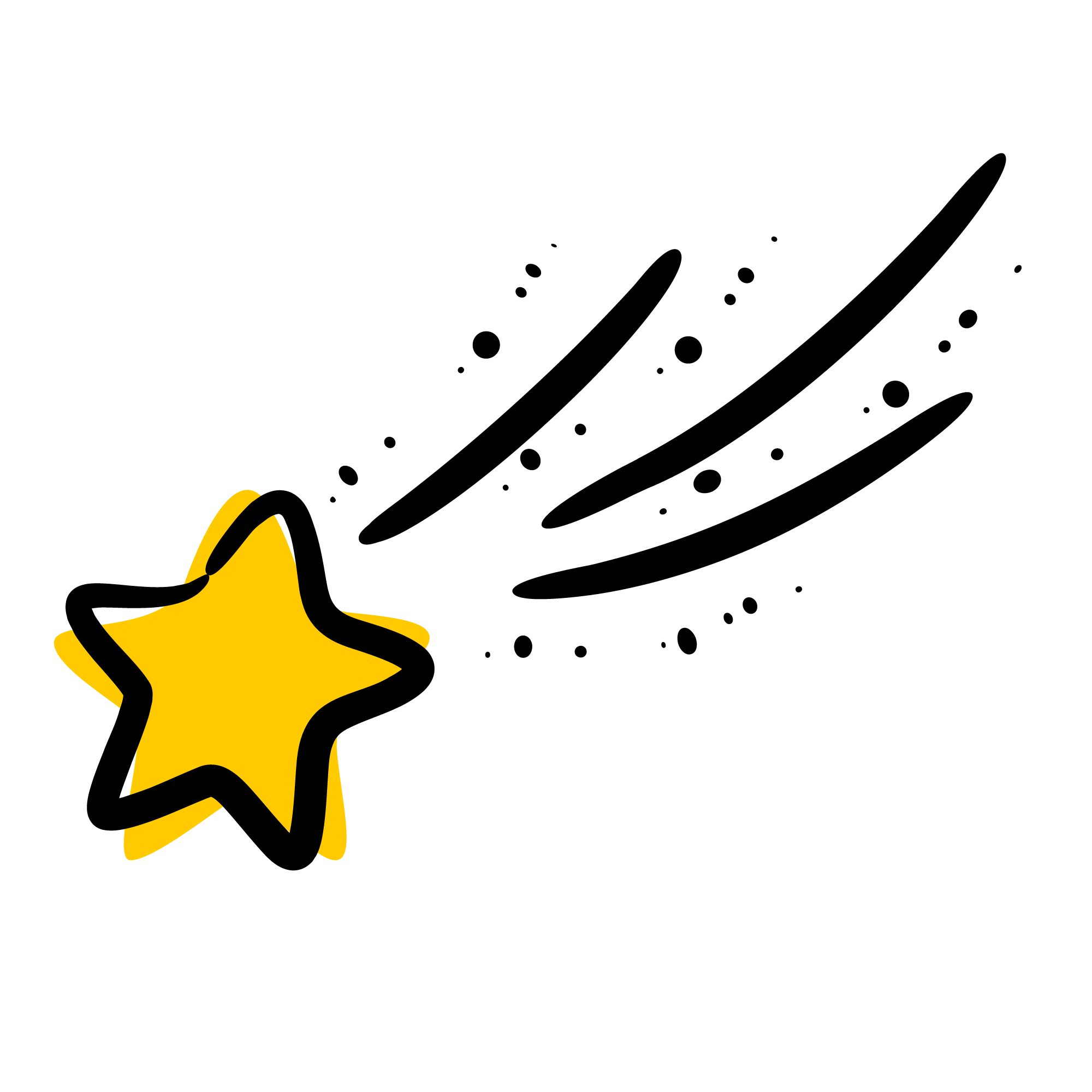 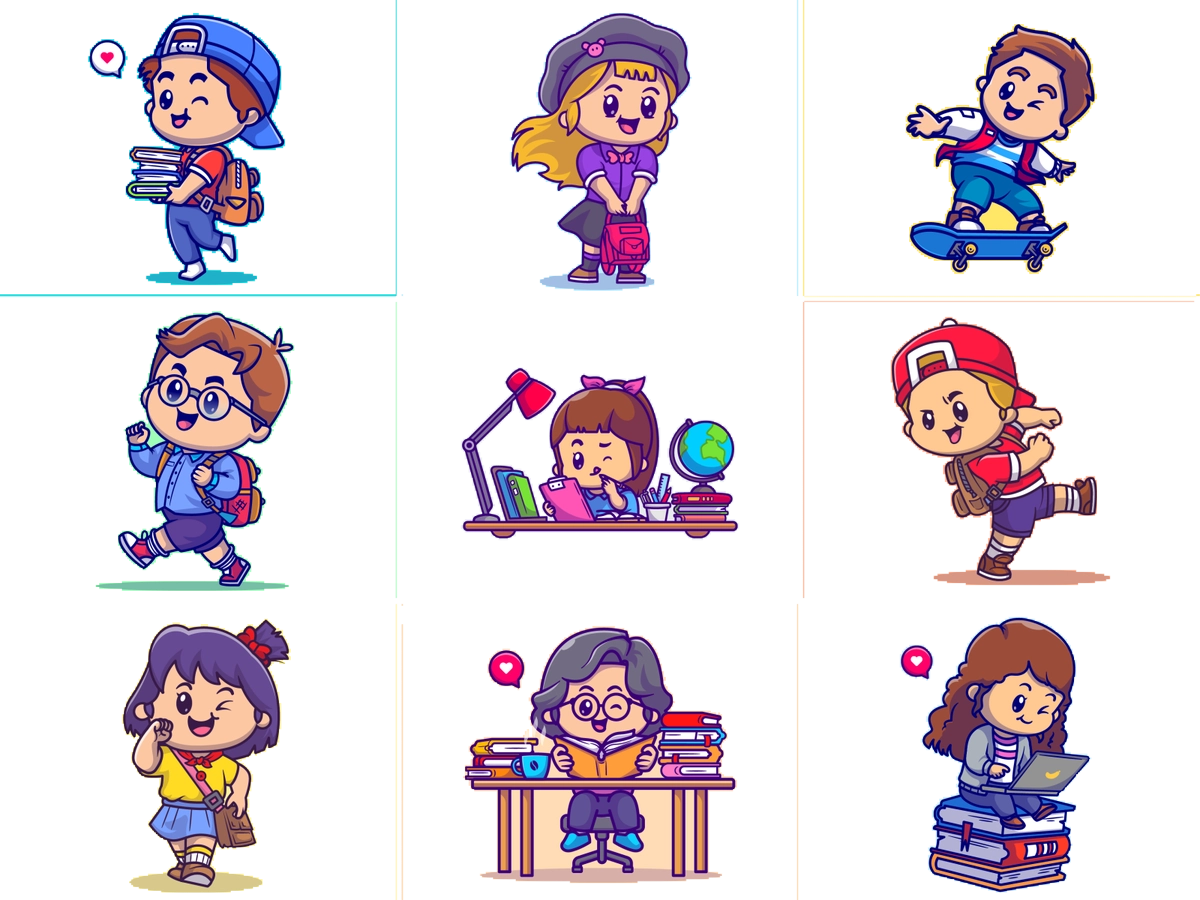 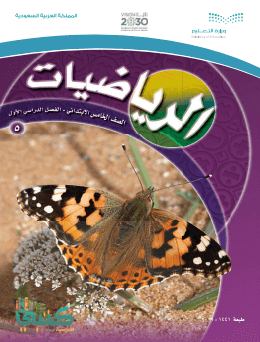 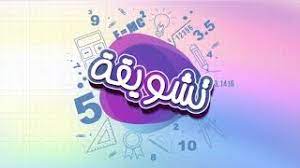 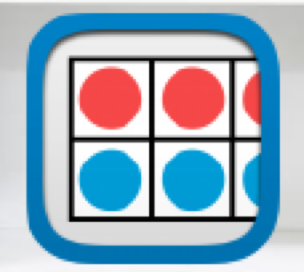 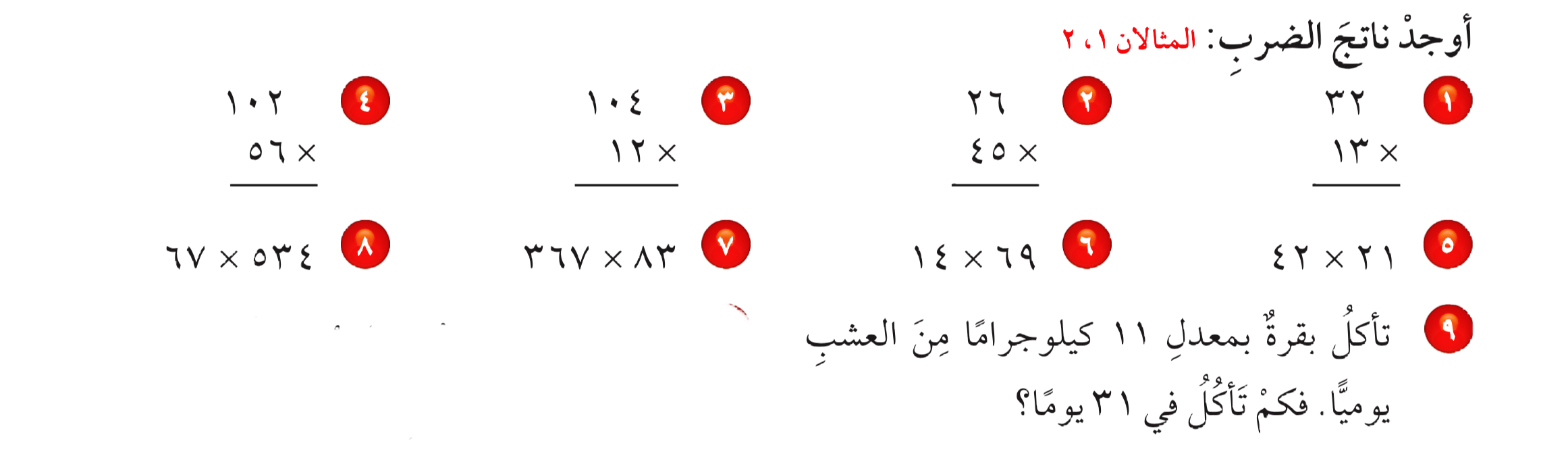 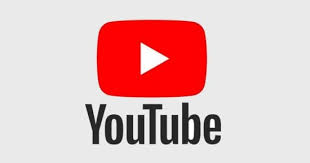 تــــــأكد
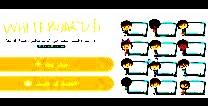 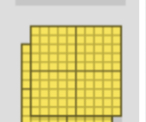 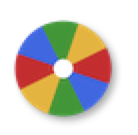 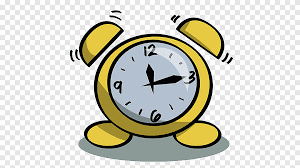 نشاط
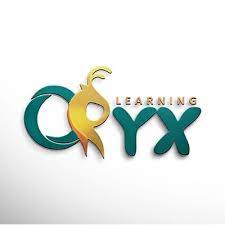 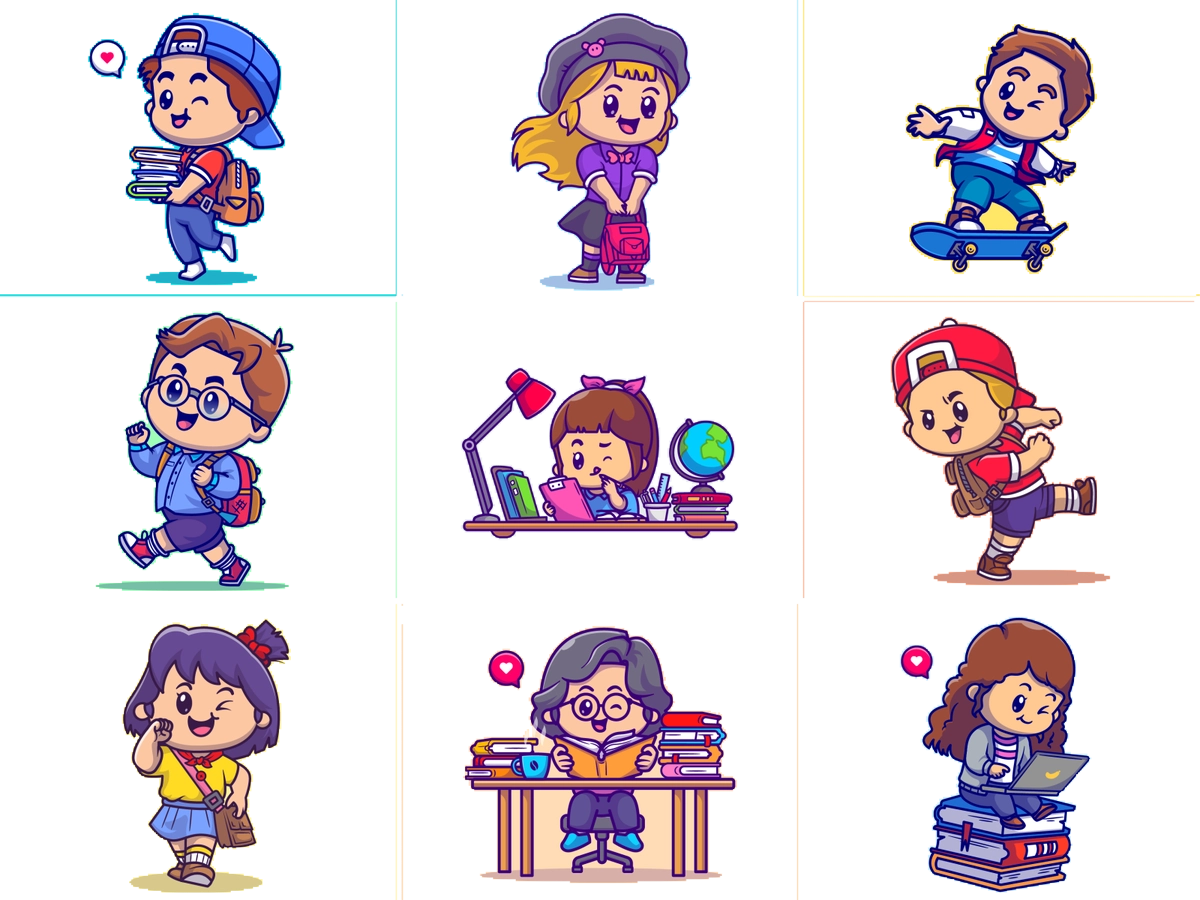 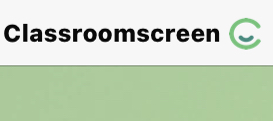 أدوات
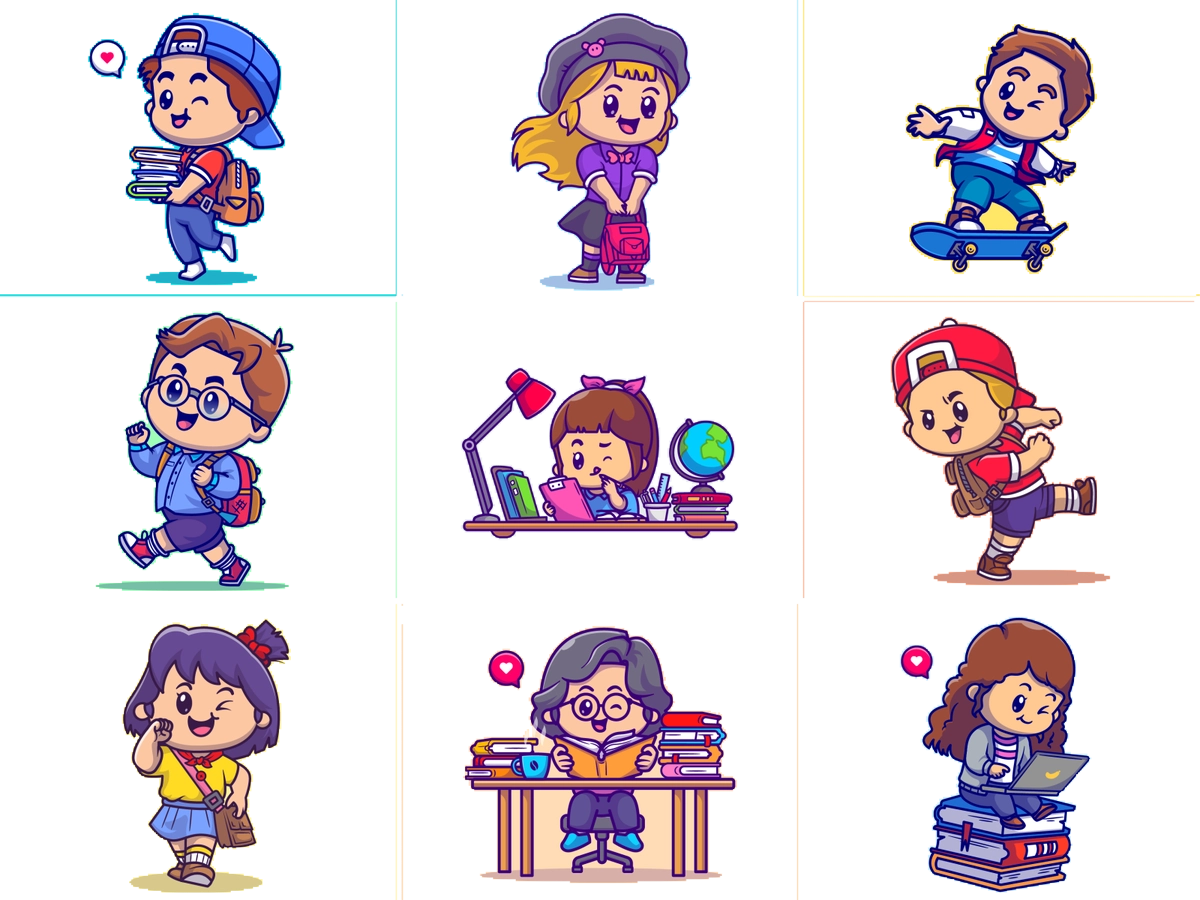 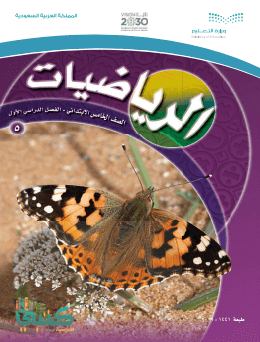 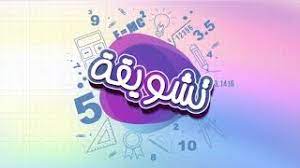 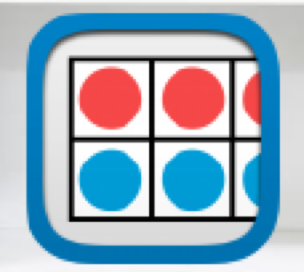 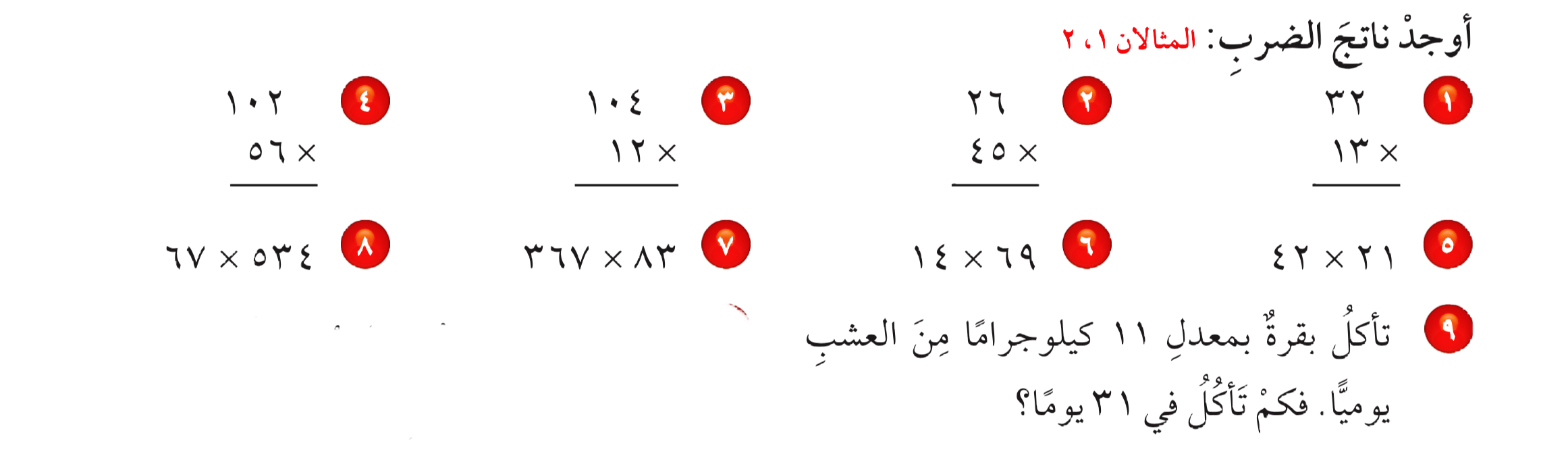 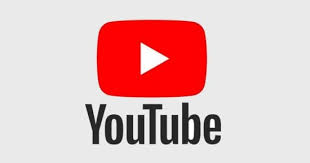 تــــــأكد
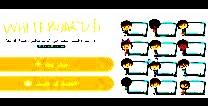 ٥٧١٢
١٢٤٨
٤١٦
١١٧٠
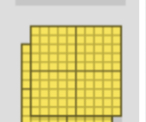 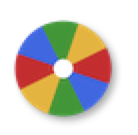 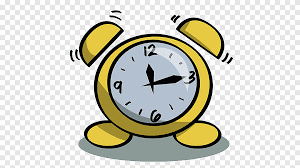 نشاط
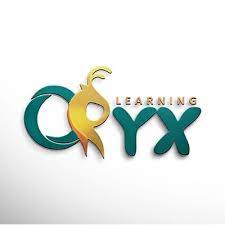 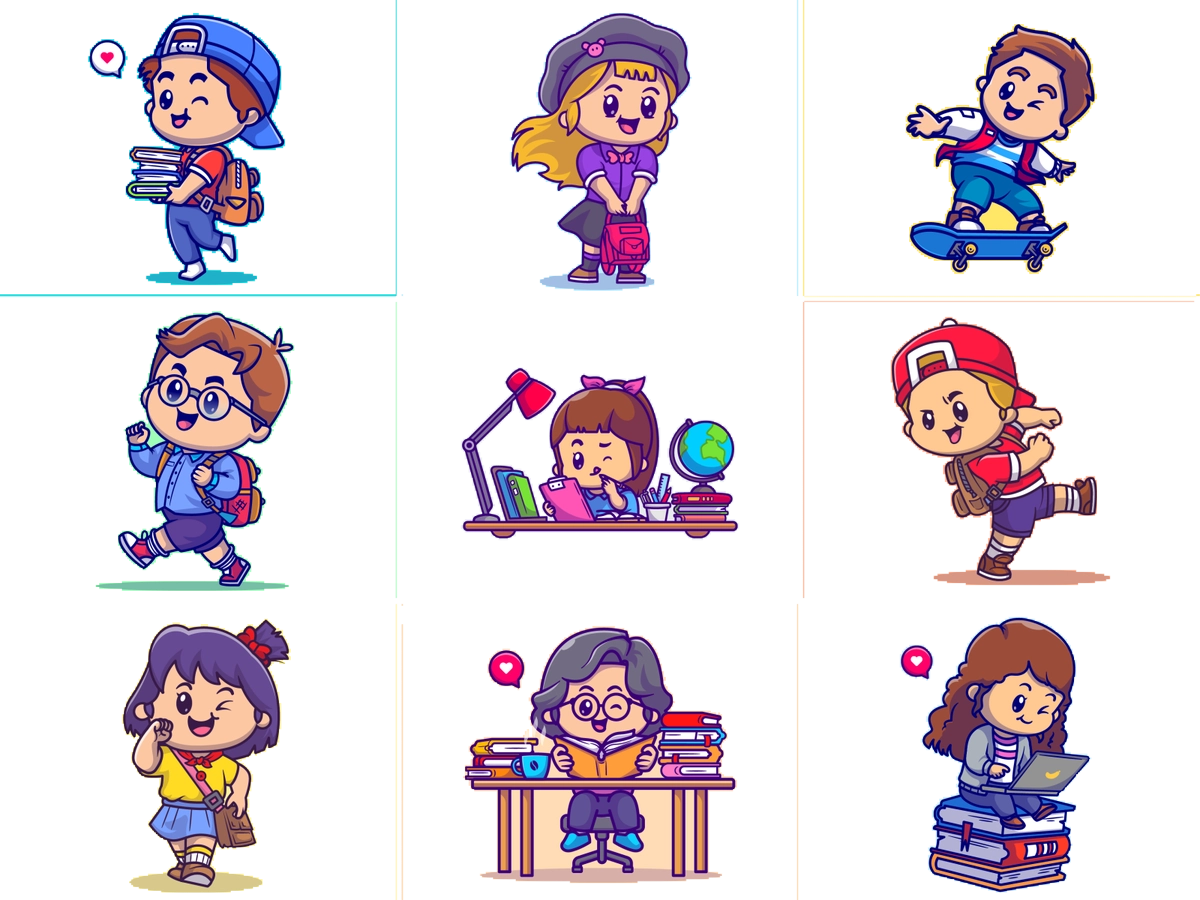 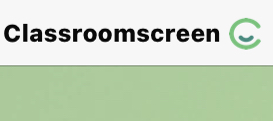 أدوات
الحل
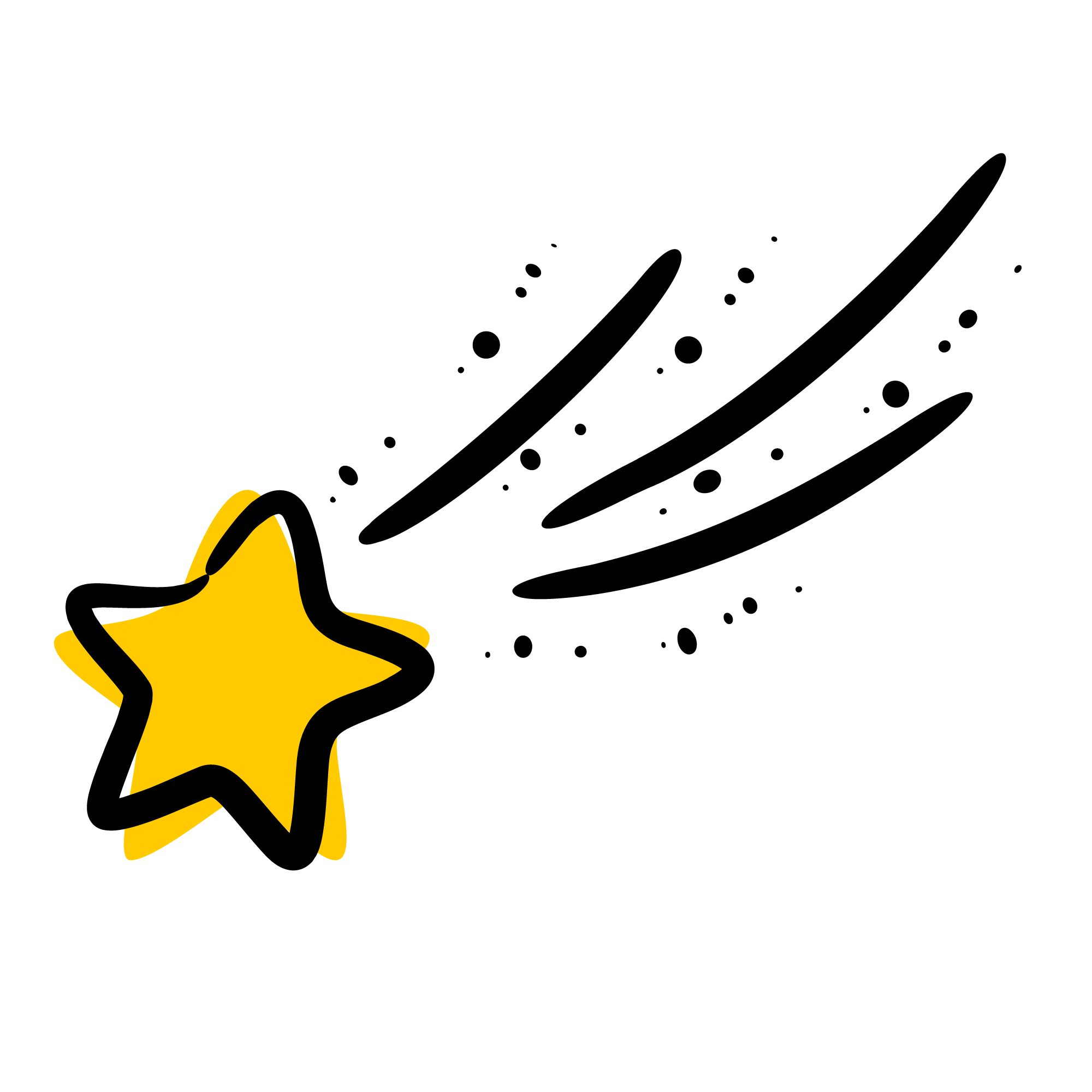 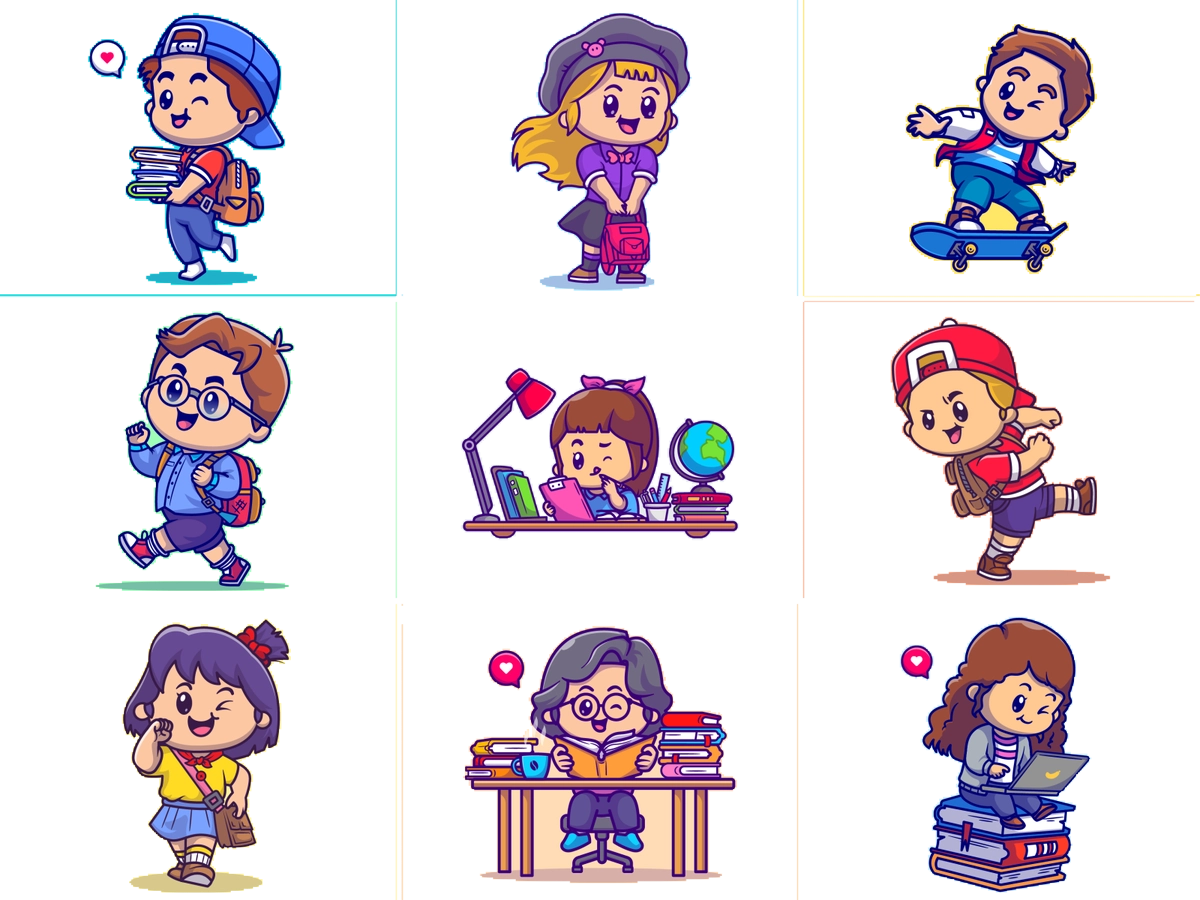 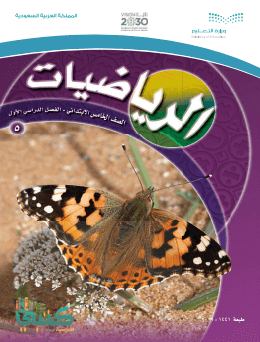 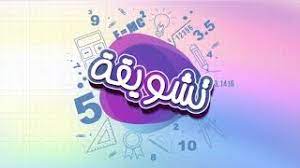 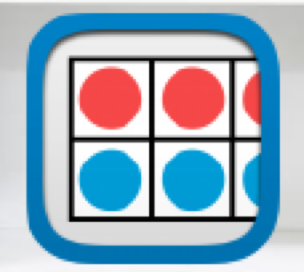 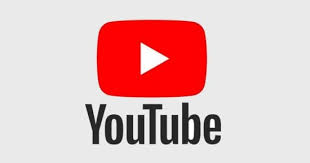 تــــــأكد
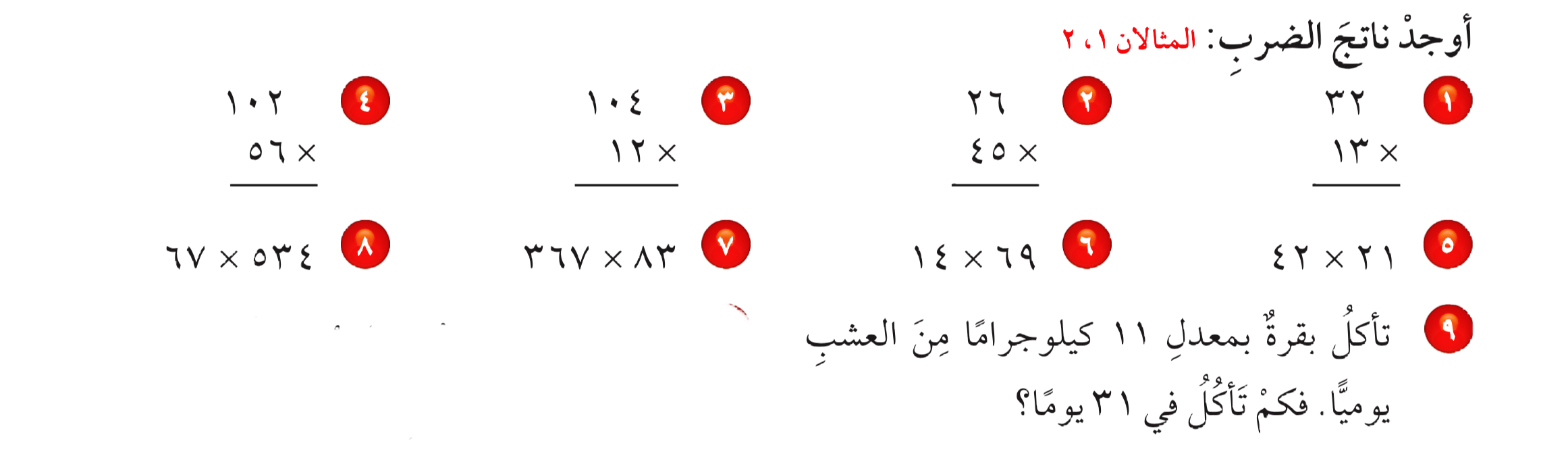 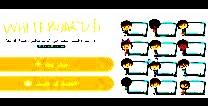 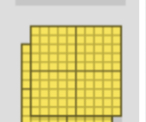 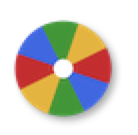 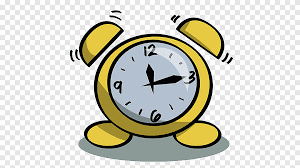 نشاط
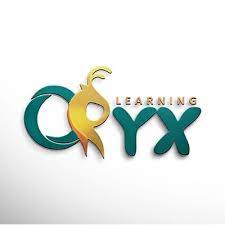 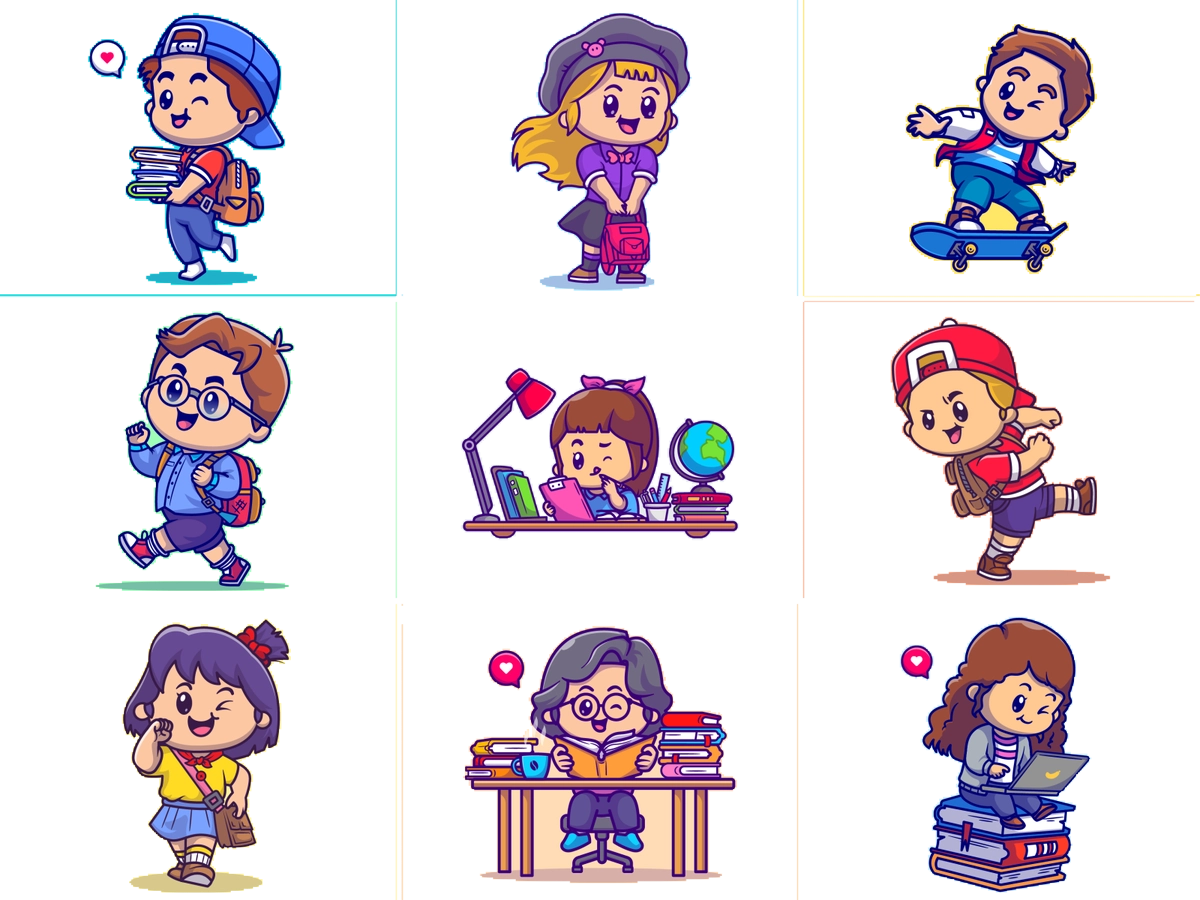 ٨ ٣ ٧ ٣ ٠
٠ ٤ ٠ ٢ ٣
٢ ٤ ٠
٠ ٤ ٨
٦ ٢٧
٠ ٩ ٦
١ ٠ ١١ ٠
٠ ٦ ٣ ٢٩
٢١
٤٢
٦٩
١٤
٣٦٧
٨٣
٥٣٤
٦٧
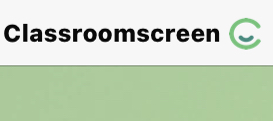 أدوات
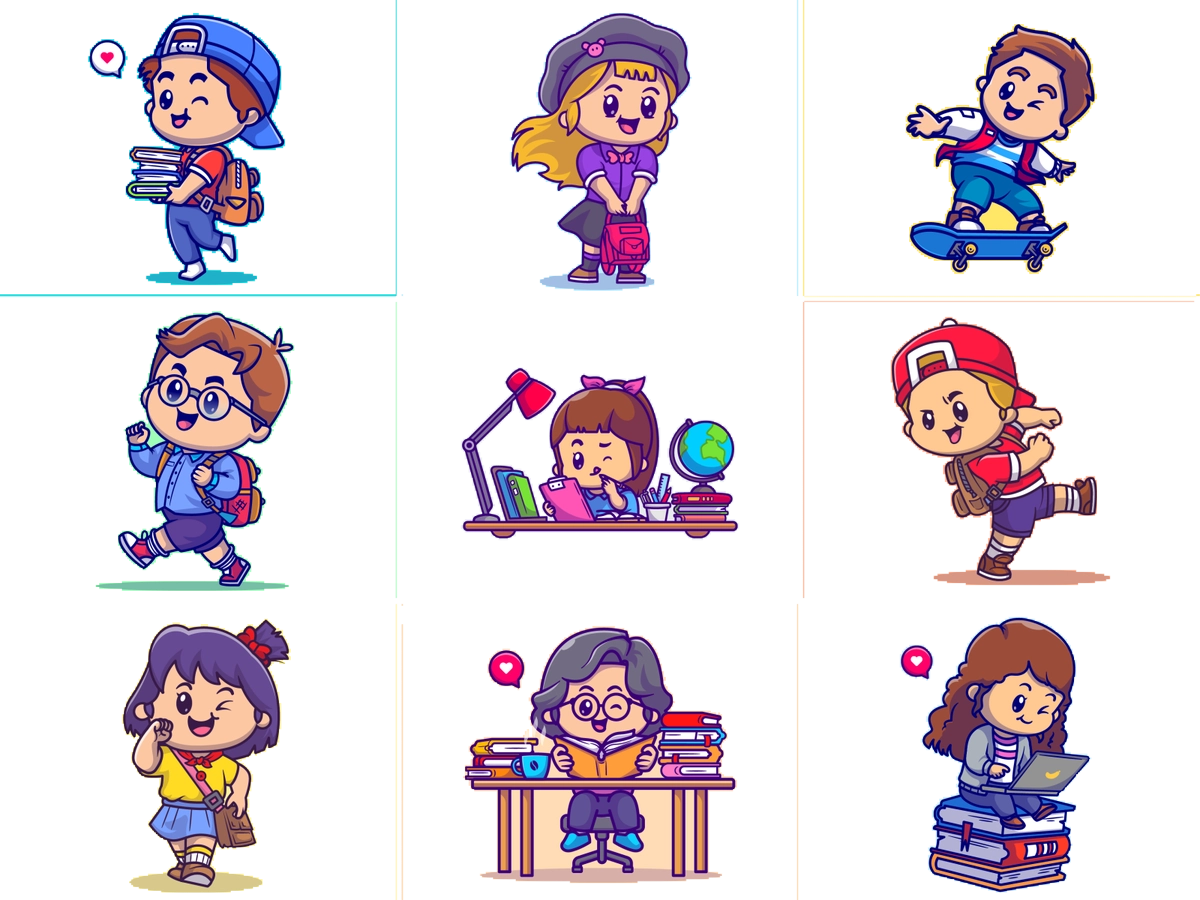 ×
×
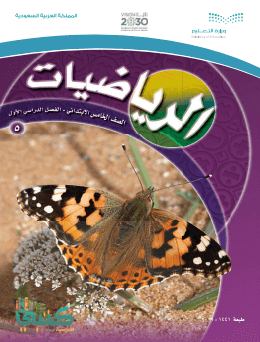 +
+
+
+
×
×
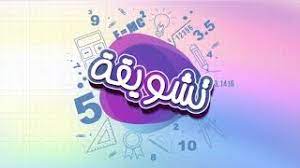 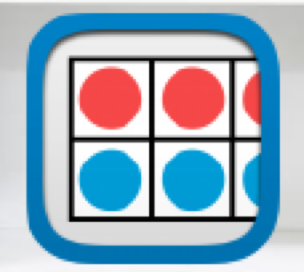 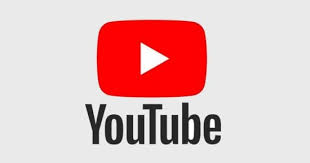 تــــــأكد
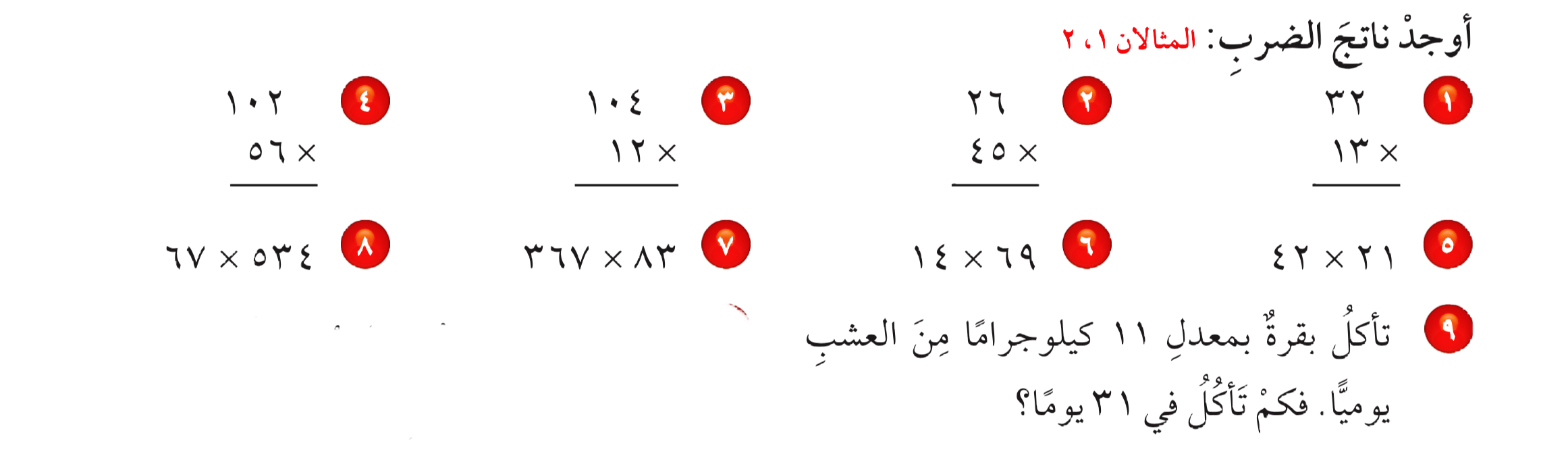 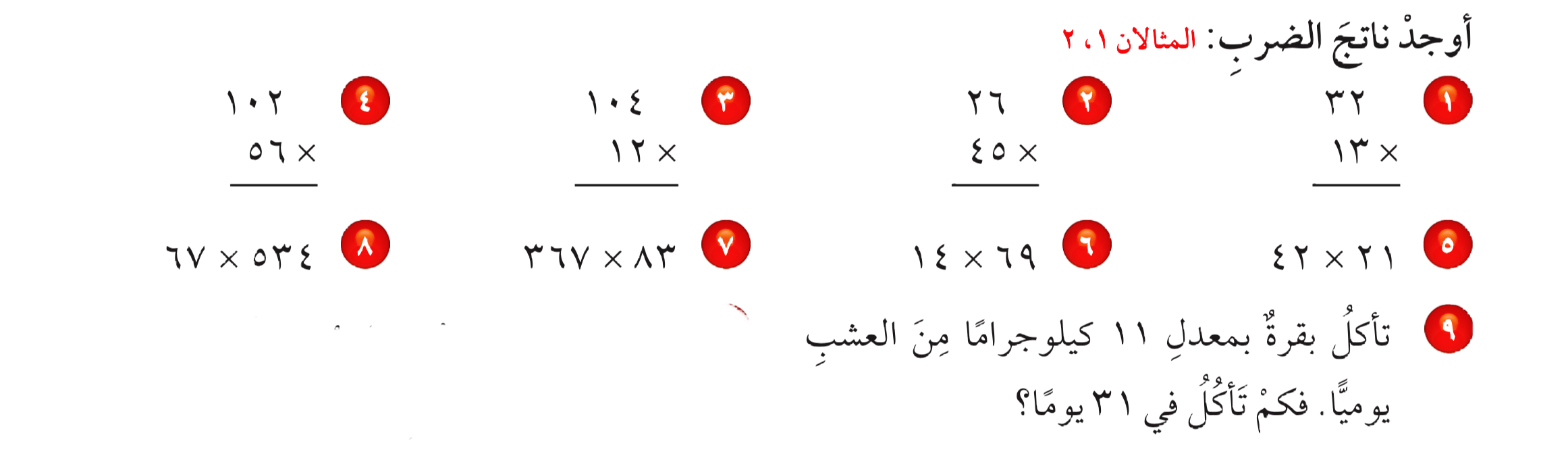 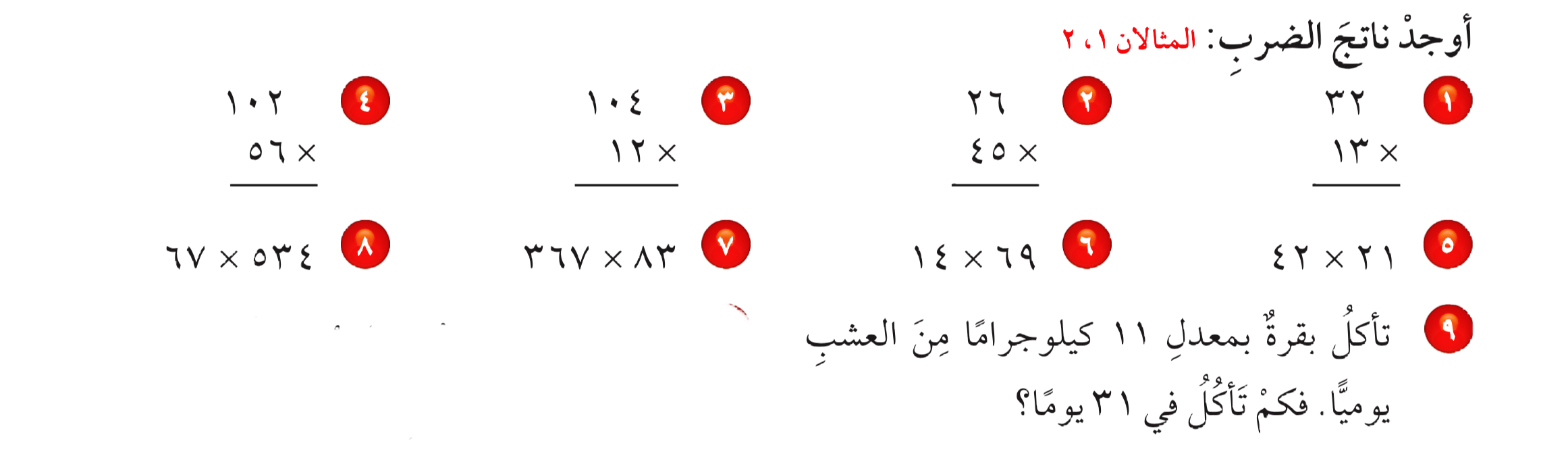 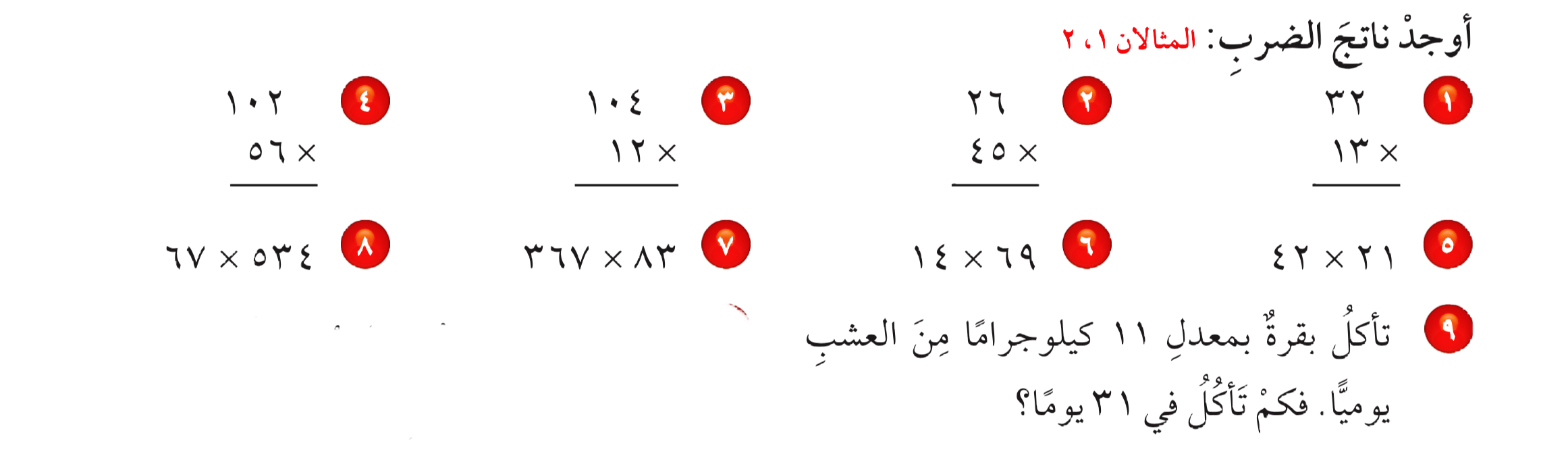 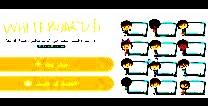 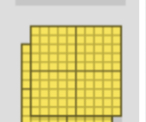 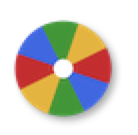 ٣٥٧٧٨
٣٠٤٦١
٩٦٦
٨٨٢
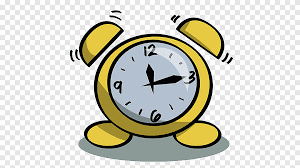 نشاط
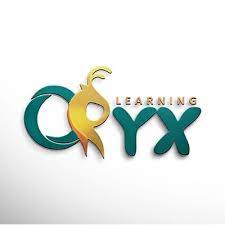 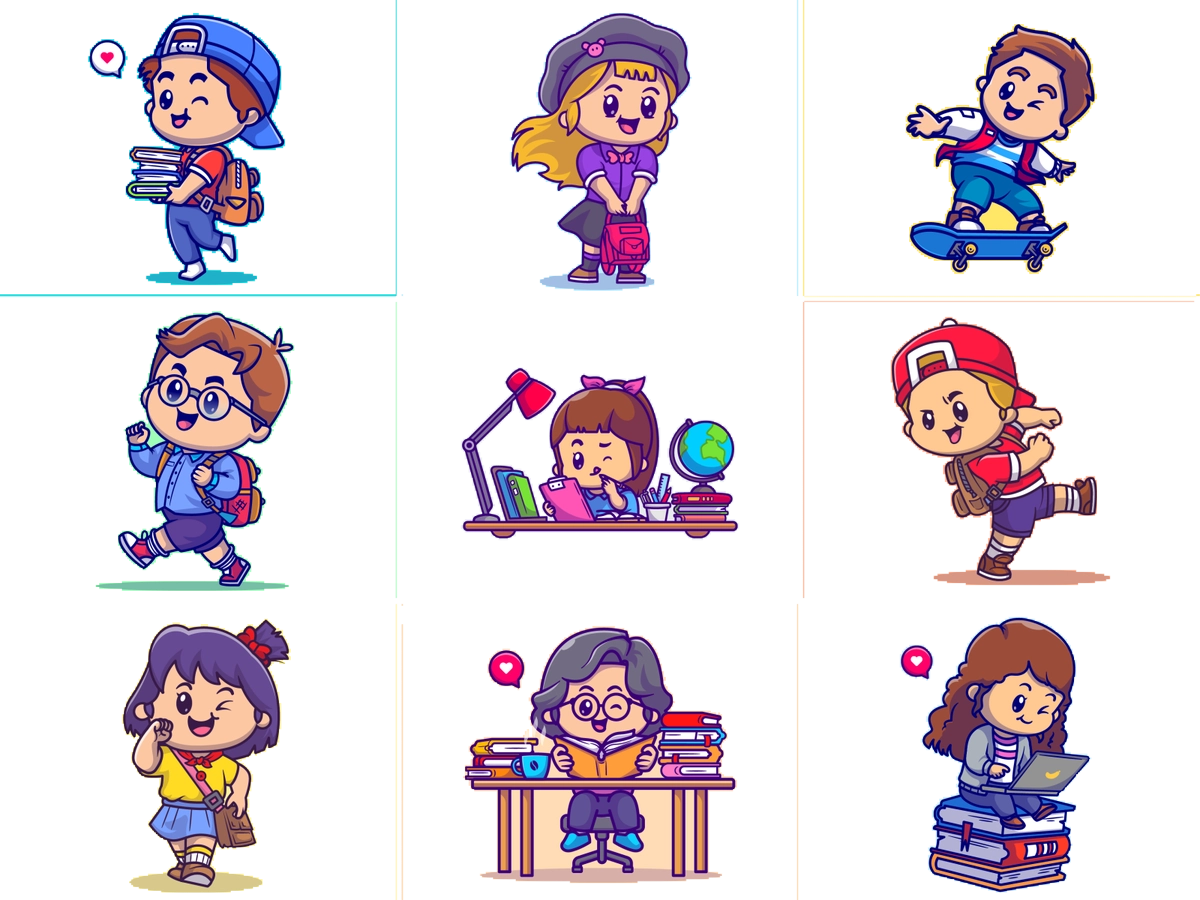 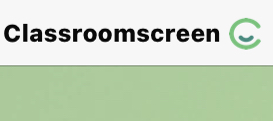 أدوات
الحل
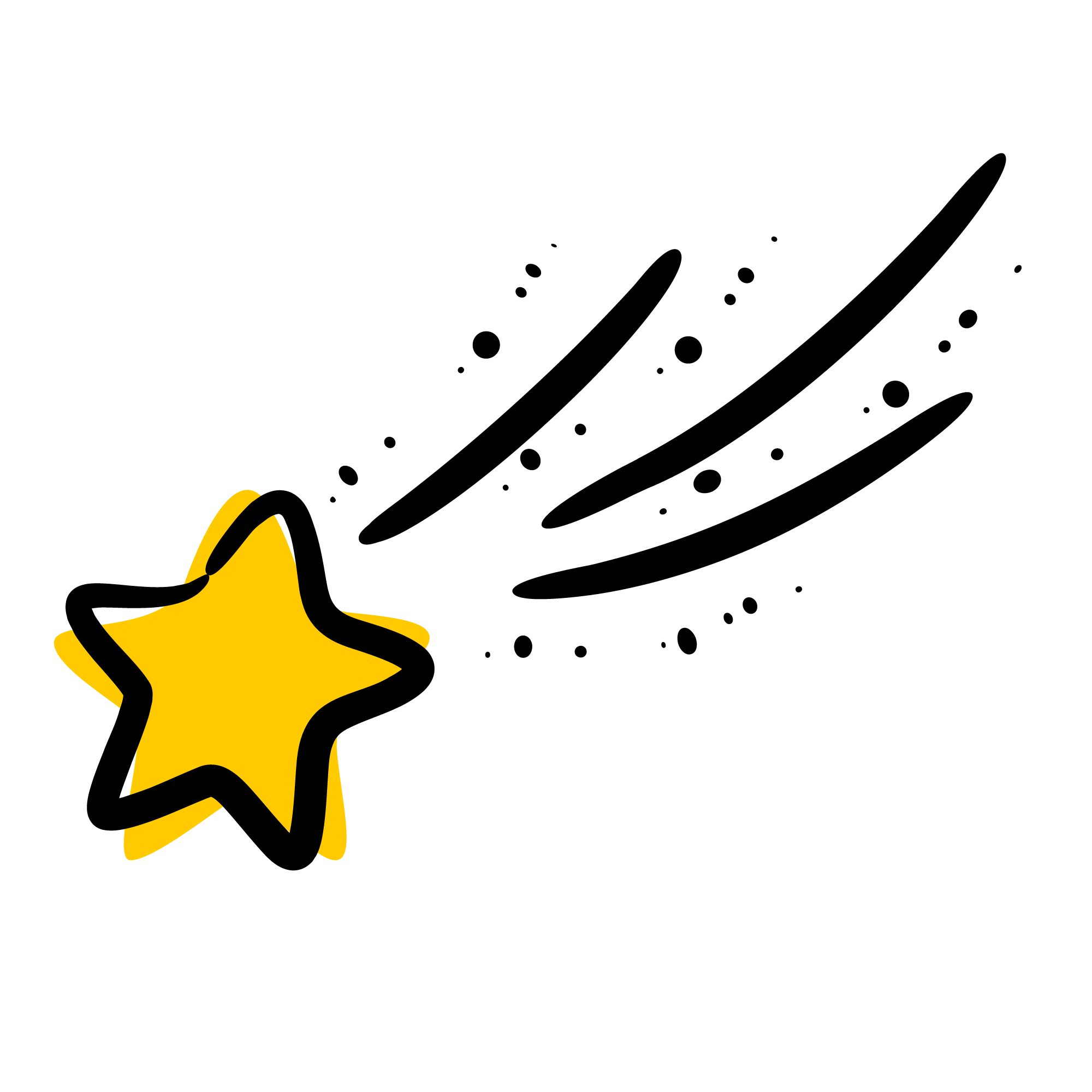 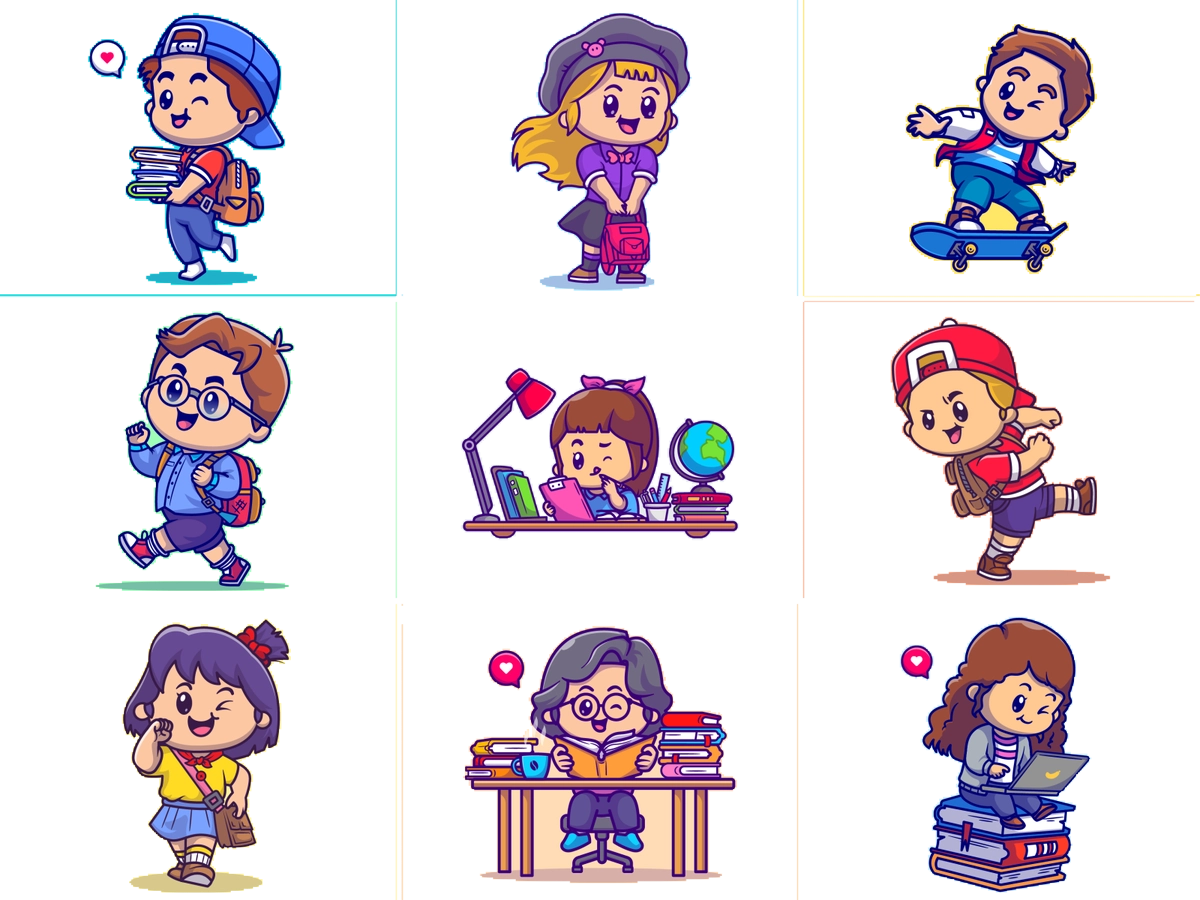 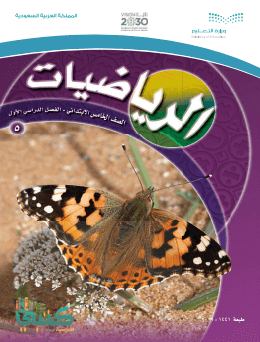 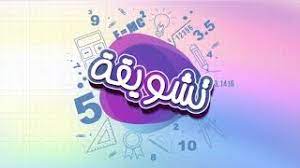 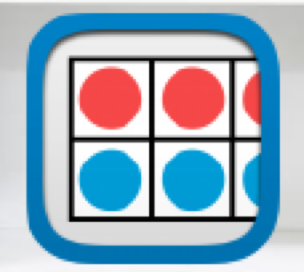 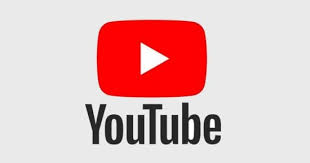 تــــــأكد
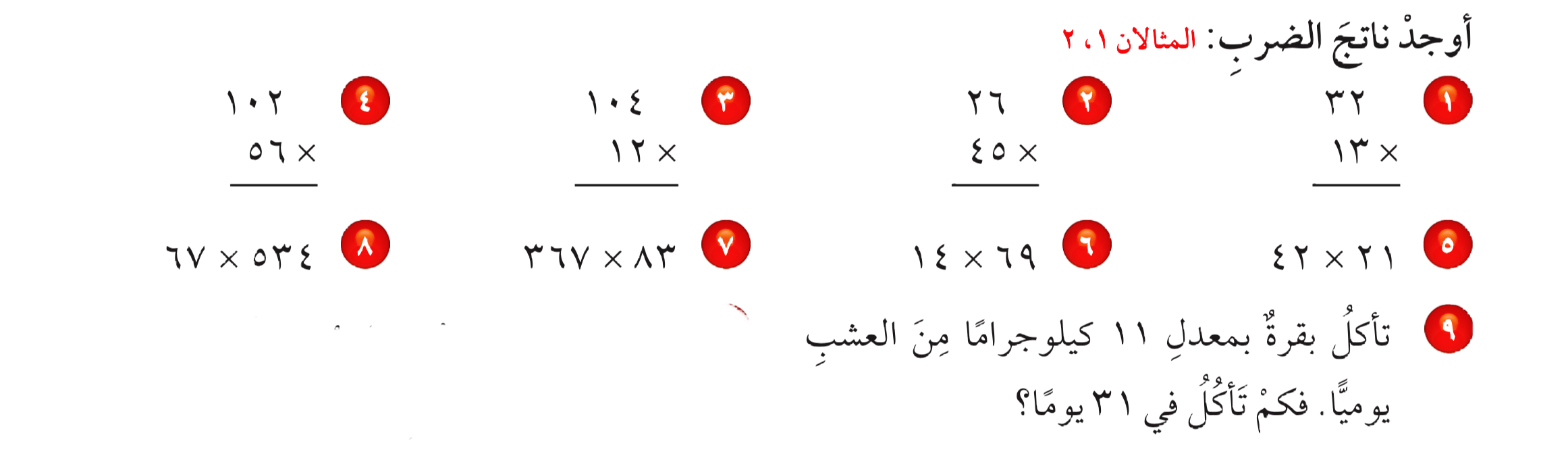 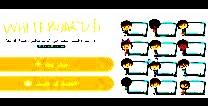 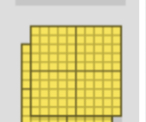 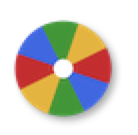 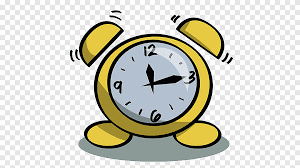 نشاط
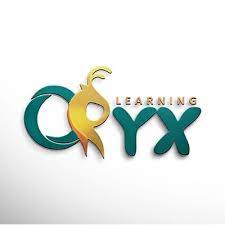 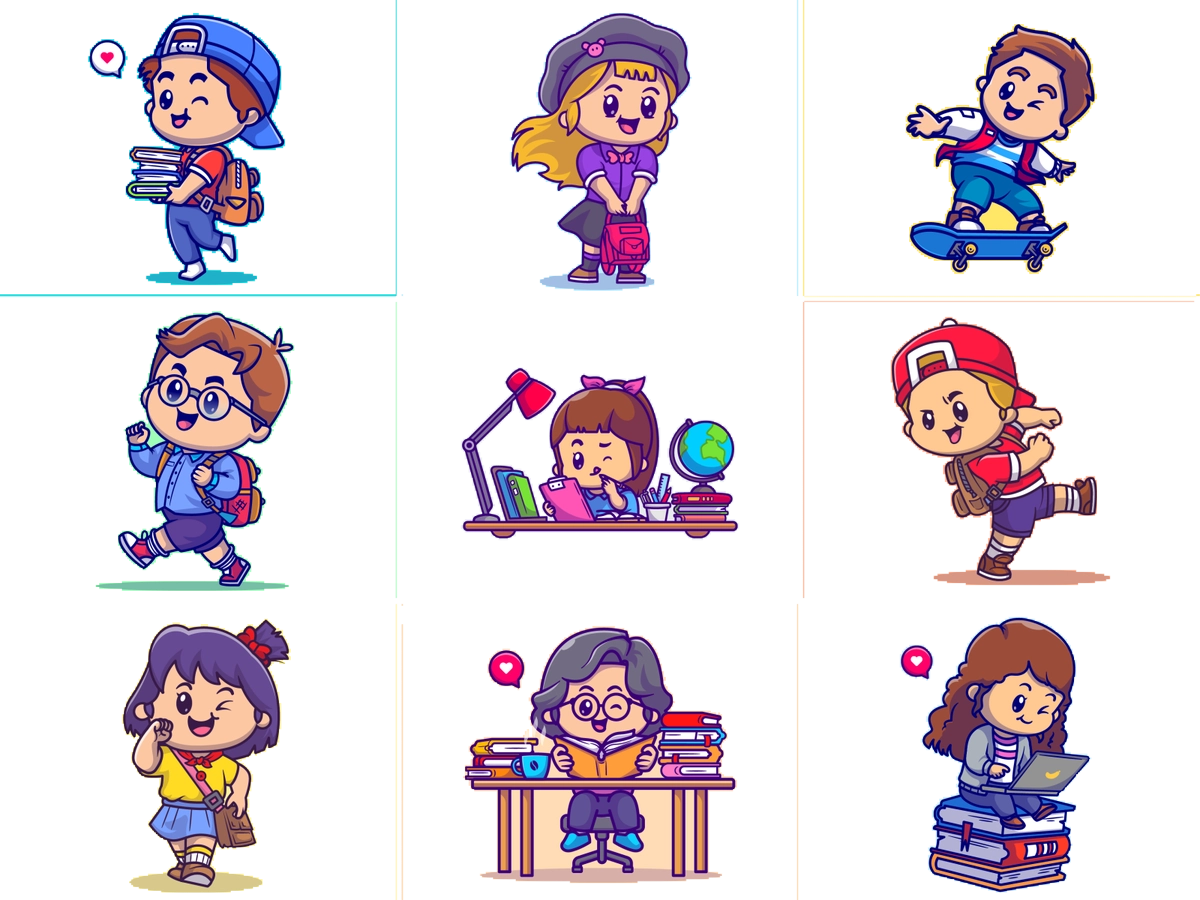 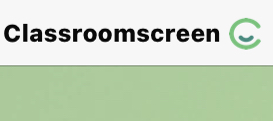 أدوات
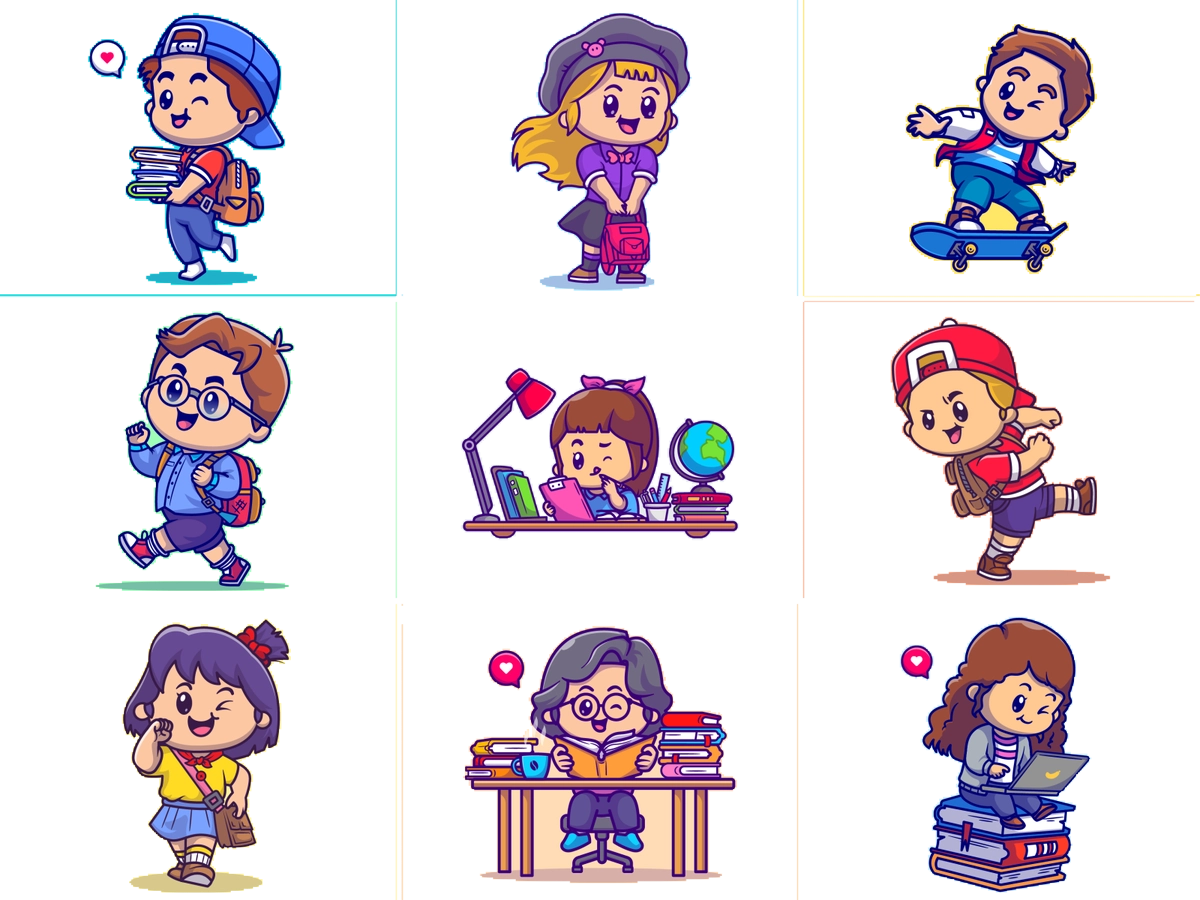 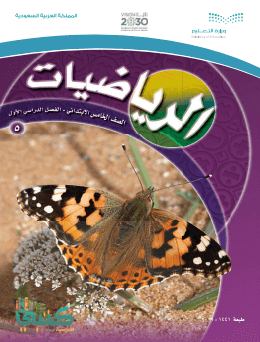 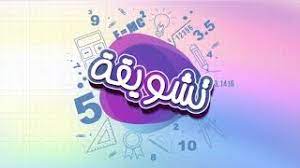 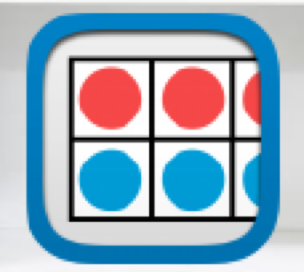 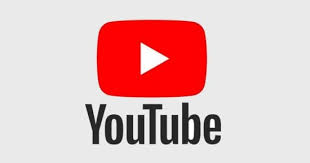 تــــــأكد
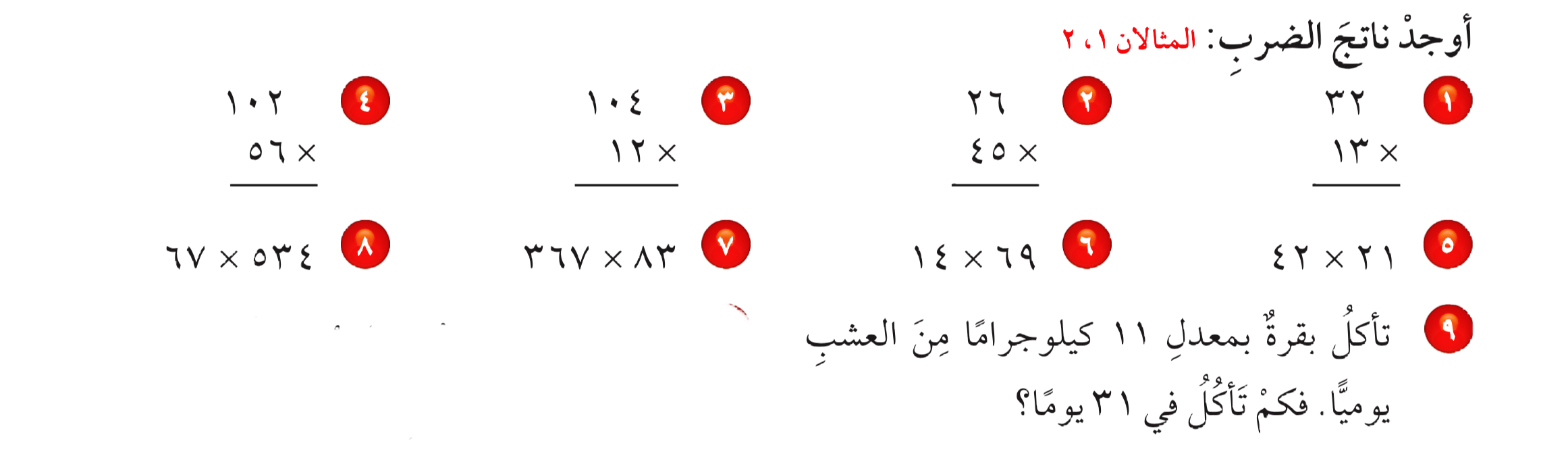 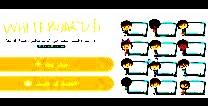 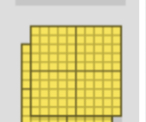 ما تأكله = ١١ × ٣١ = ٣٤١ كجم
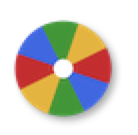 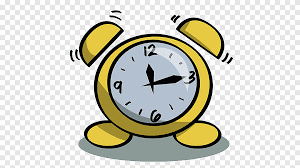 نشاط
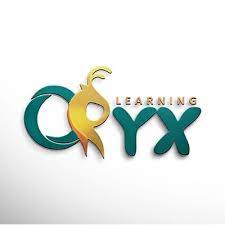 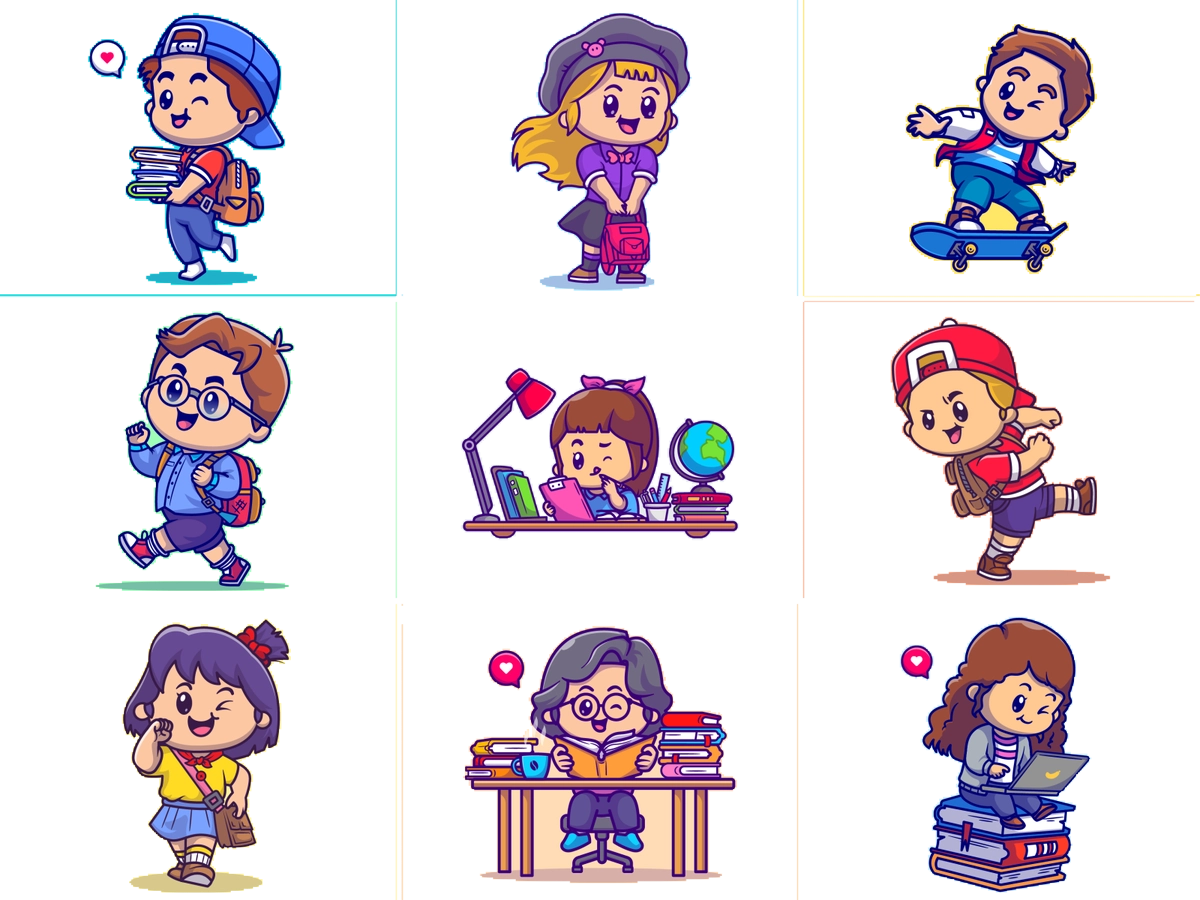 ٢٣٥
١٢٤
٠ ٤ ٩ ٠ ٠
٠ ٠ ٧ ٤ ٠
٠ ٠ ٥ ٣ ٢
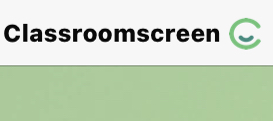 أدوات
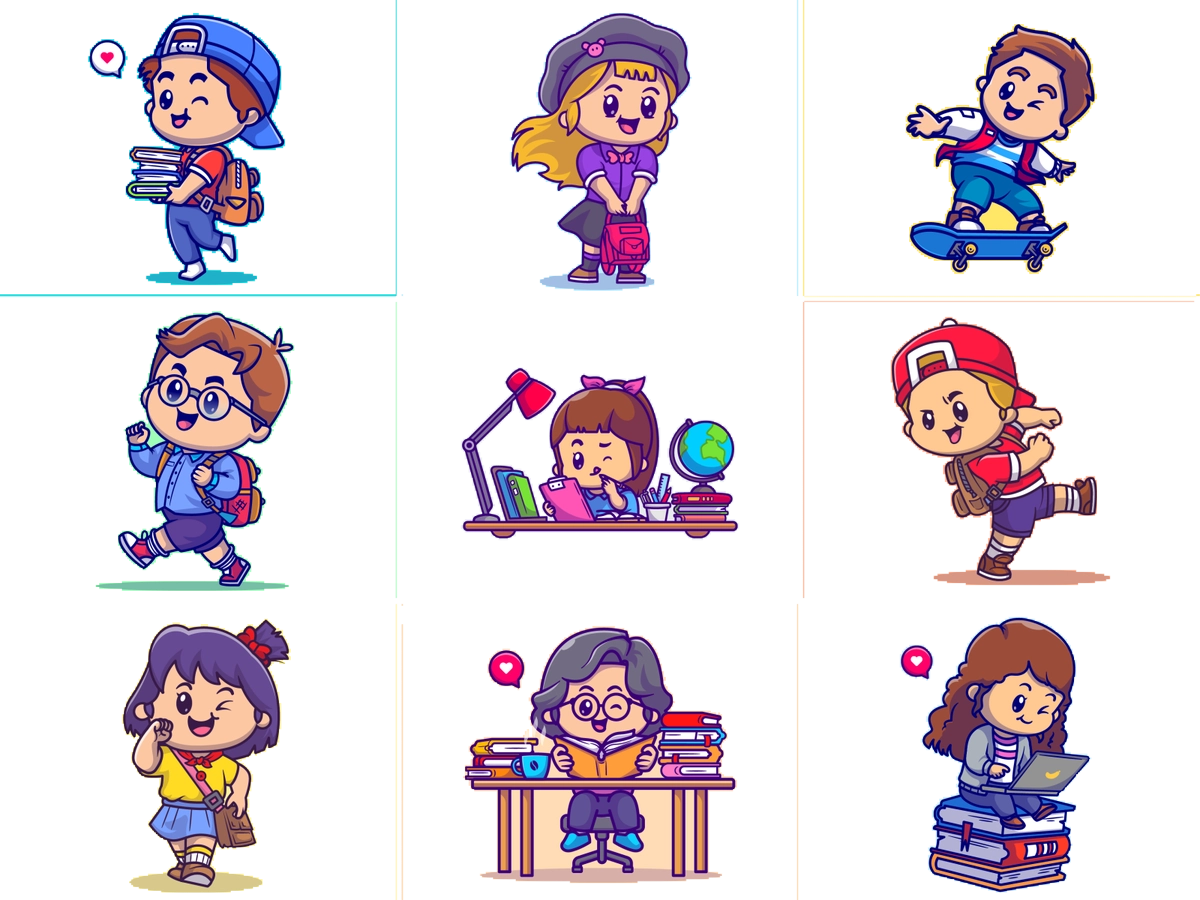 ×
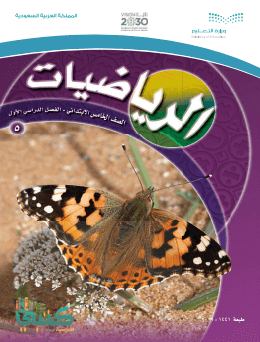 +
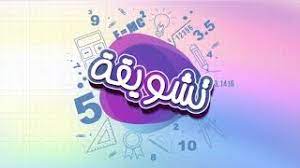 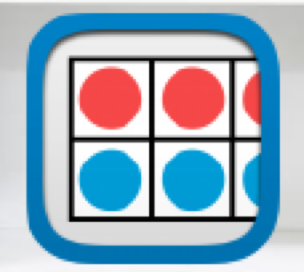 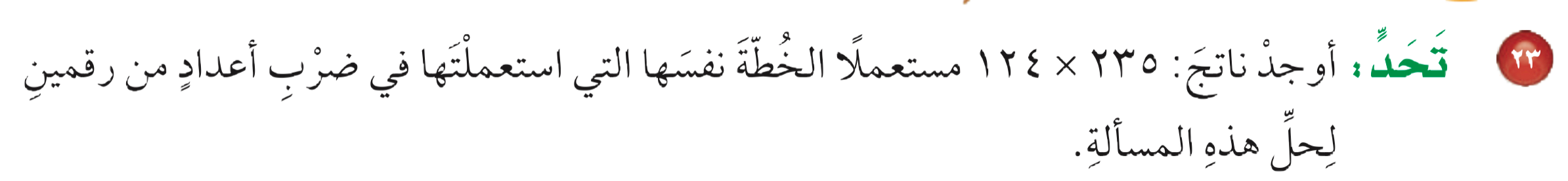 مسائل
 مهارات التفكير العليا
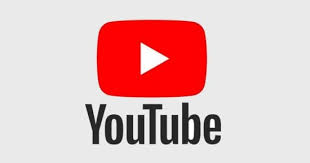 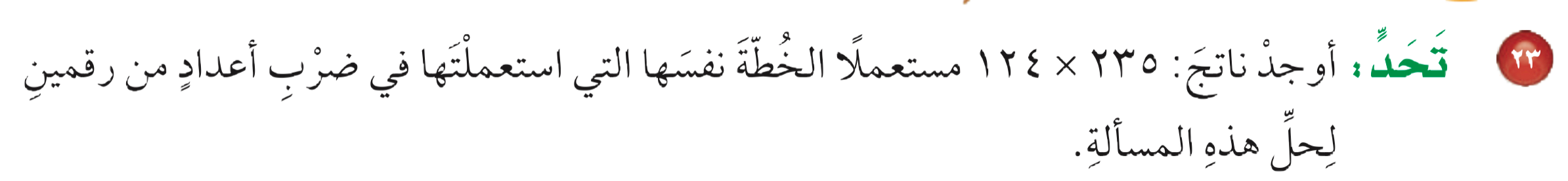 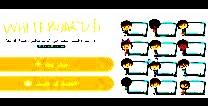 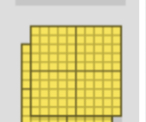 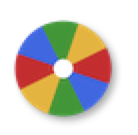 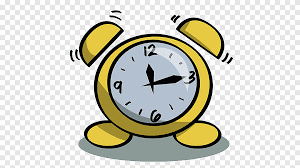 نشاط
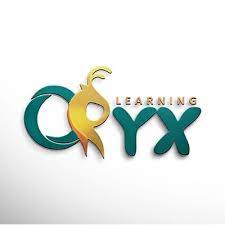 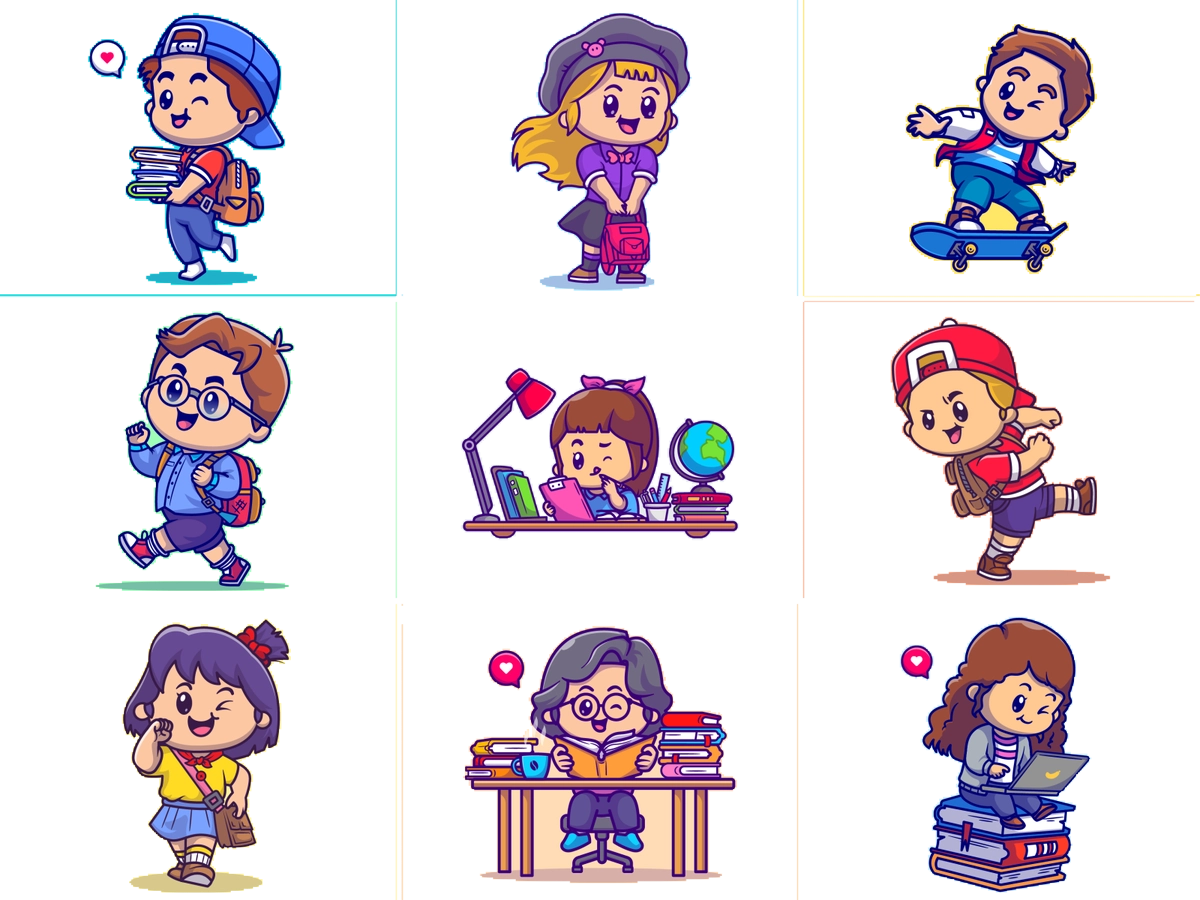 ٢٩١٤٠
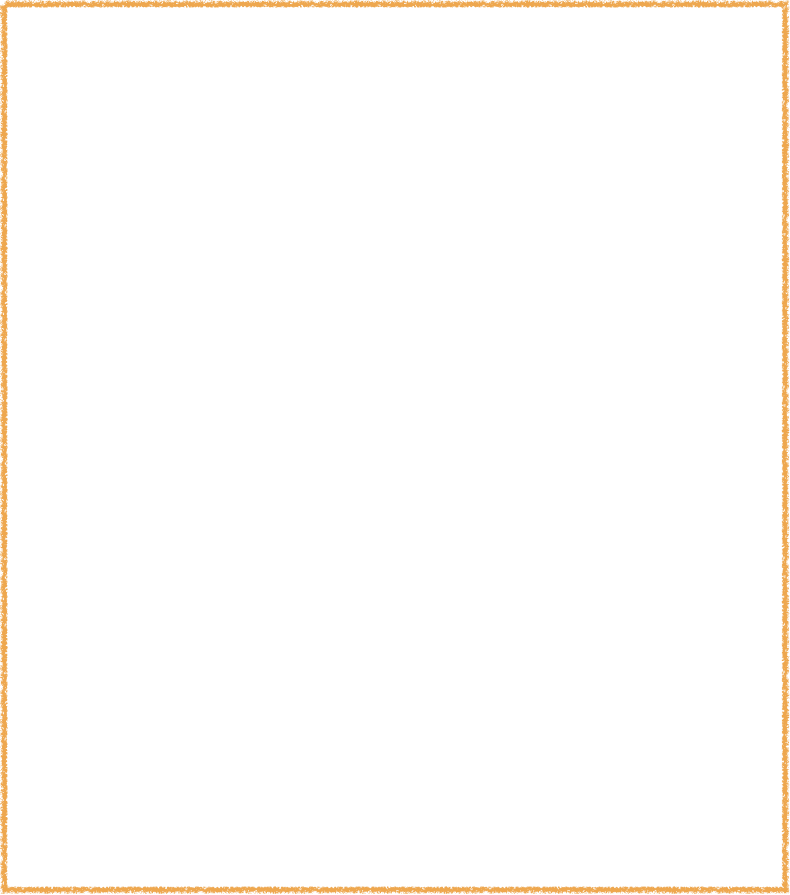 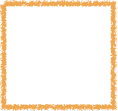 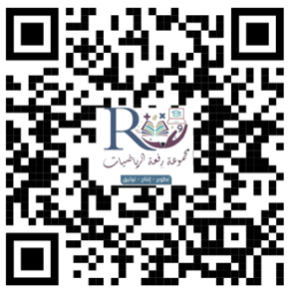 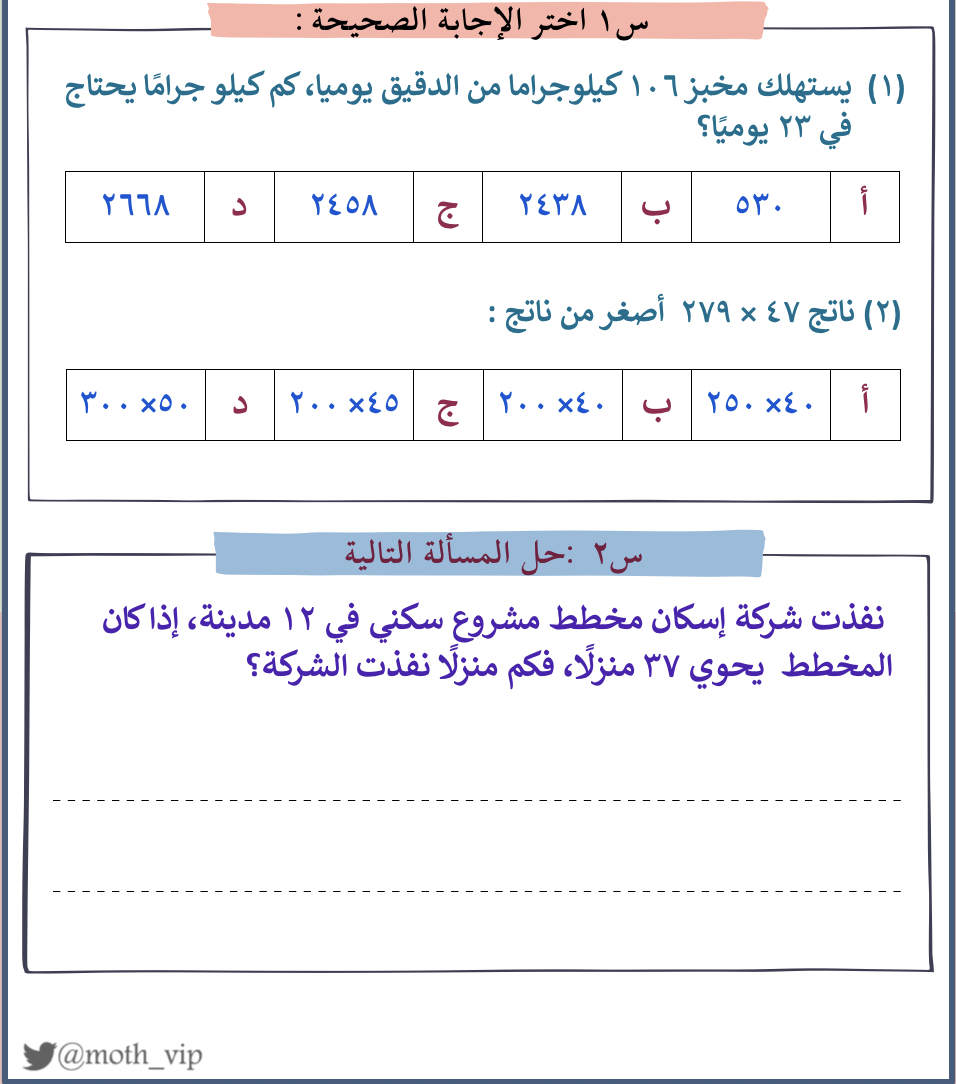 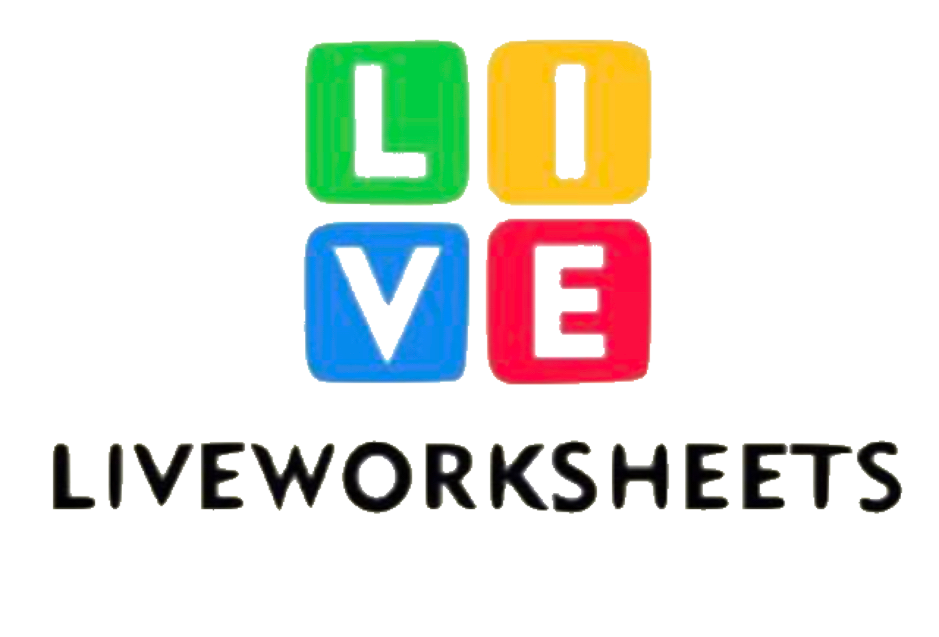 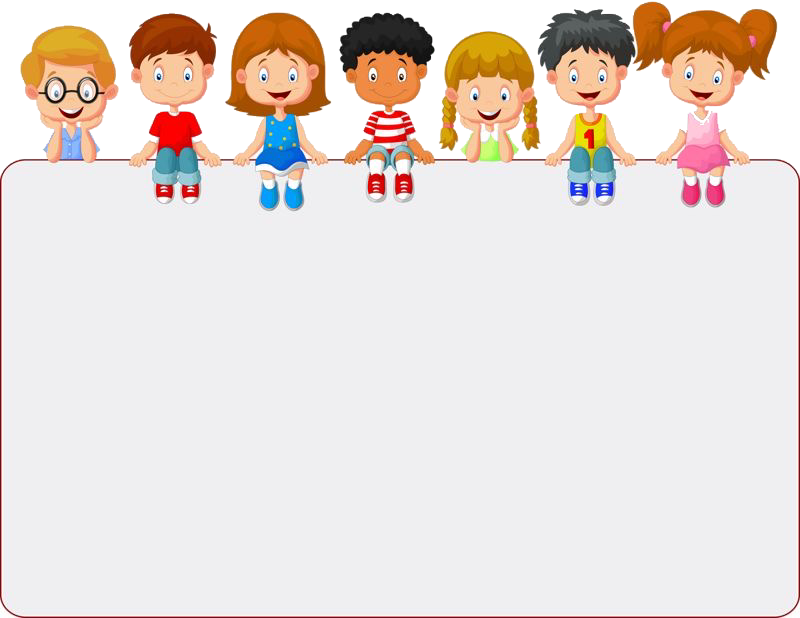 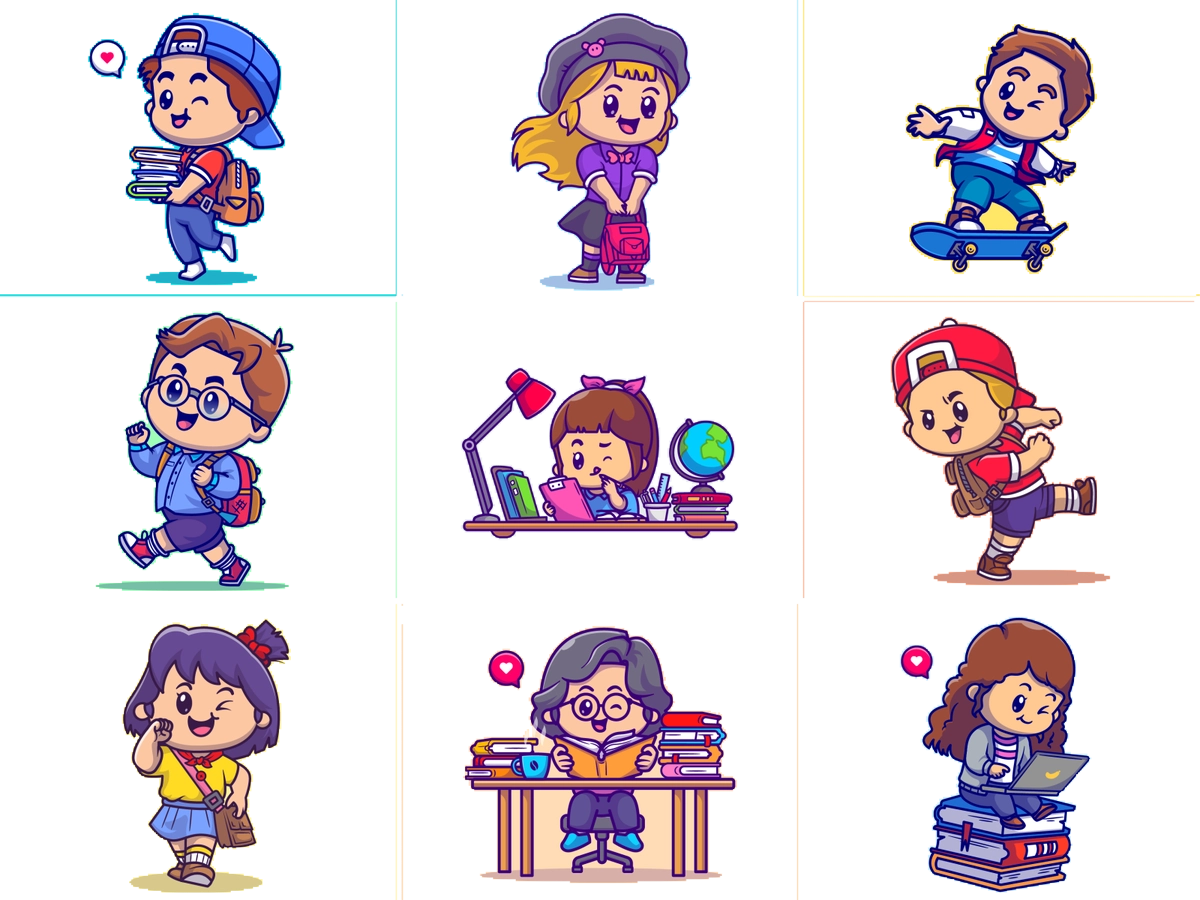 جدول التعلم
ماذا أعرف
ماذا تعلمت
ماذا أريد أن أعرف
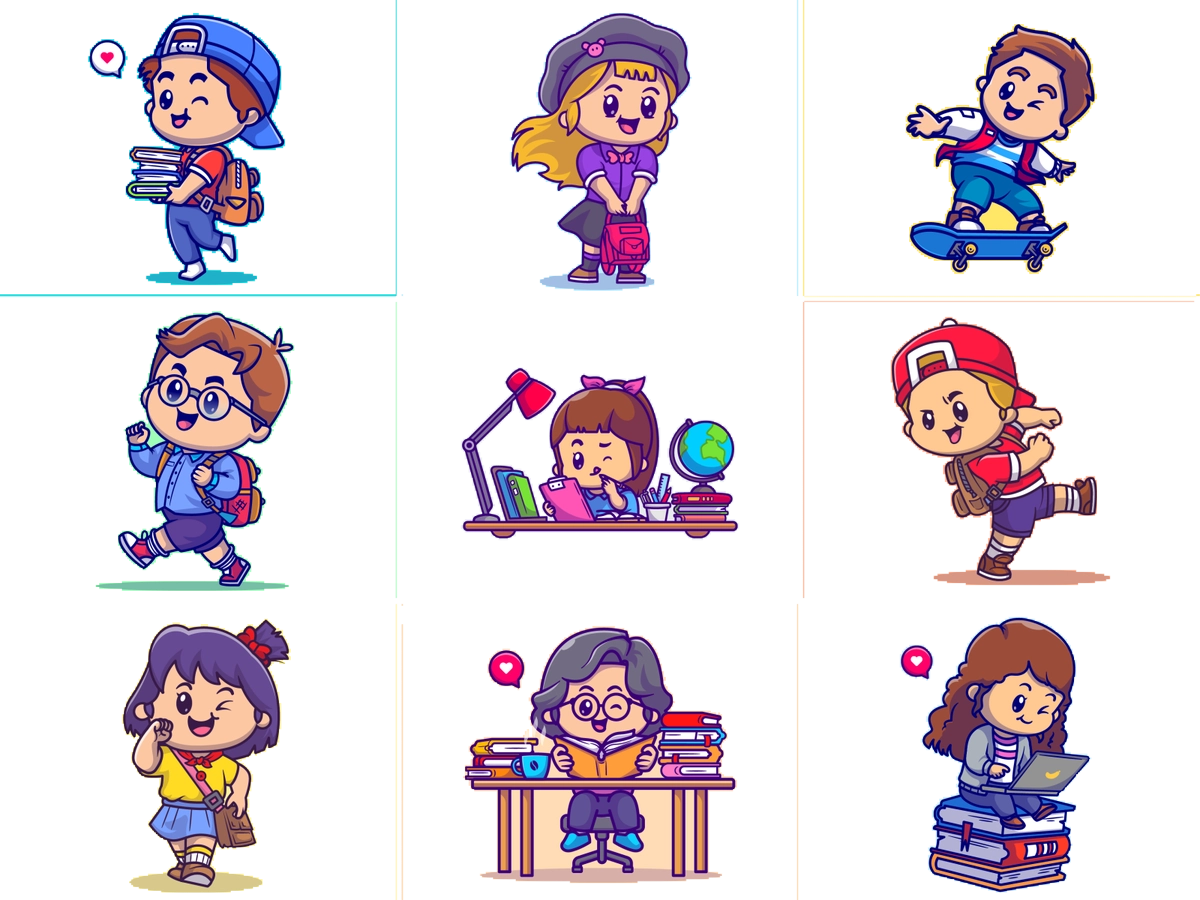 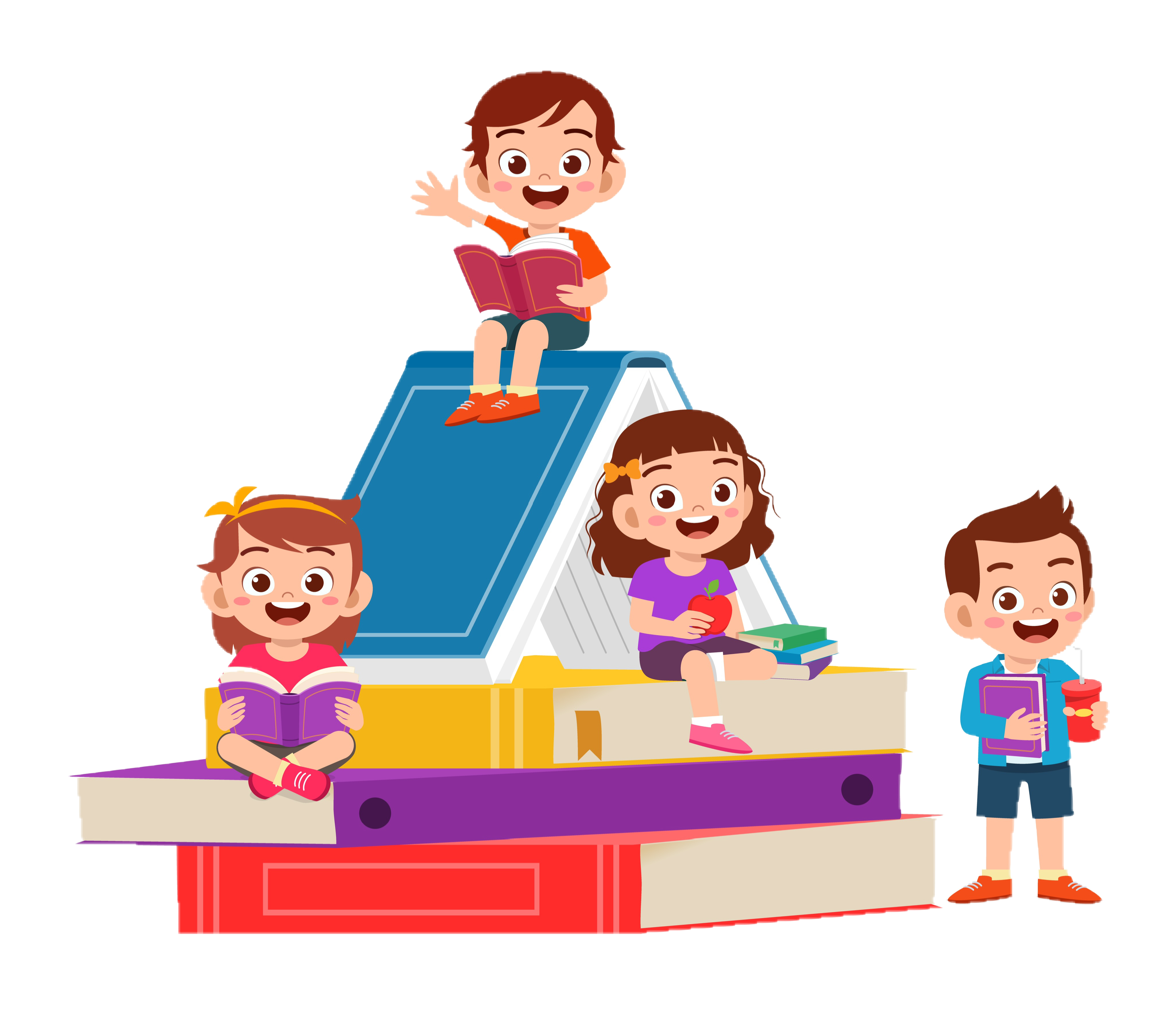 الواجـــب
سؤال :
١١ ،١٦ ، ٢٠
صفحة :
٩٨
ختاماً
"جذور التعليم مريرة،     لكن ثمراتها حلوة."